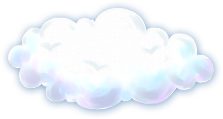 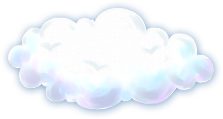 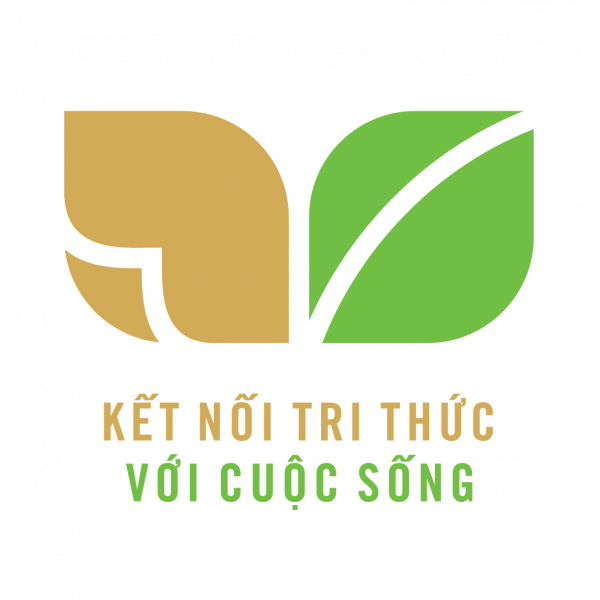 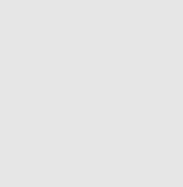 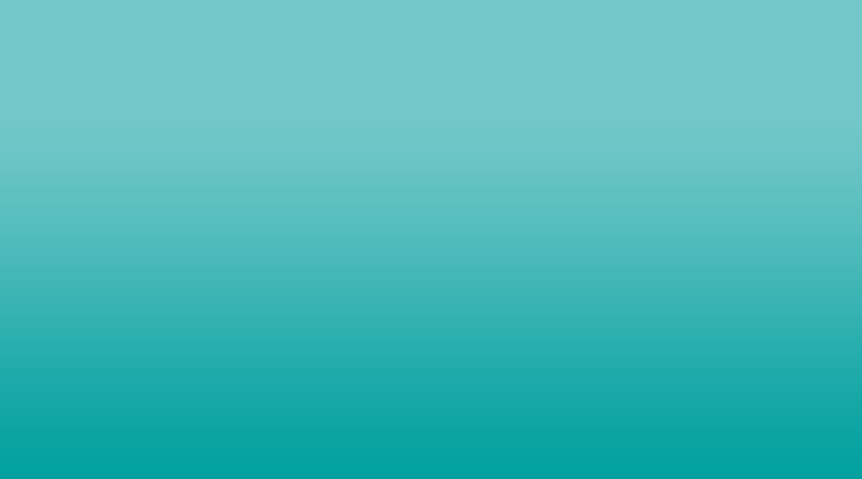 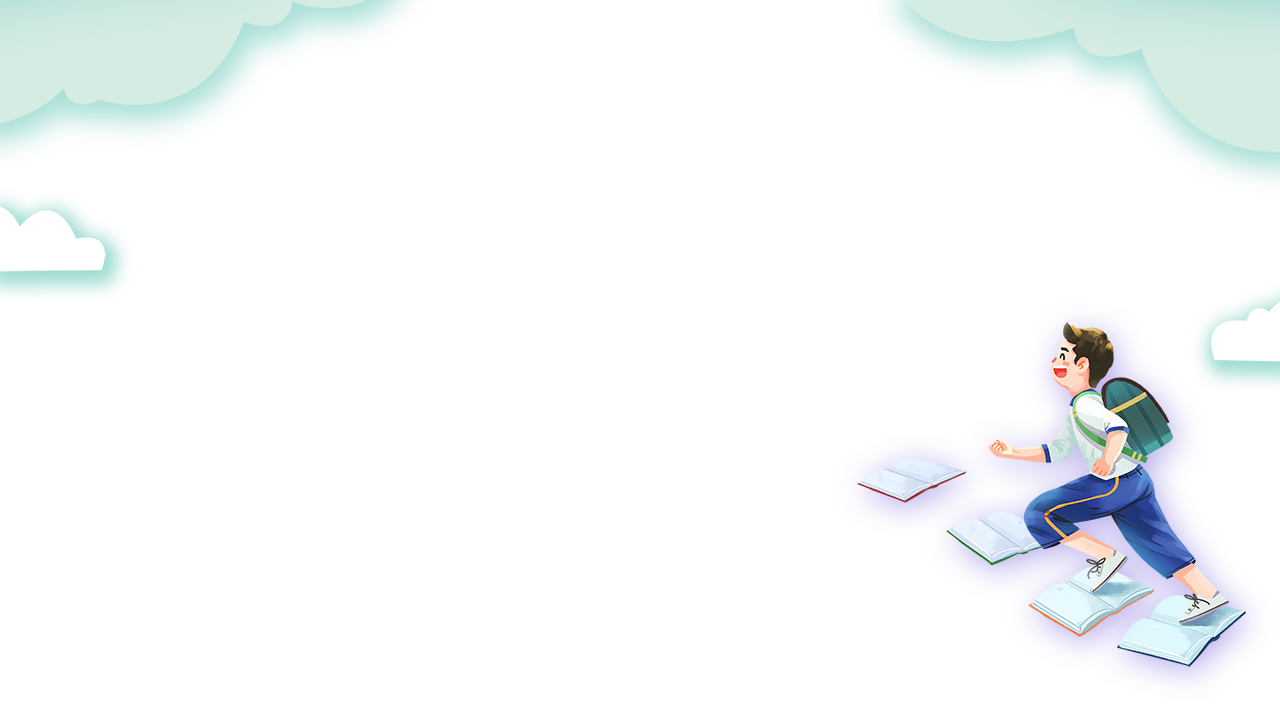 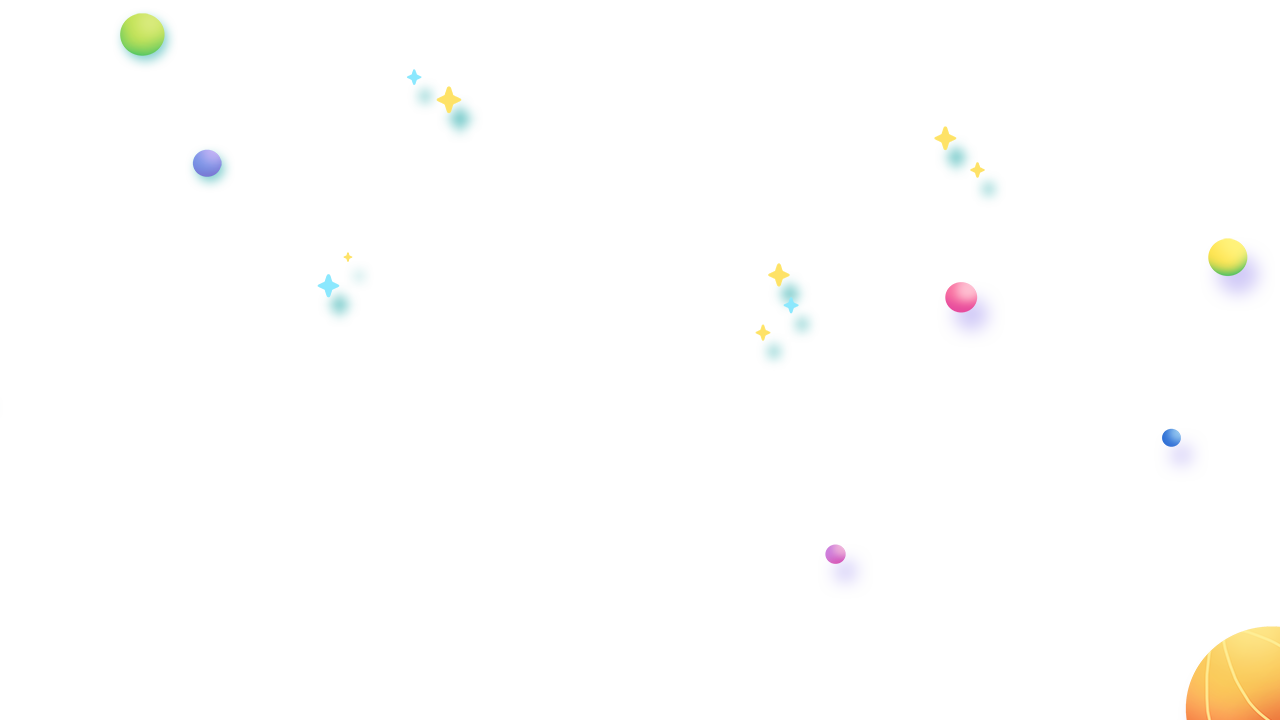 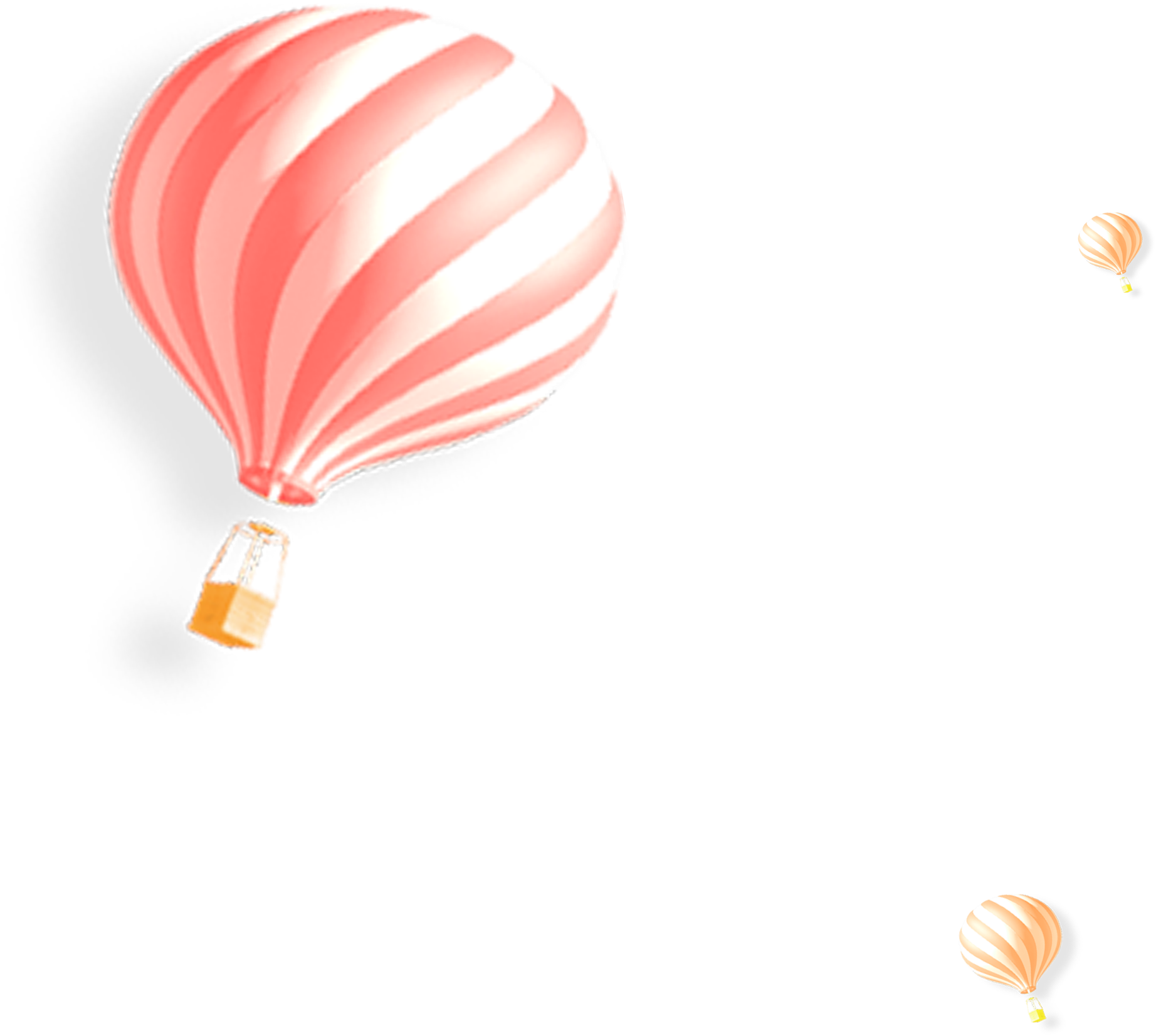 Bài 3
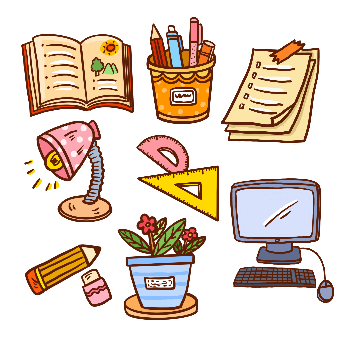 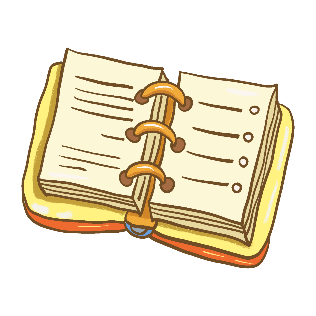 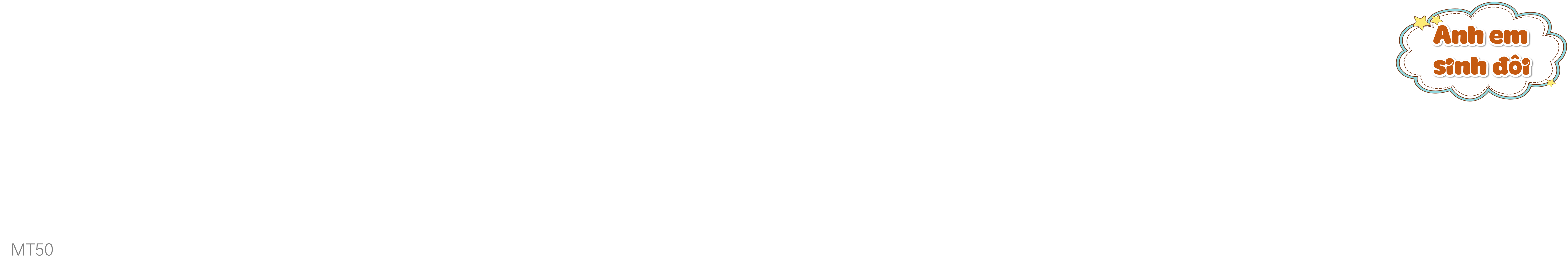 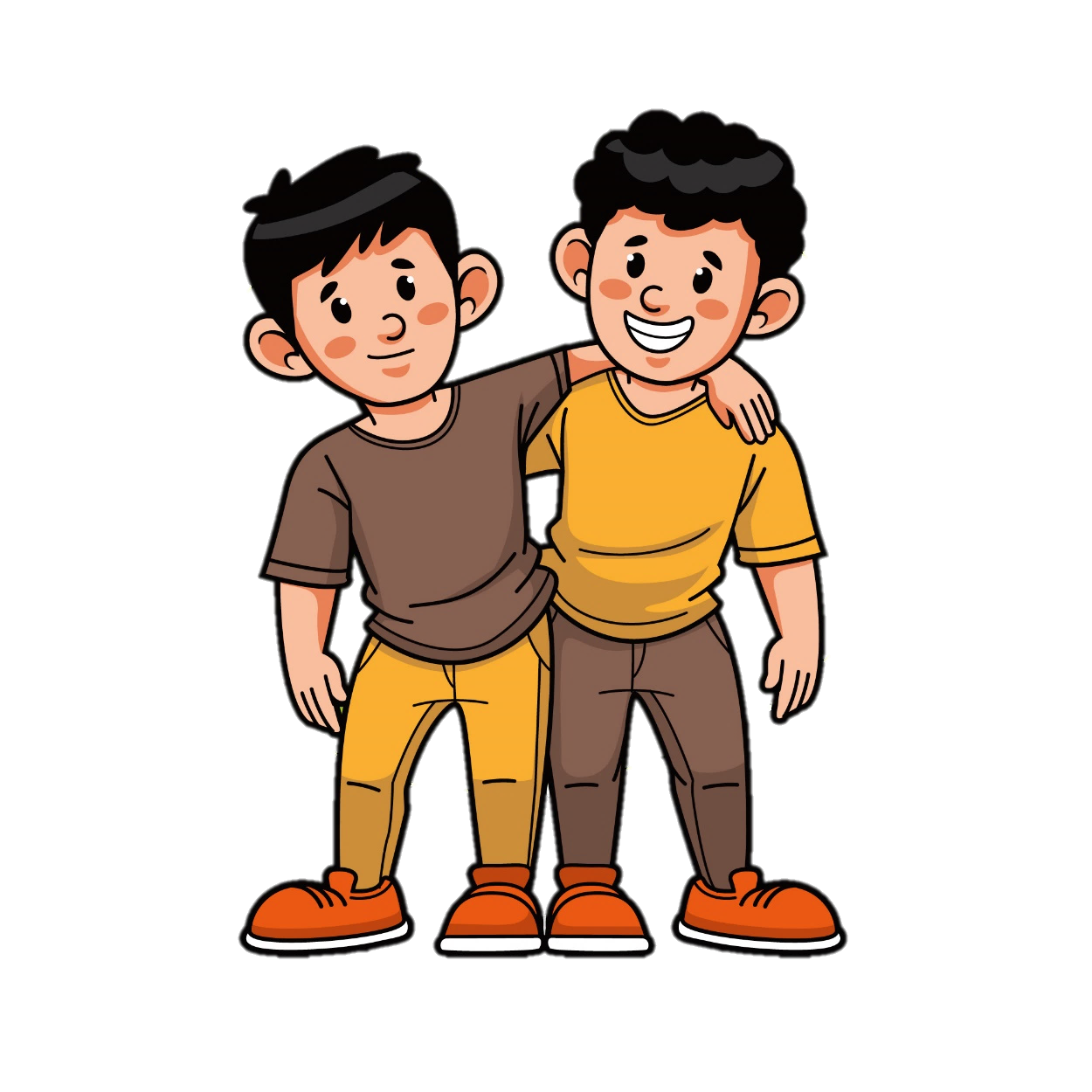 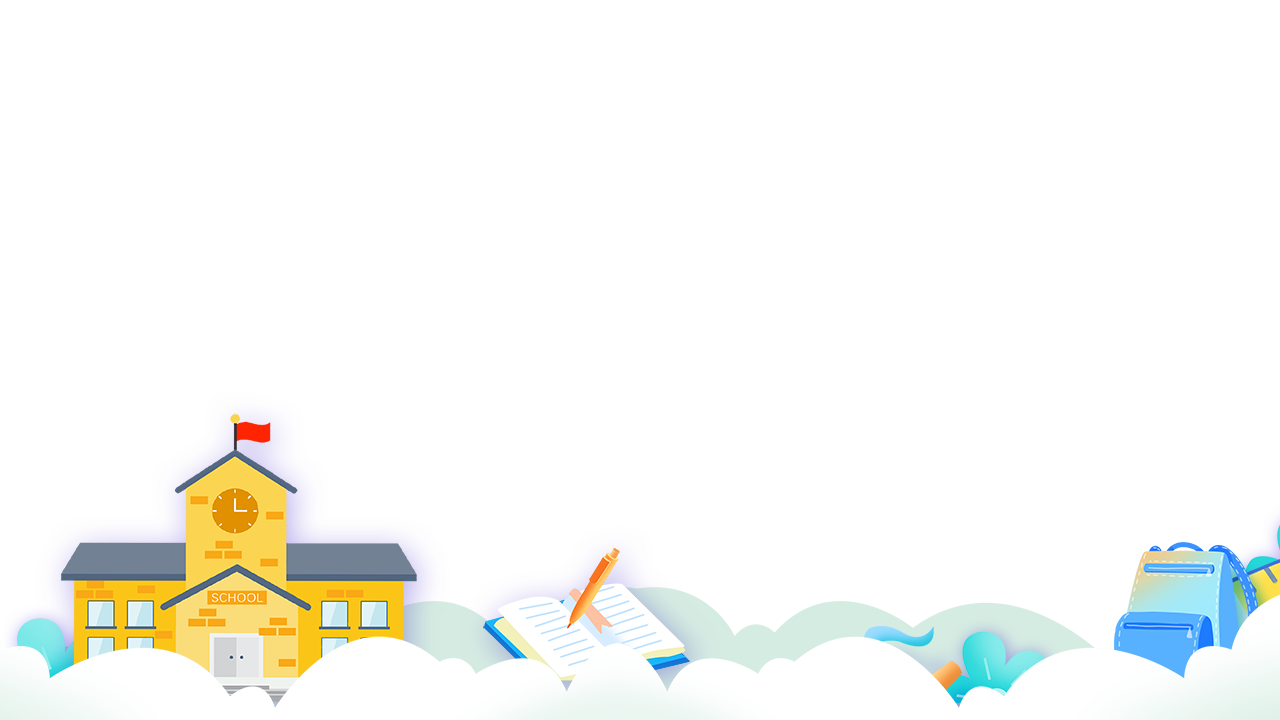 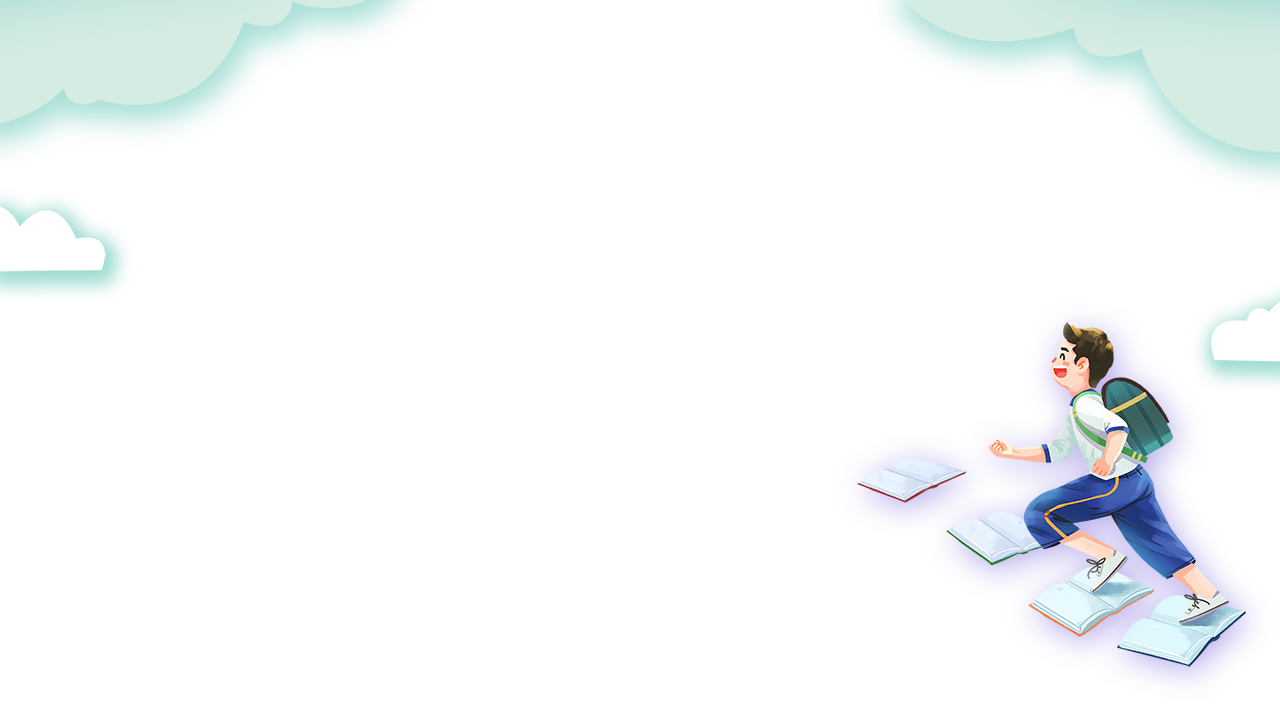 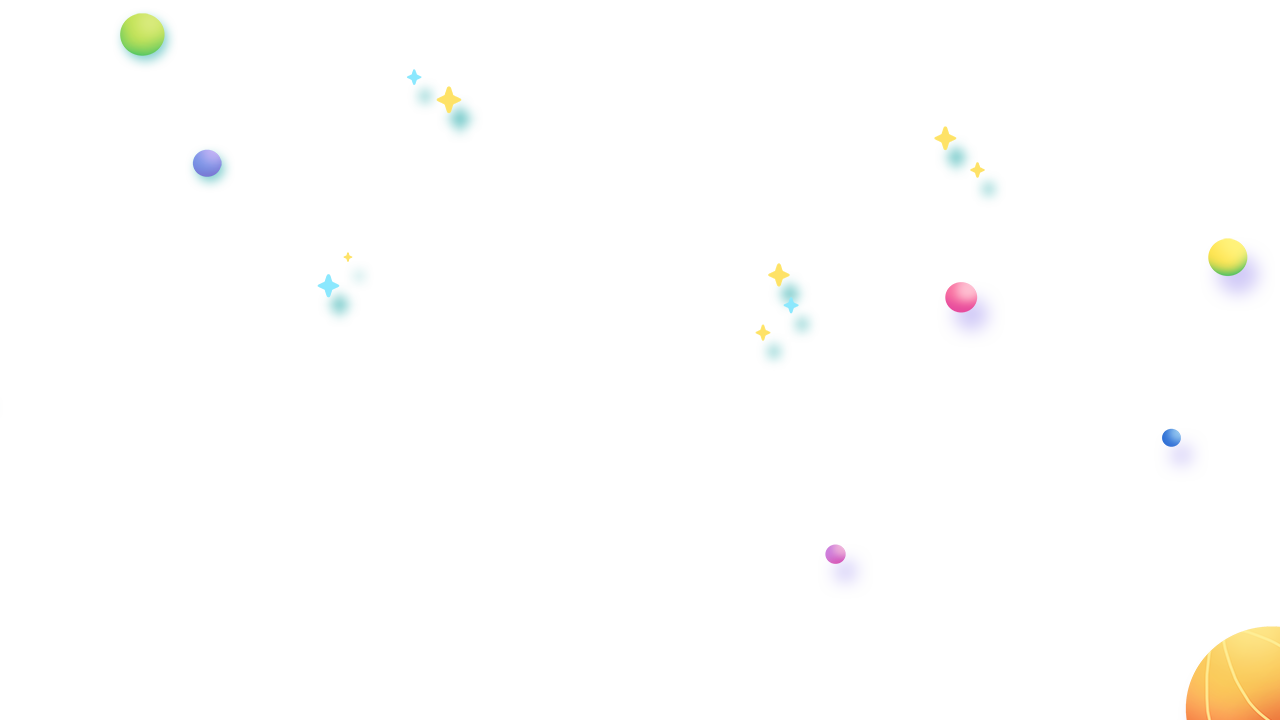 01
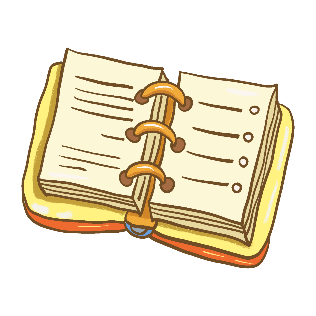 KHỞI ĐỘNG
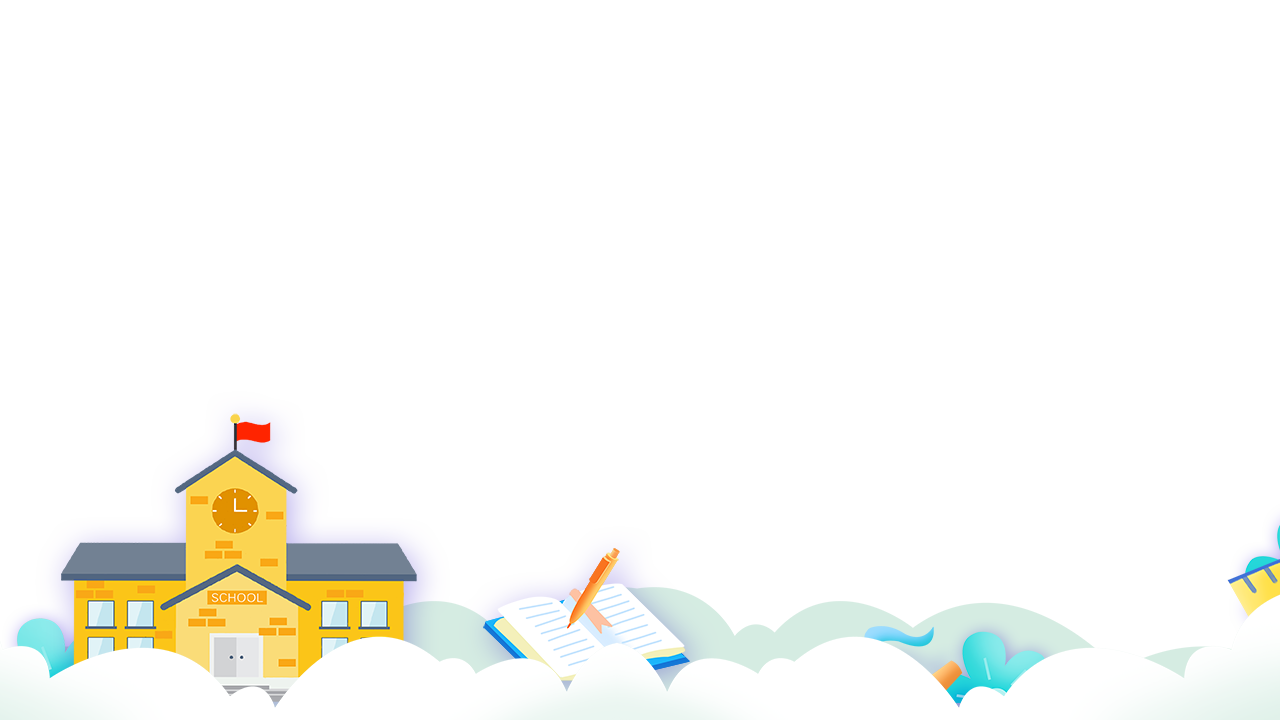 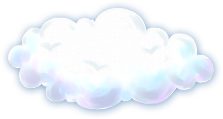 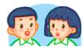 Tìm và nói nhanh 5 điểm khác nhau 
giữa 2 bức tranh.
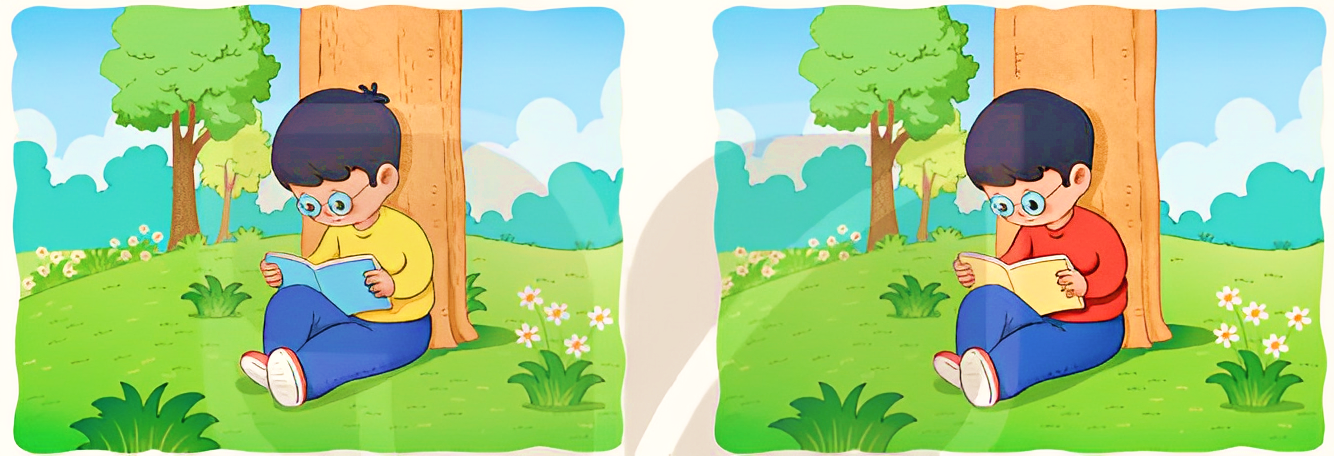 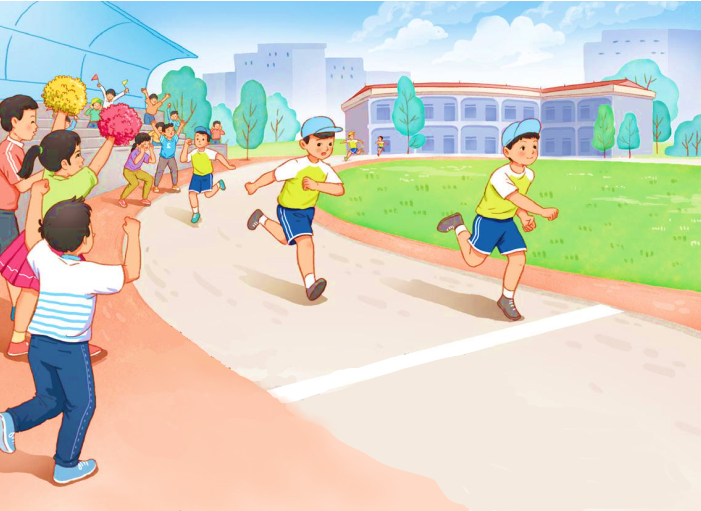 Tiết 1 : Đọc
Tiết 1 : Đọc
Anh em sinh đôi
Anh em sinh đôi
(Châu Khuê)
[Speaker Notes: Nêu ND tranh minh họa?
((Tranh vẽ một đường chạy trên đó có nhiều bạn đang thi chạy hai bạn chạy đầu tiên nhìn rất giống nhau nhưng có bạn chạy nhanh hơn có bạn chạy chậm hơn xung quanh là bạn bè của các bạn đang cổ vũ rất nhiệt tình .
Hôm nay các em sẽ Luyện đọc câu chuyện anh em sinh đôi Các em hãy đọc kỹ để hiểu bạn nhỏ trong câu chuyện đã nghĩ gì về việc bạn ấy và người anh sinh đôi của mình trông giống hệt nhau))]
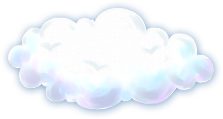 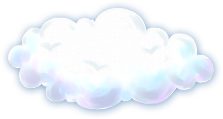 Yêu cầu cần đạt
- Đọc đúng từ ngữ, câu, đoạn và toàn bộ câu chuyện Anh em sinh đôi. Biết đọc diễn cảm các đoạn hội thoại phù hợp với tâm lí, cảm xúc của nhân vật.
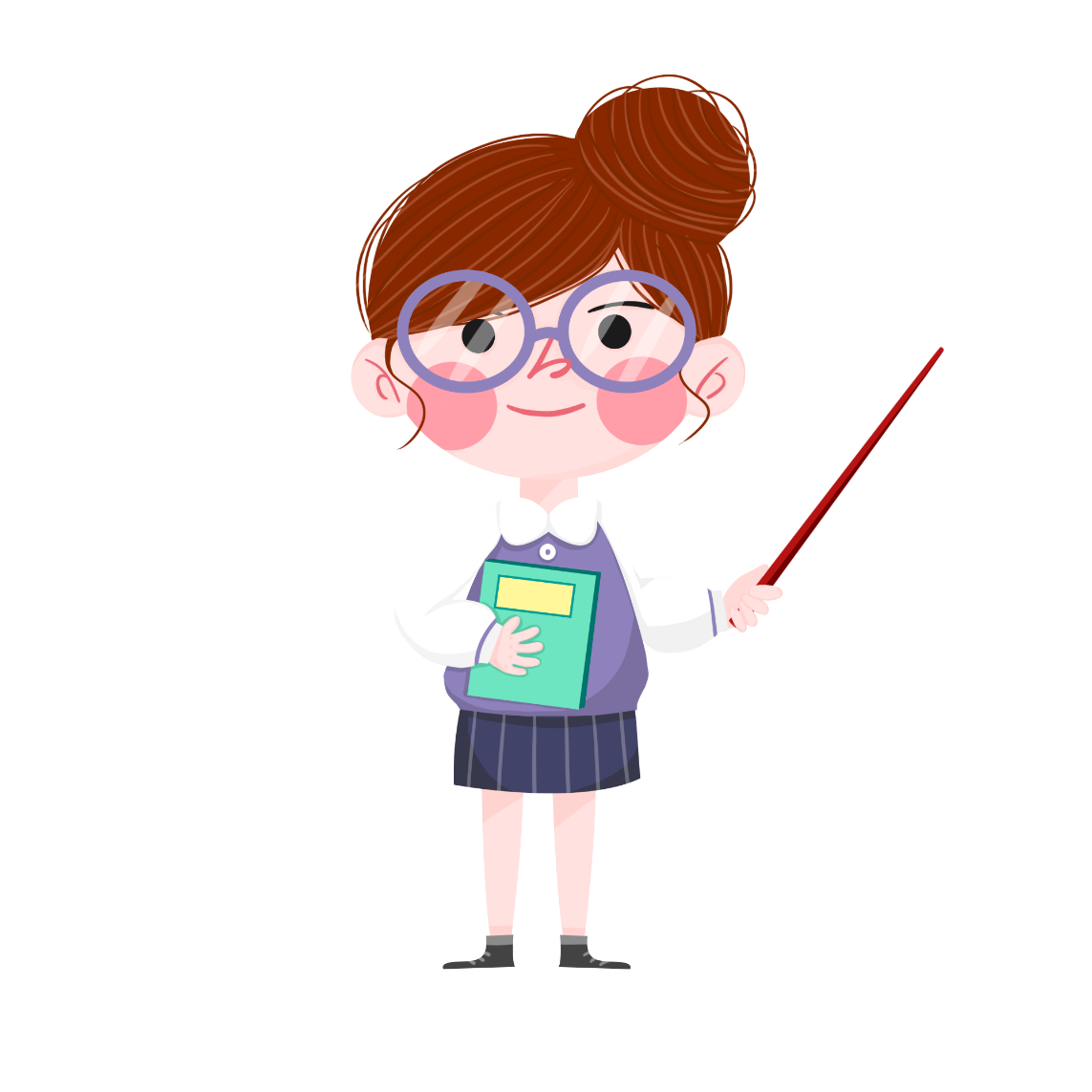 - Nhận biết được các sự việc xảy ra trong câu chuyện gắn với thời gian. Hiểu suy nghĩ, cảm xúc của nhân vật dựa vào hành động và lời nói của nhân vật. 

- Hiểu được điều tác giả muốn nói qua câu chuyện: Mọi người có giống nhau về ngoại hình hoặc một đặc điểm nào đó, nhưng không ai giống ai hoàn toàn, bởi bản thân mỗi người là một thực thể duy nhất.
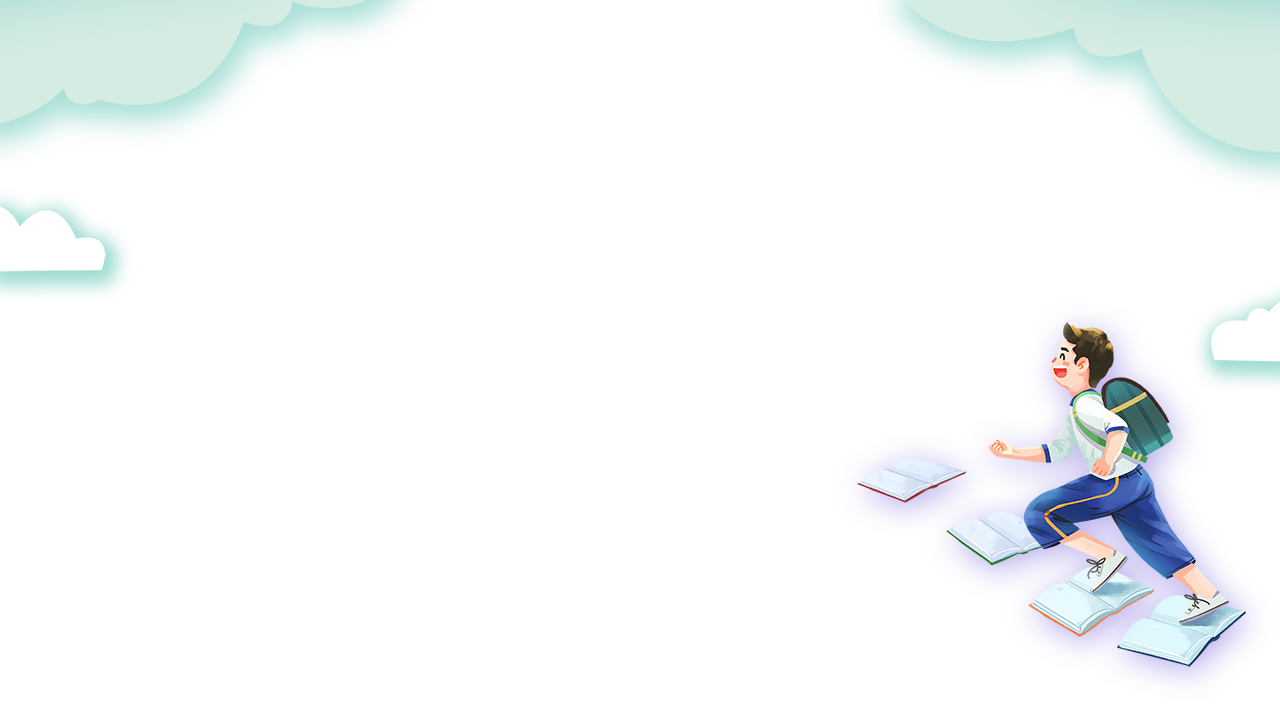 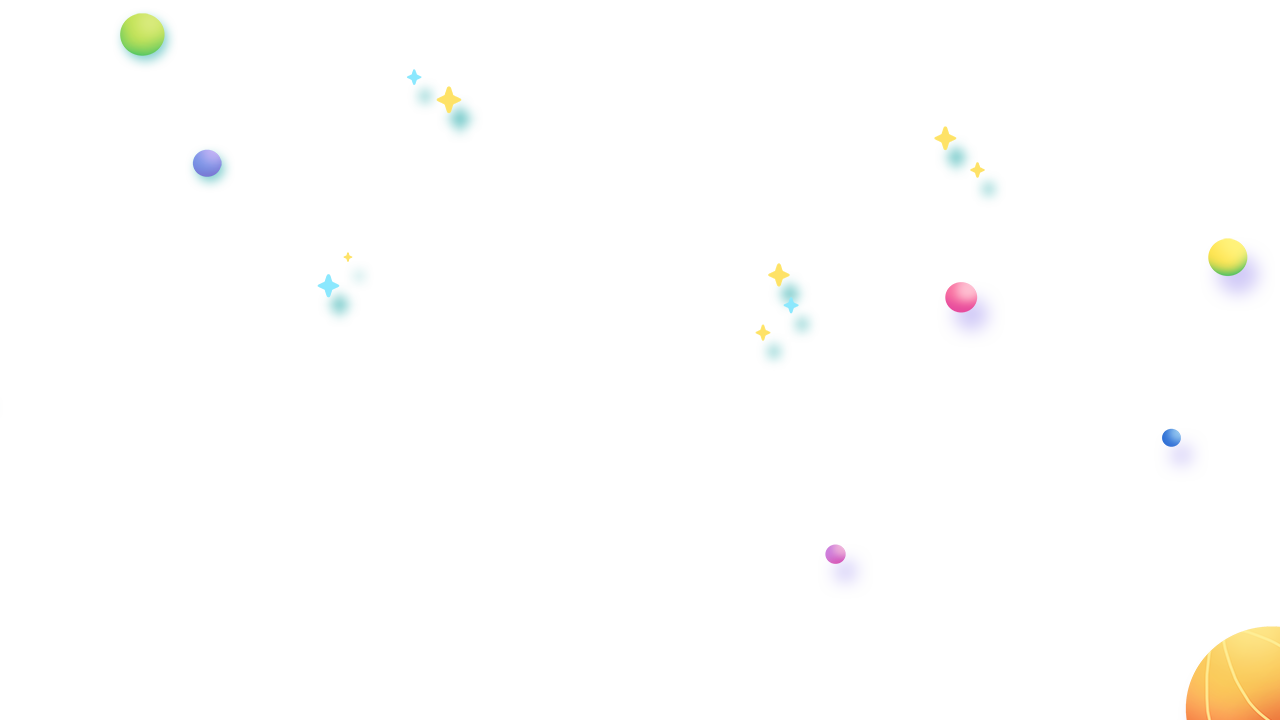 02
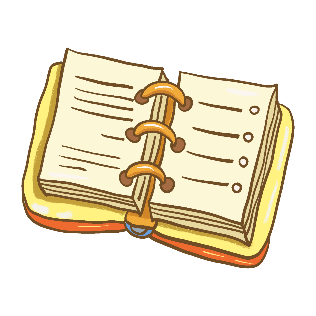 KHÁM PHÁ
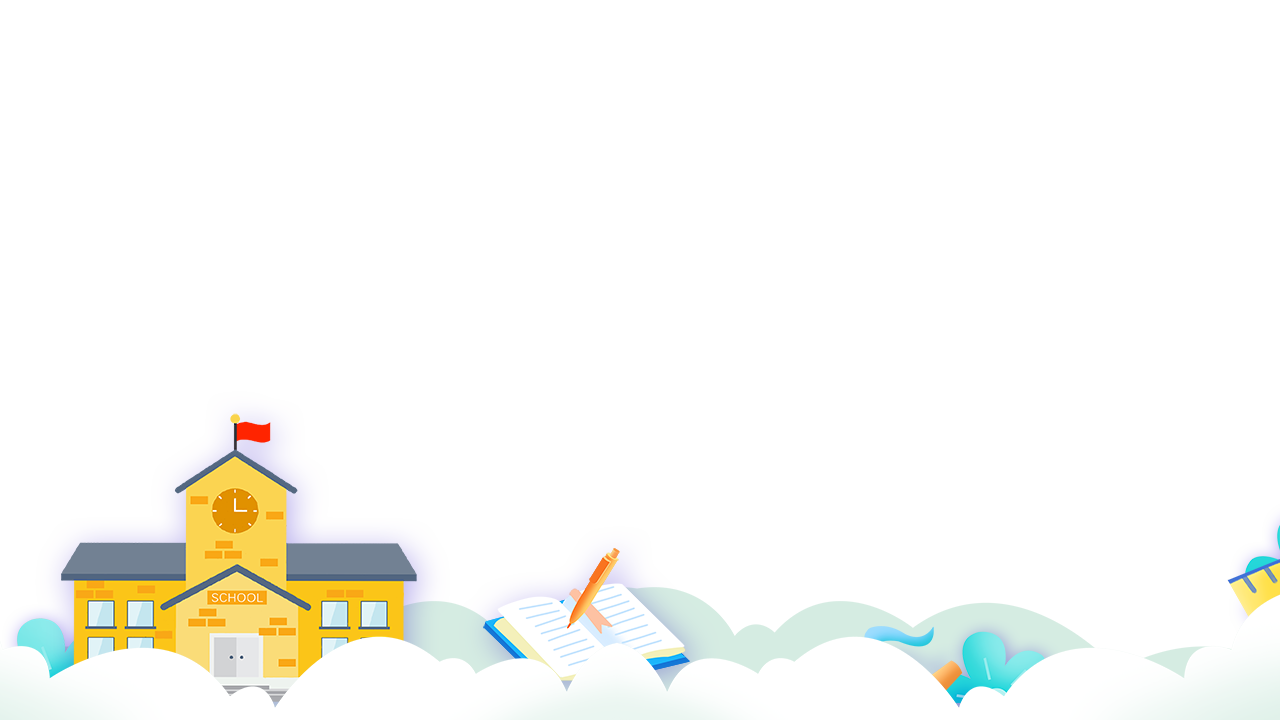 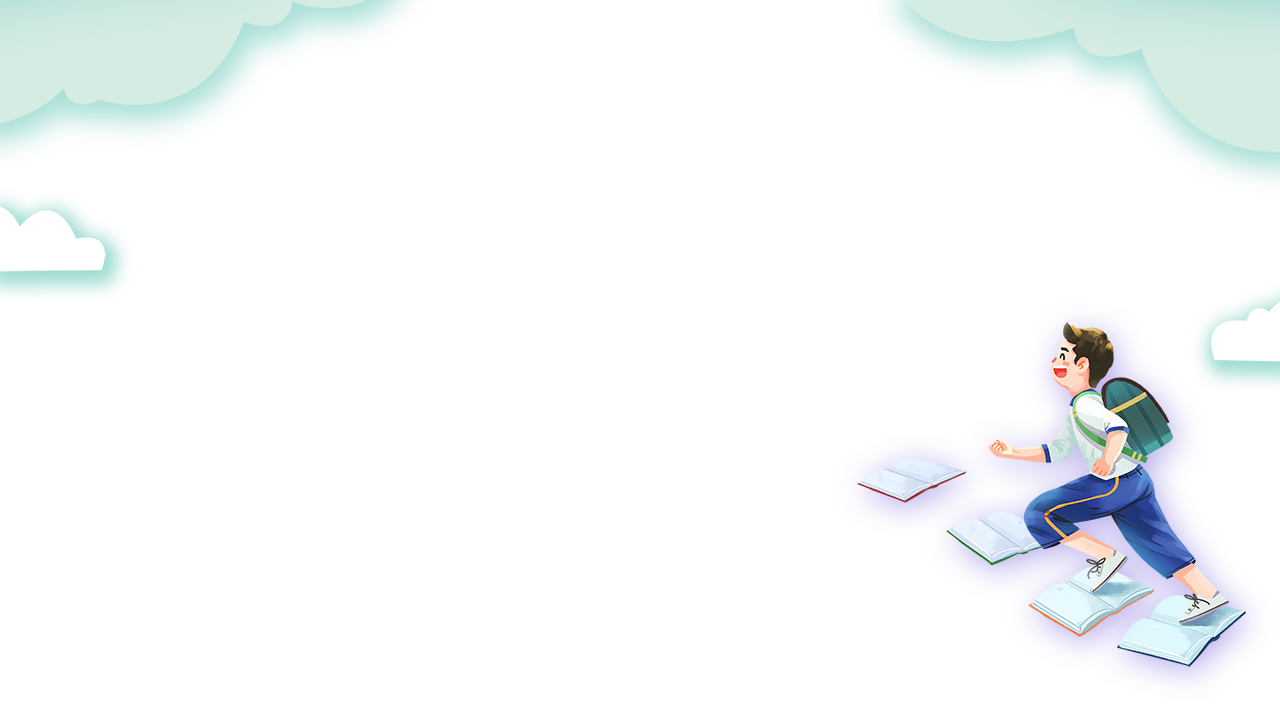 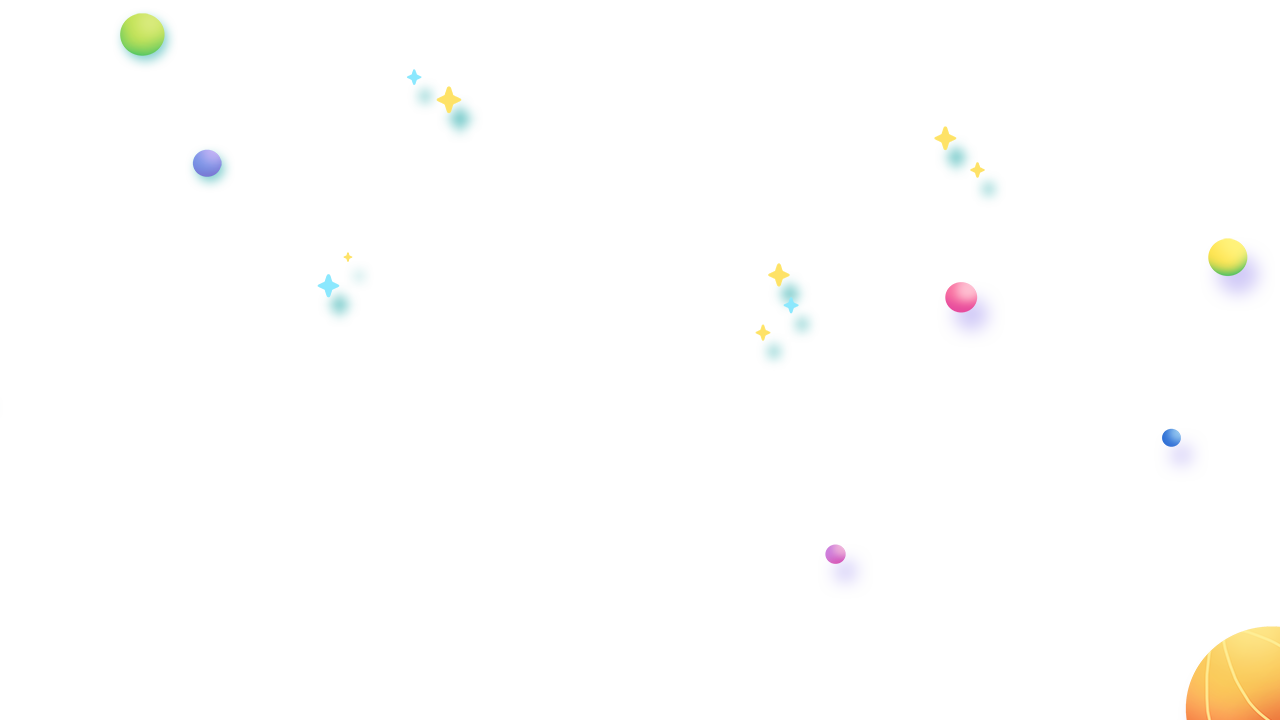 Hoạt động 1
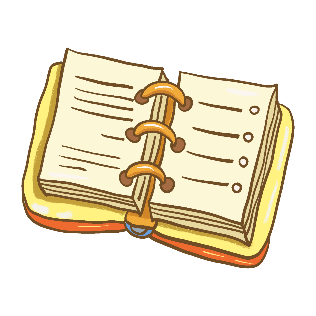 LUYỆN ĐỌC
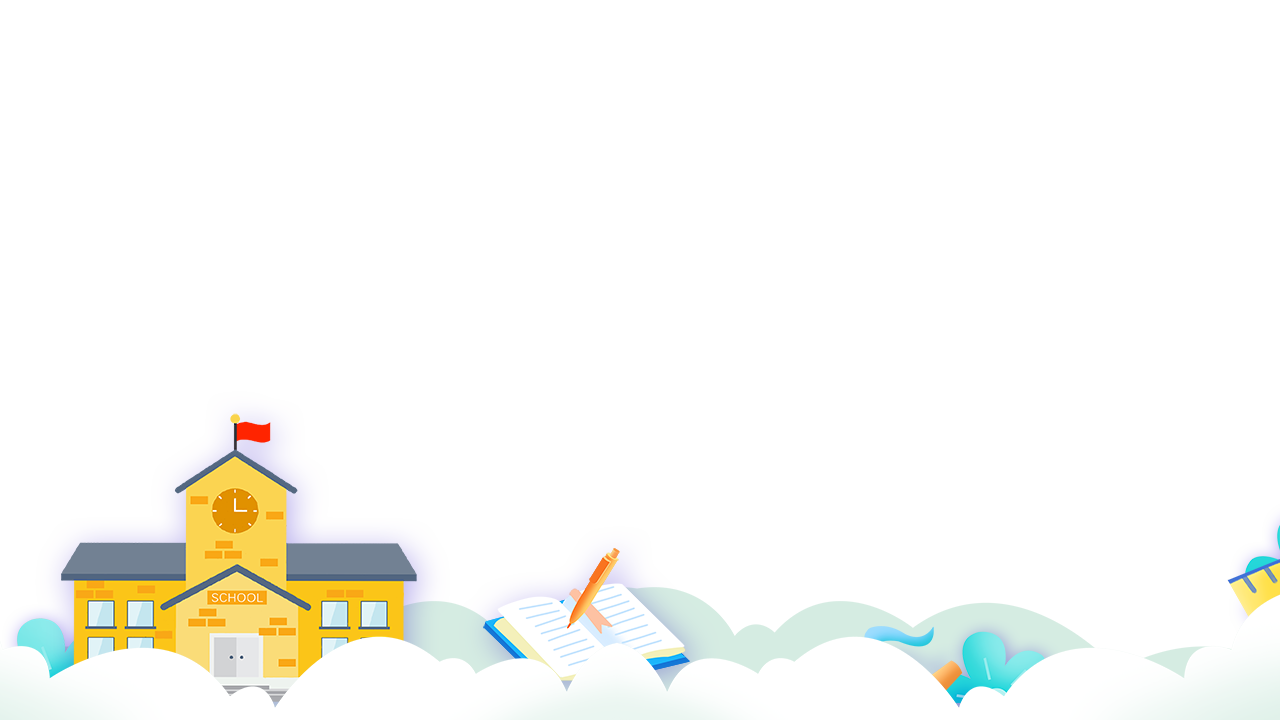 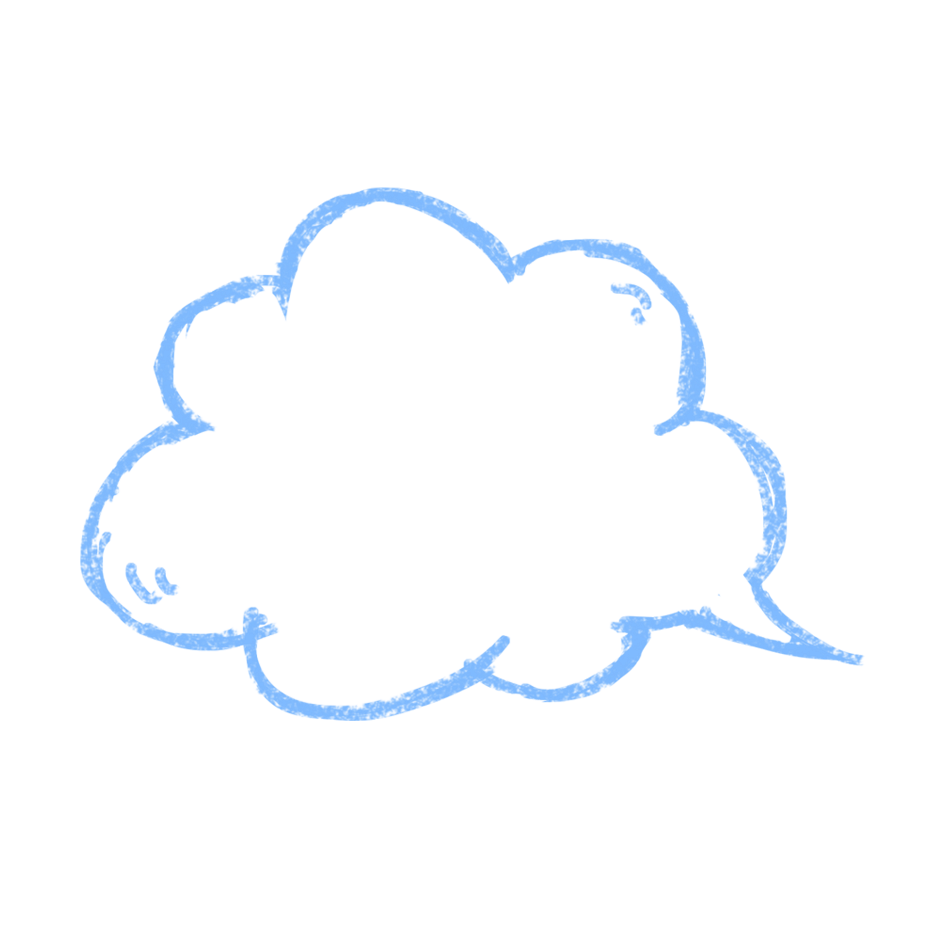 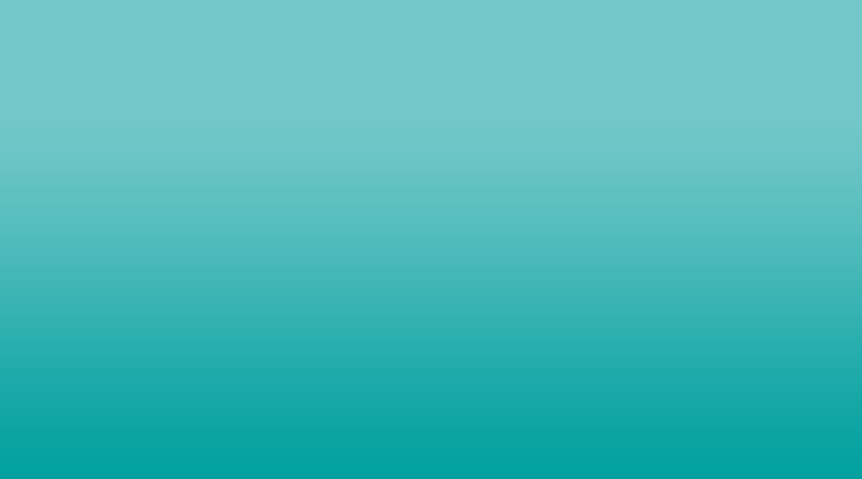 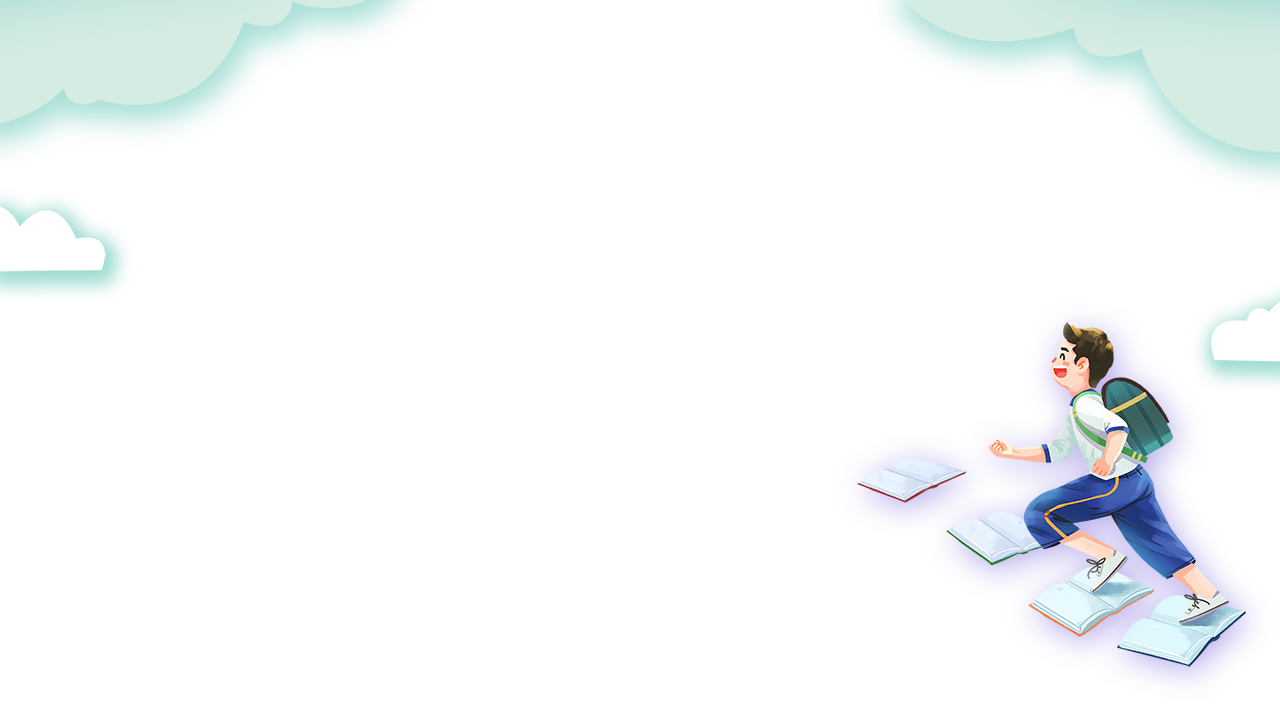 Chia 
đoạn
Bài được chia làm mấy đoạn?
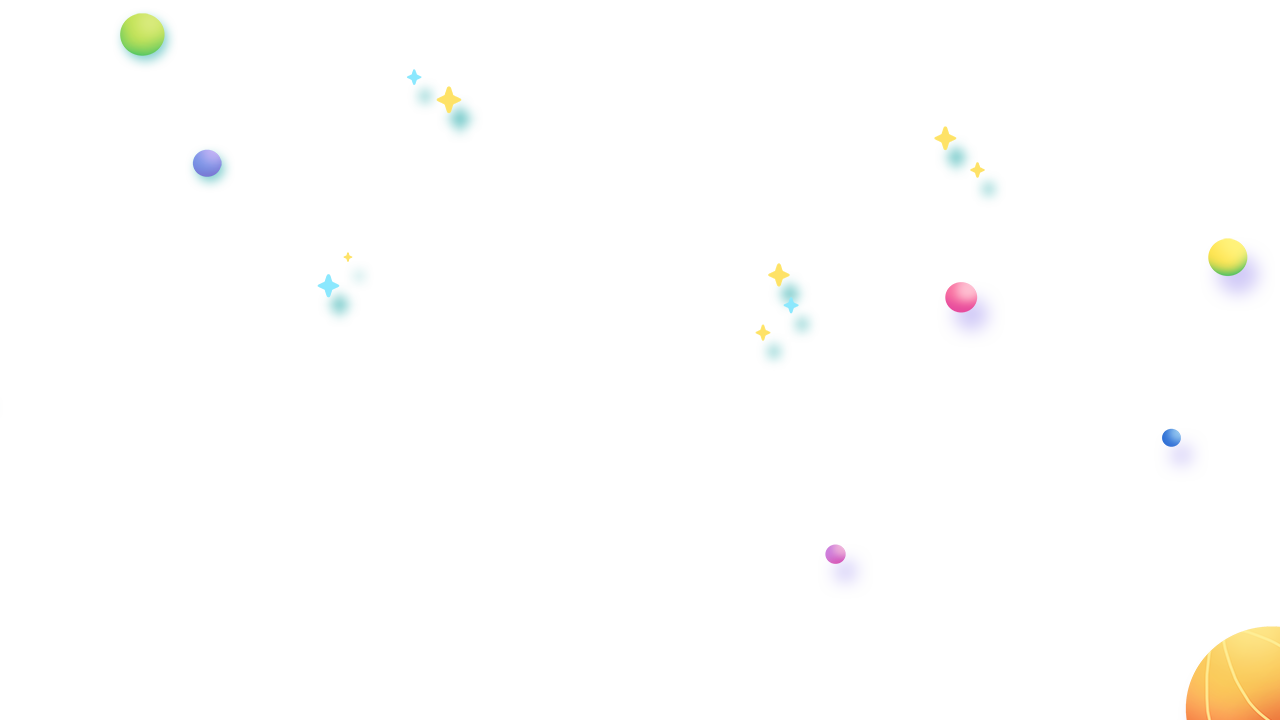 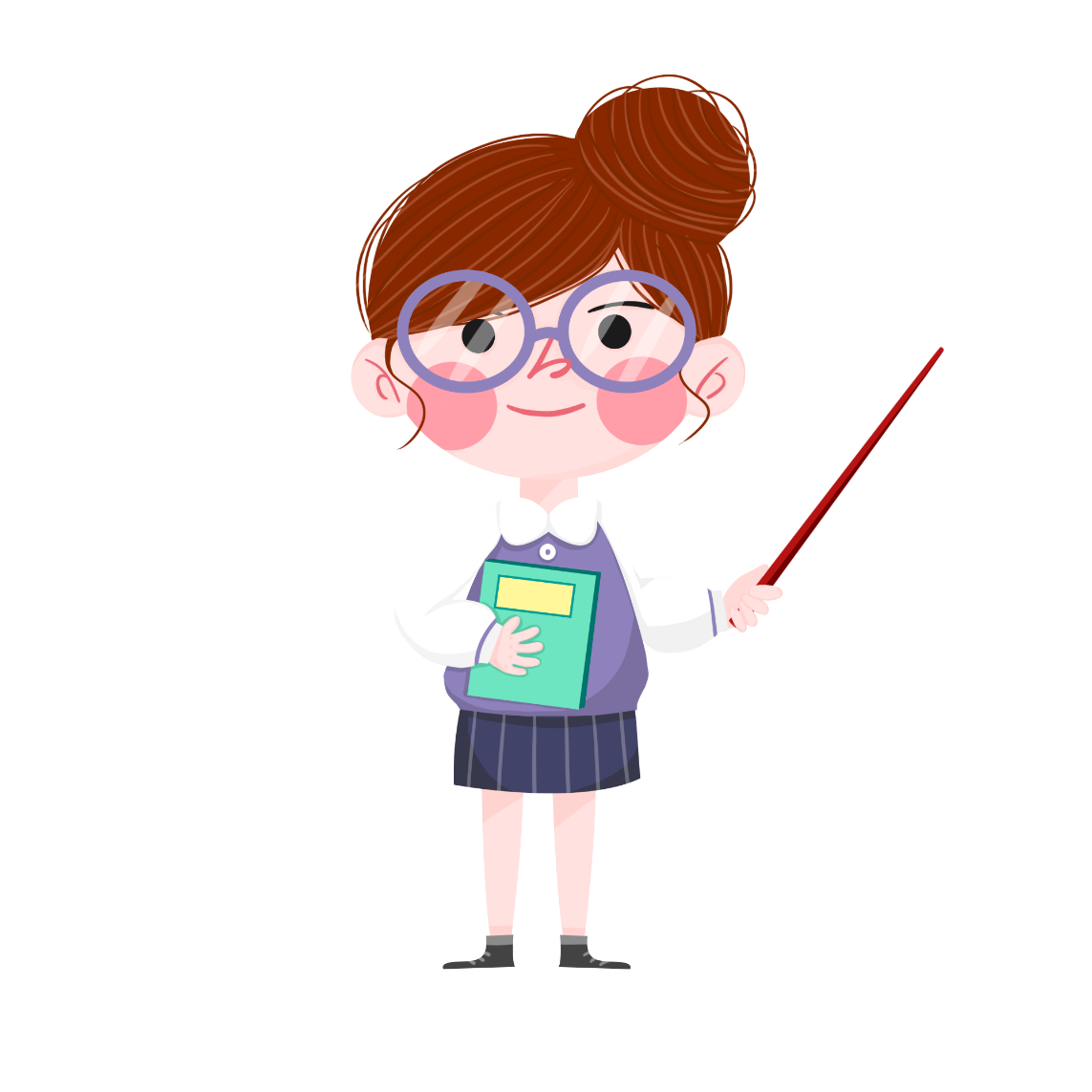 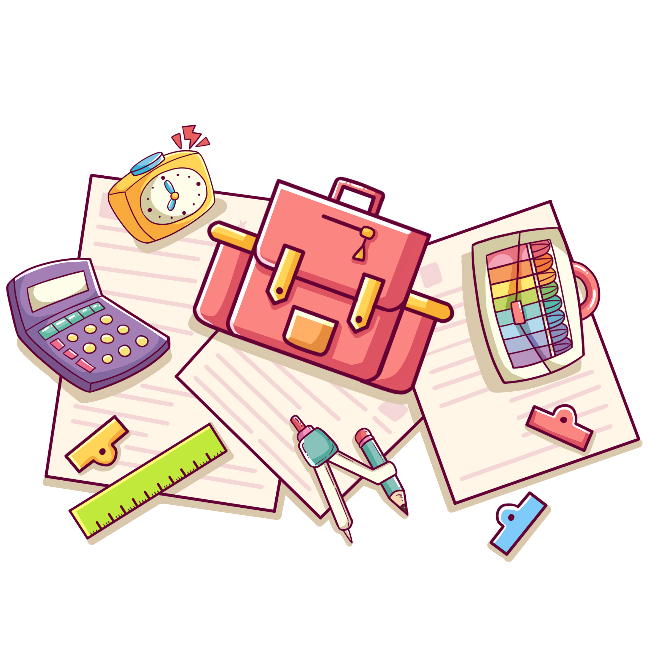 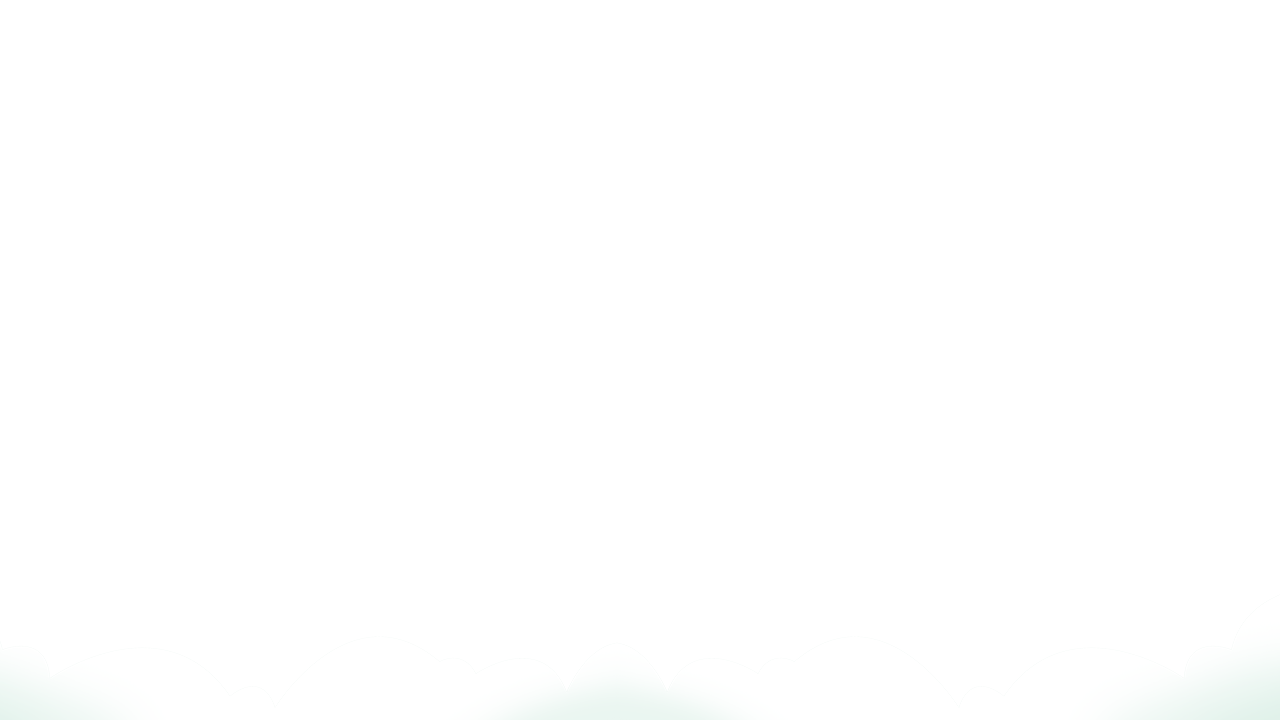 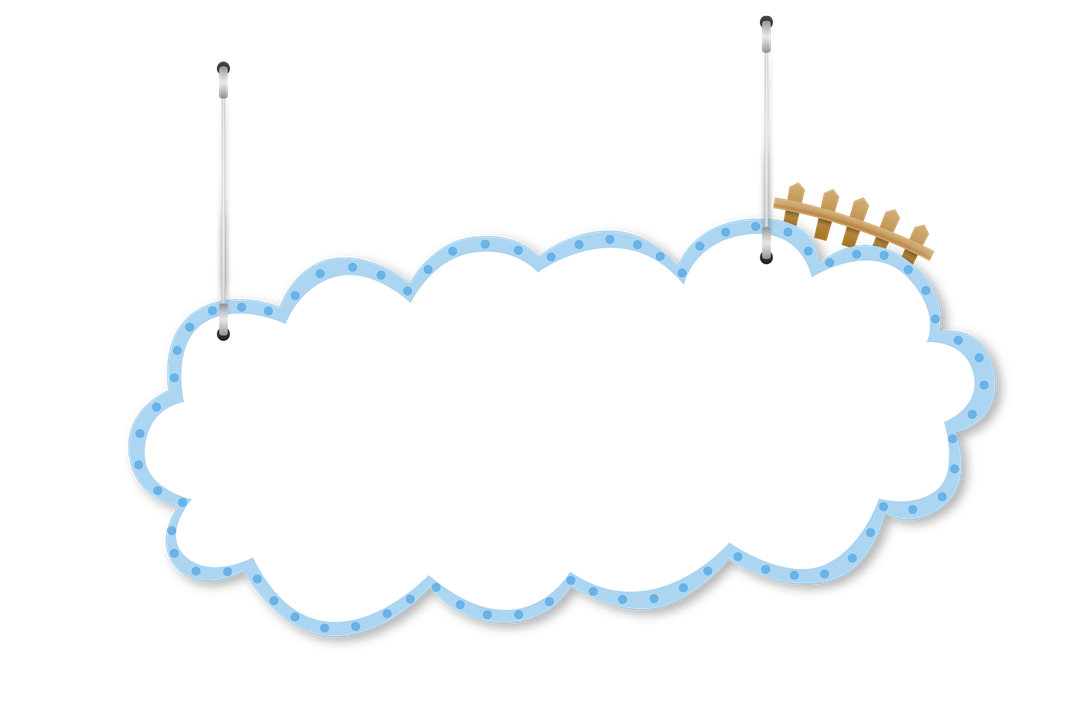 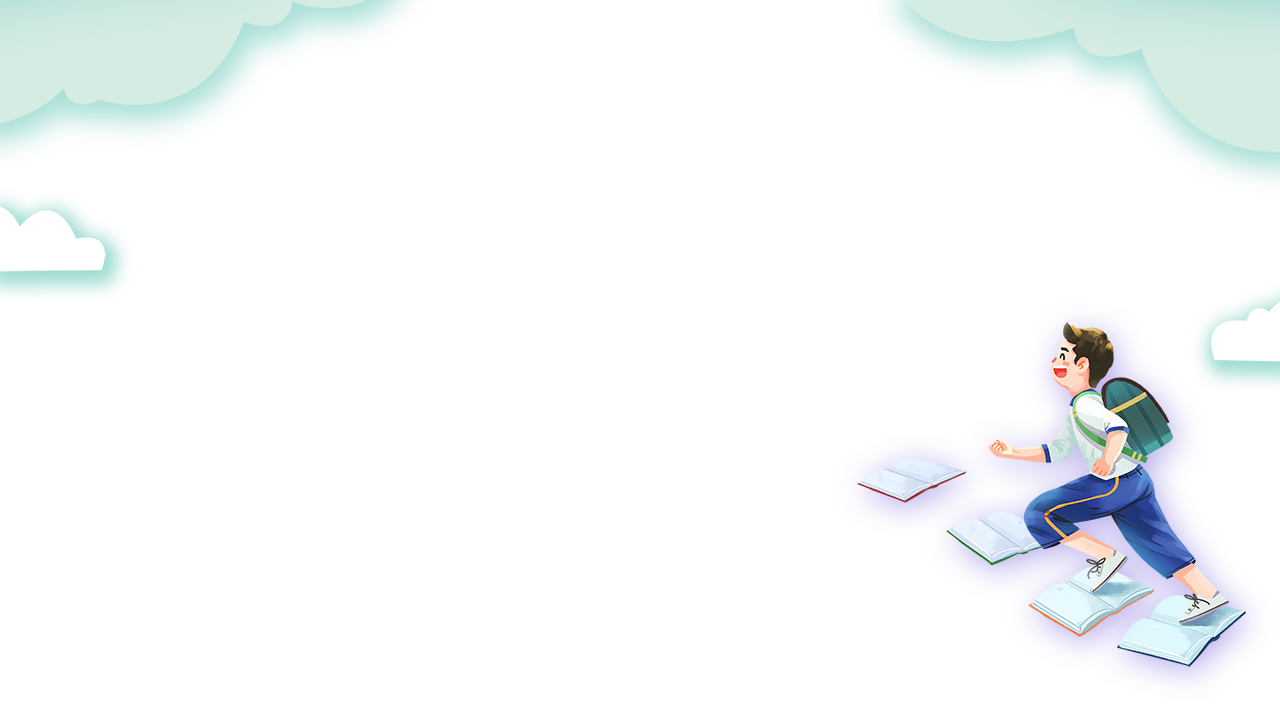 Chia đoạn
1
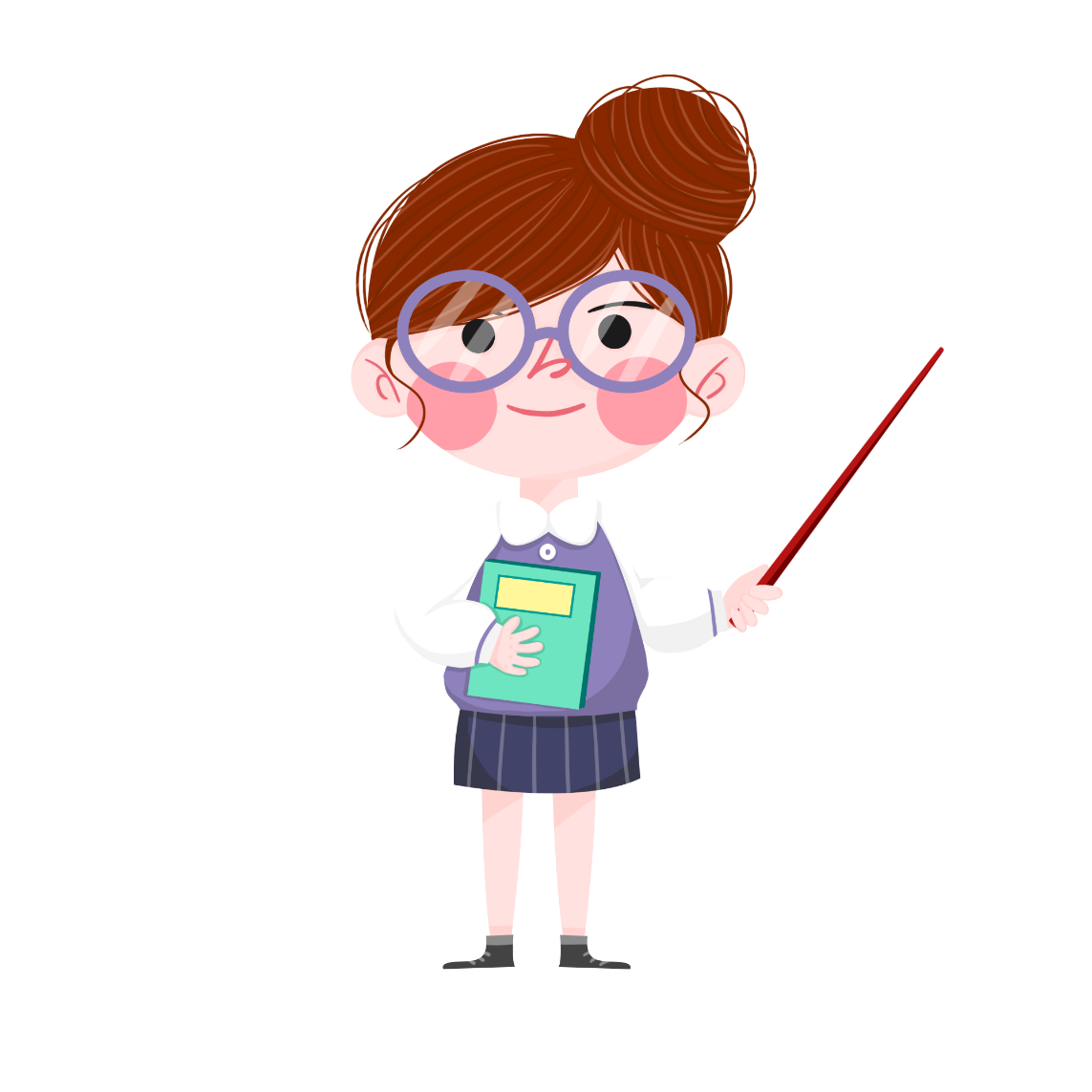 Từ đầu đến … chẳng bận tâm đến chuyện đó.
2
4
3
Tiếp theo đến… nỗi ngạc nhiên ngập tràn của Long.
Tiếp theo đến… để trêu các cậu đấy.
Đoạn còn lại.
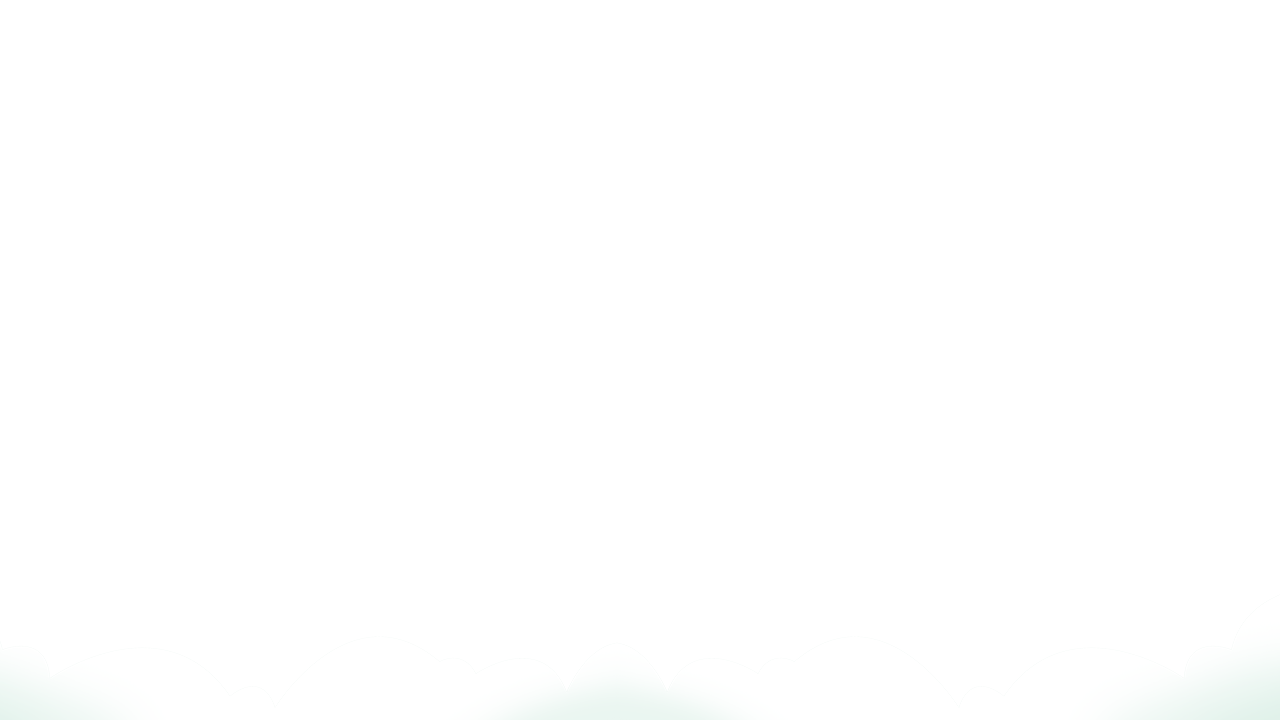 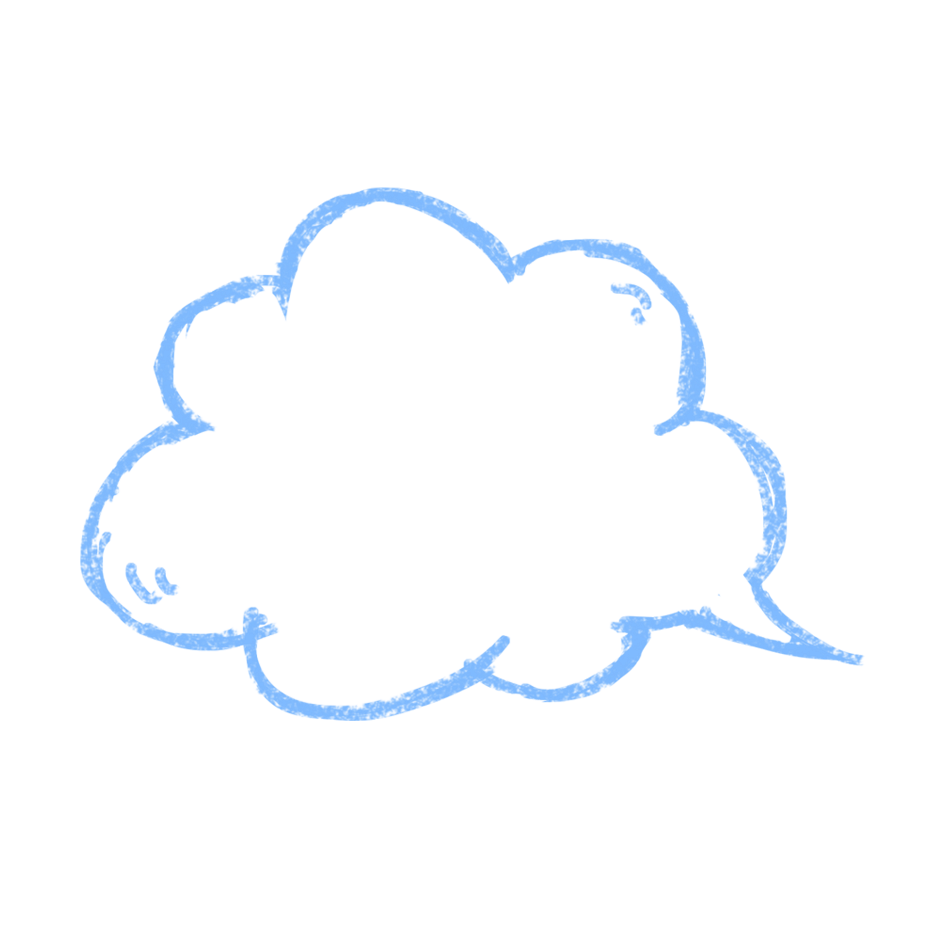 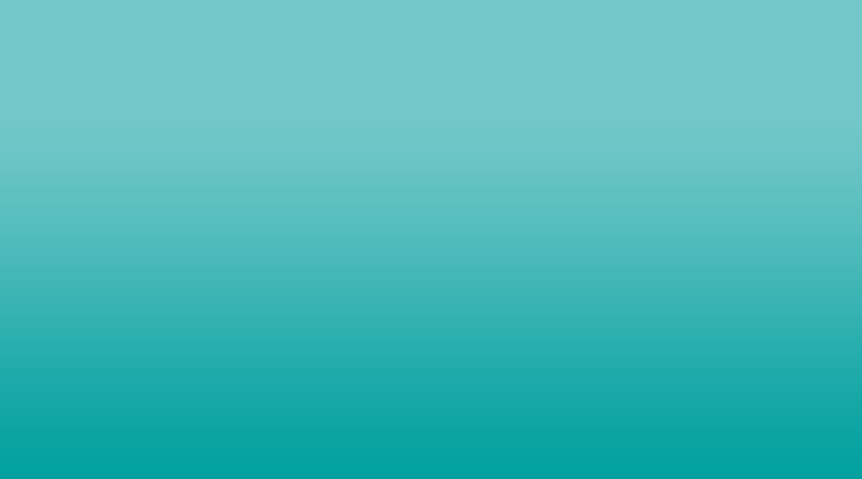 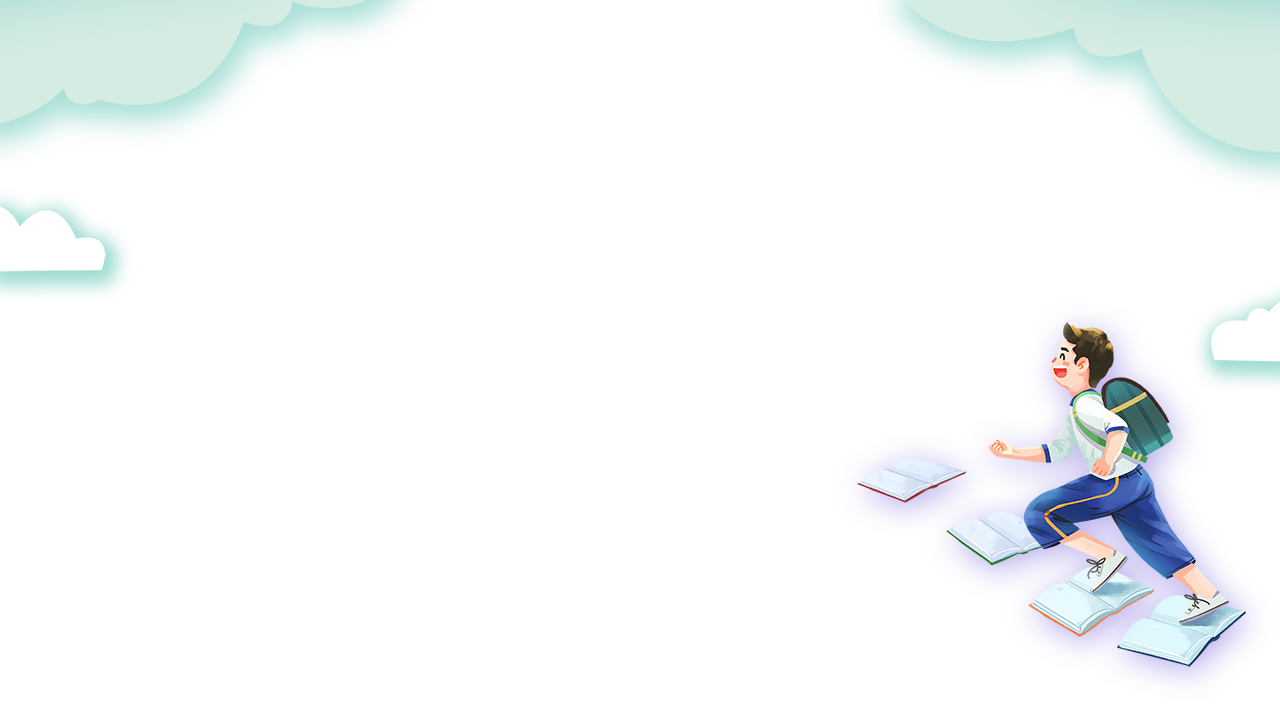 Luyện đọc nối tiếp đoạn
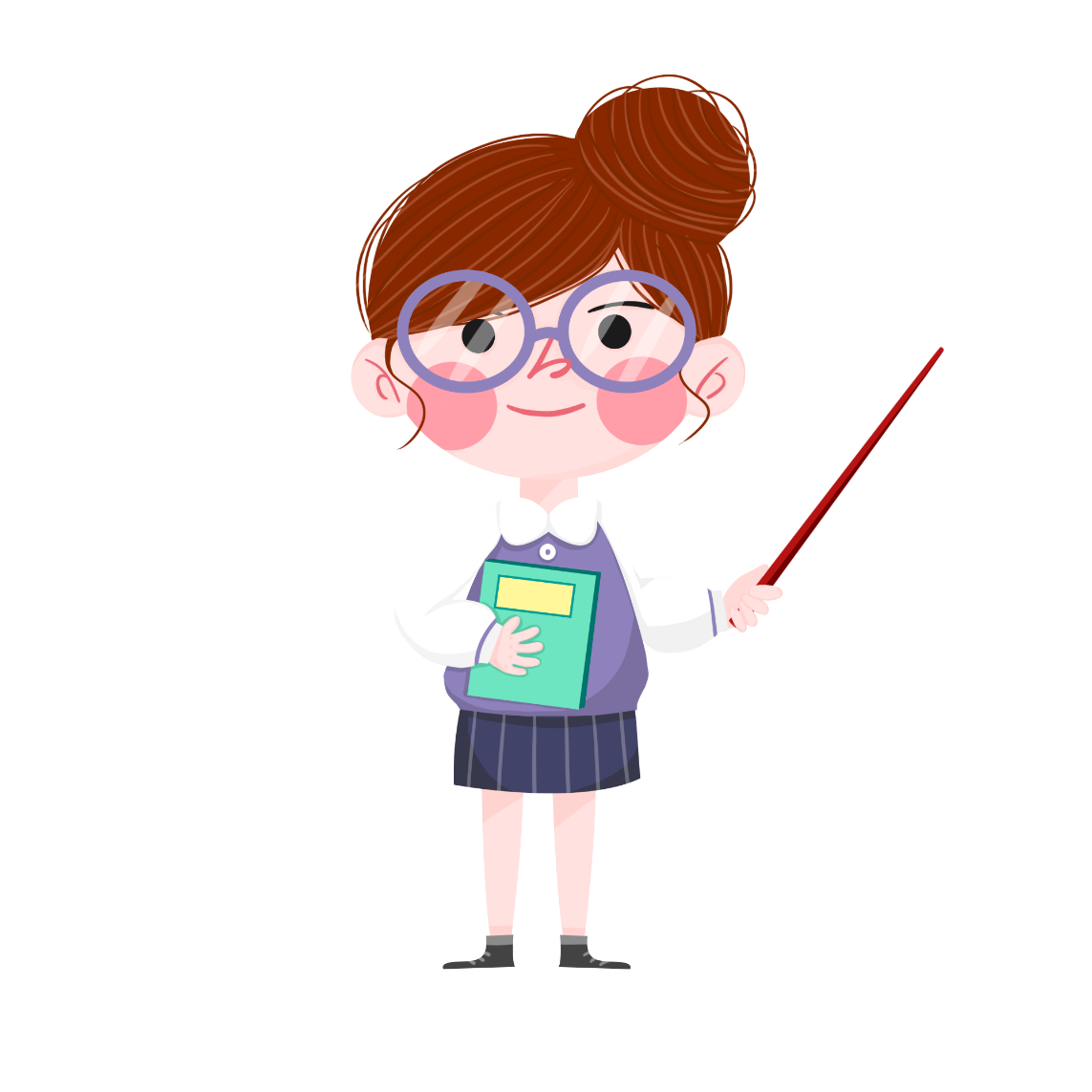 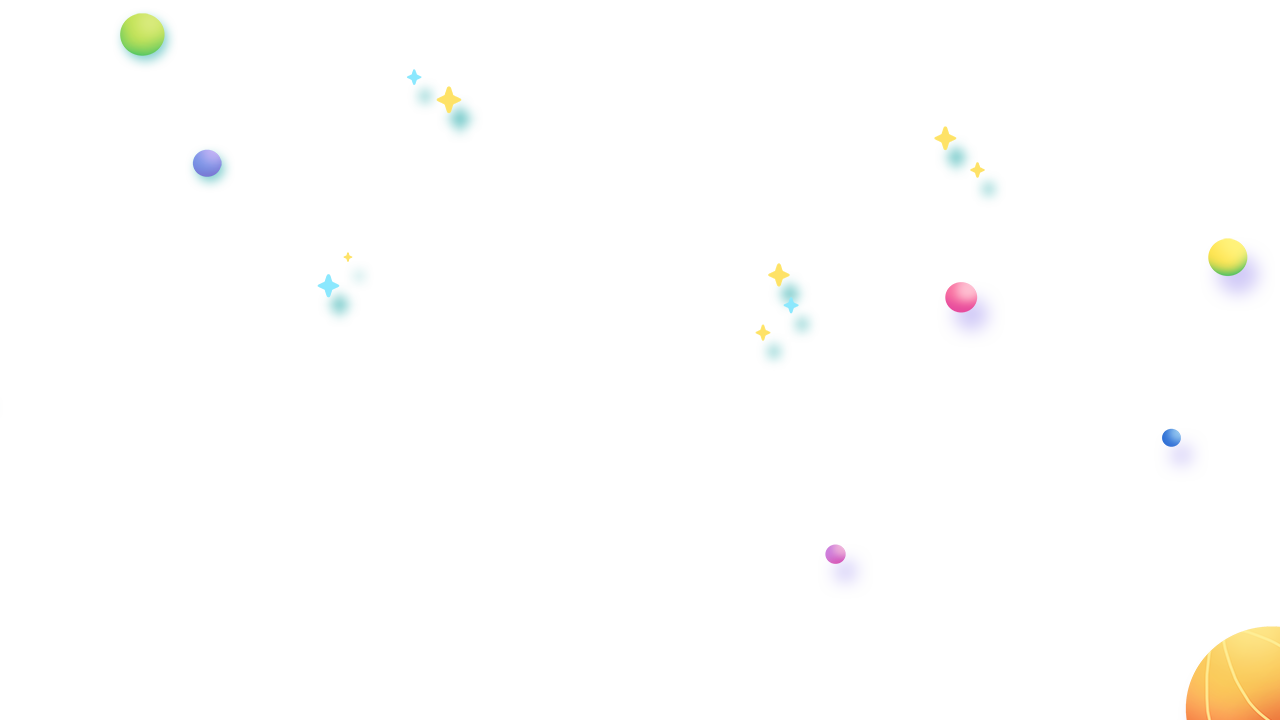 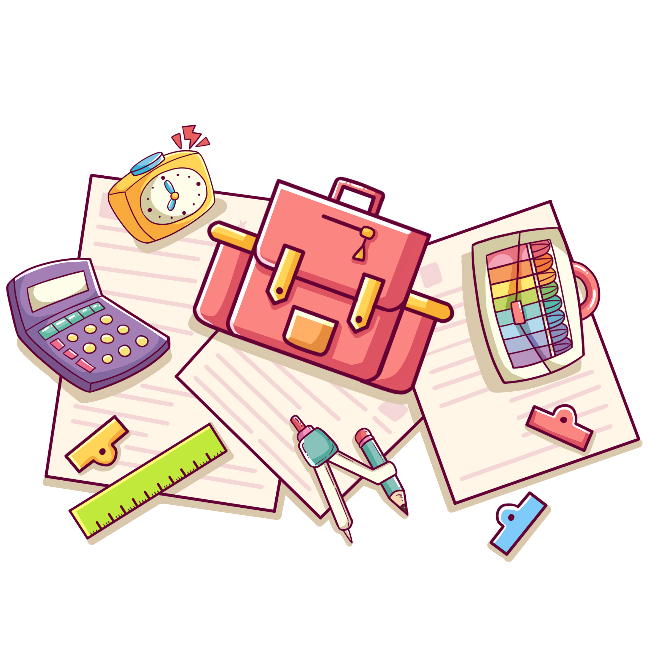 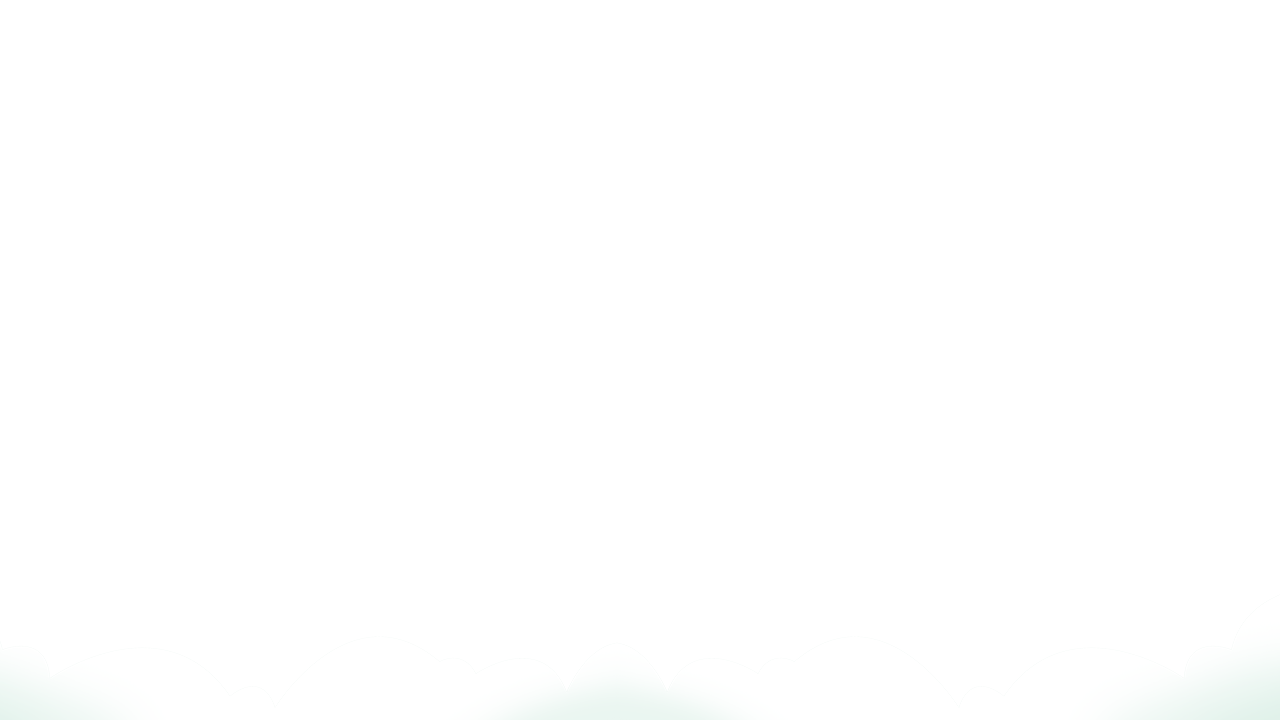 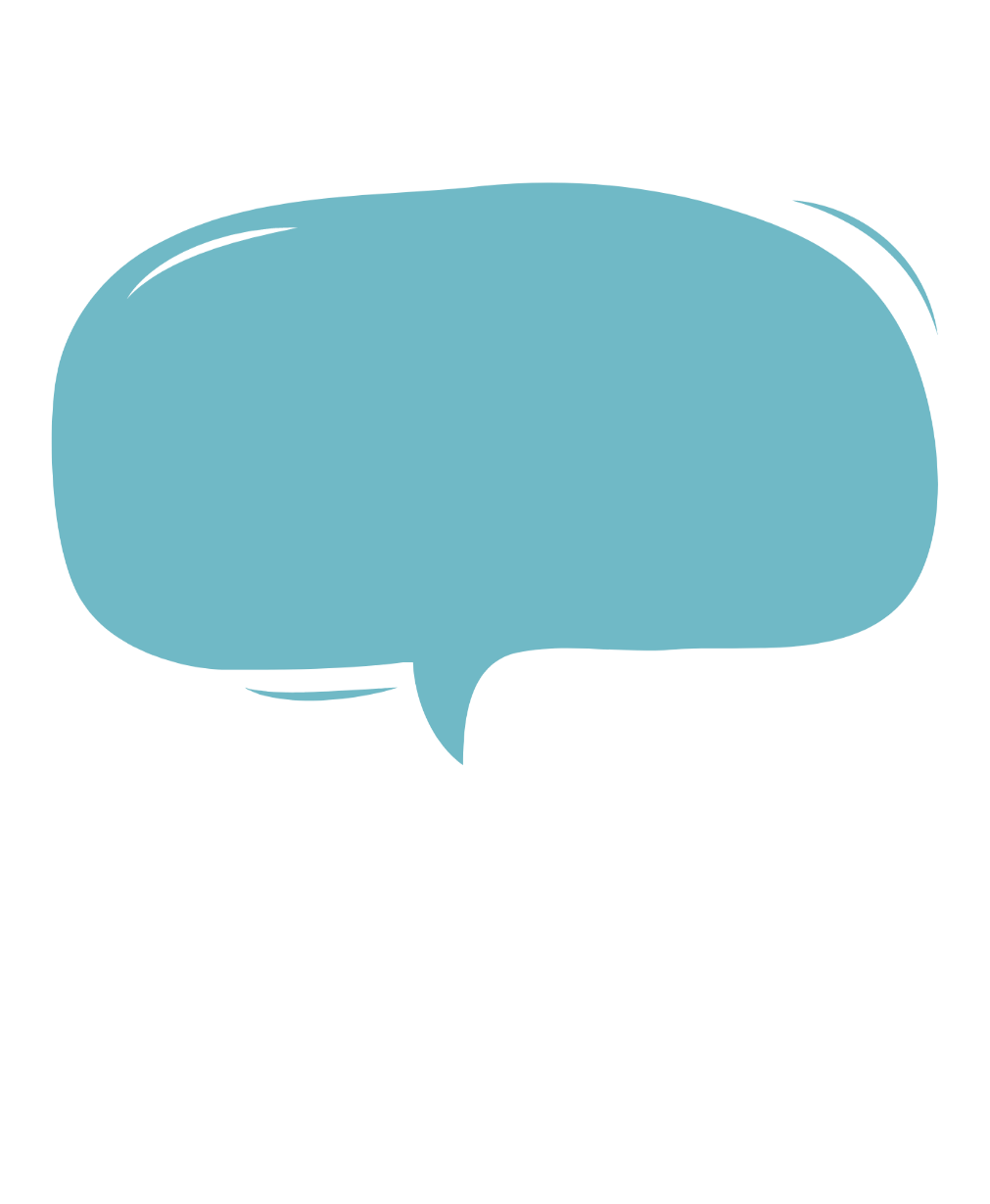 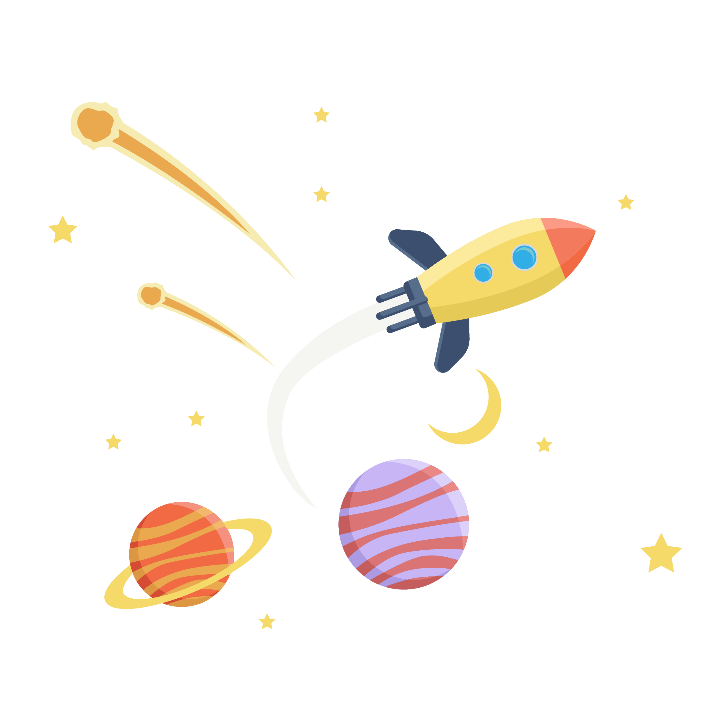 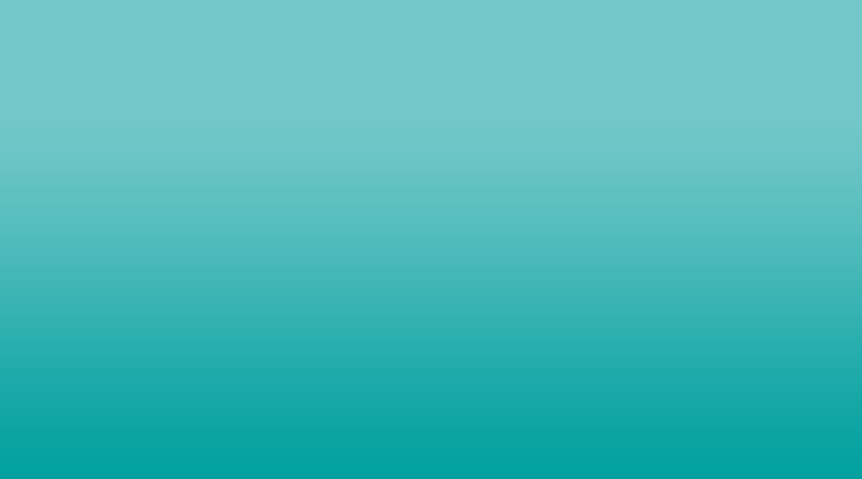 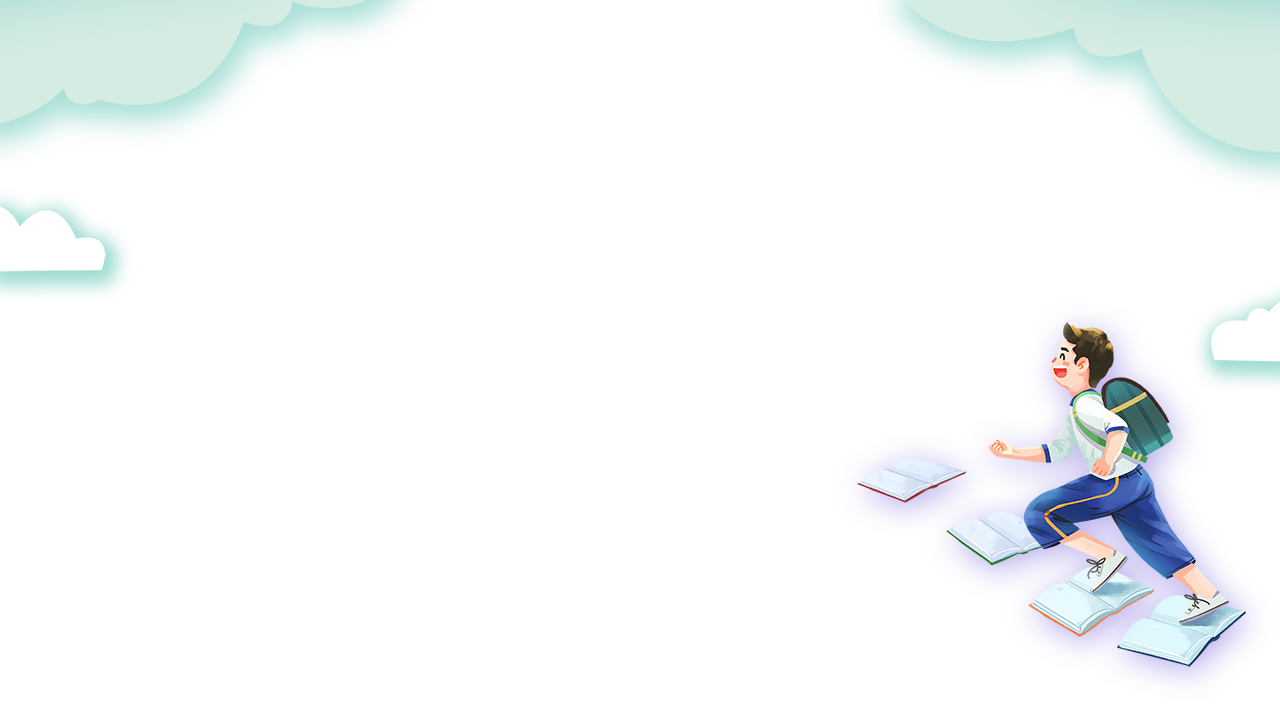 Luyện đọc từ khó
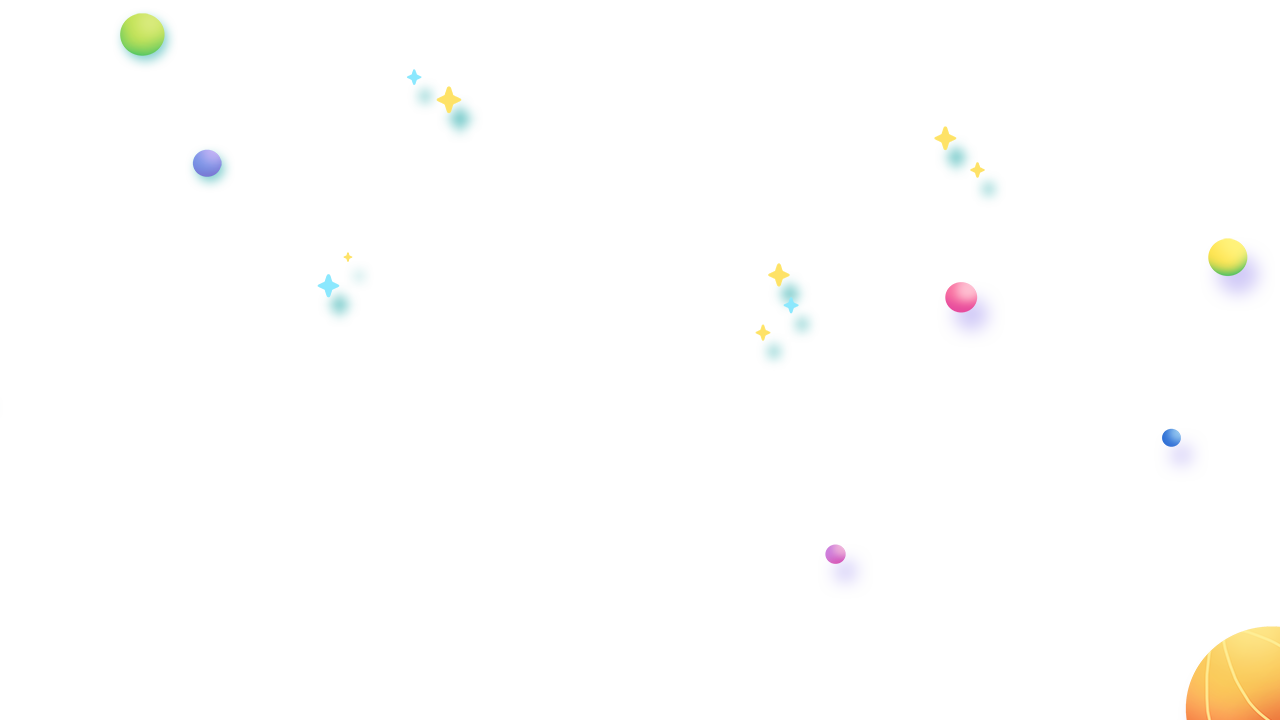 lo lắng
kêu lên
khúc khích
cách nói
cuống quýt
chậm rãi
nhanh nhảu
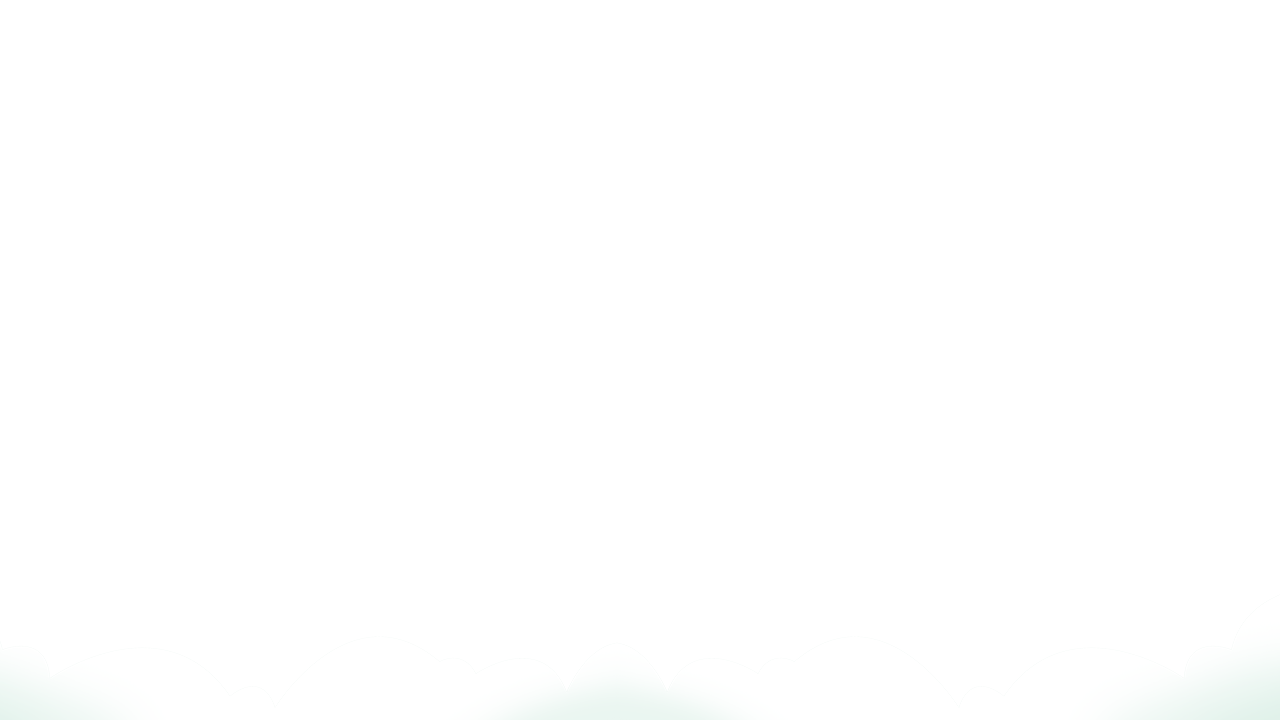 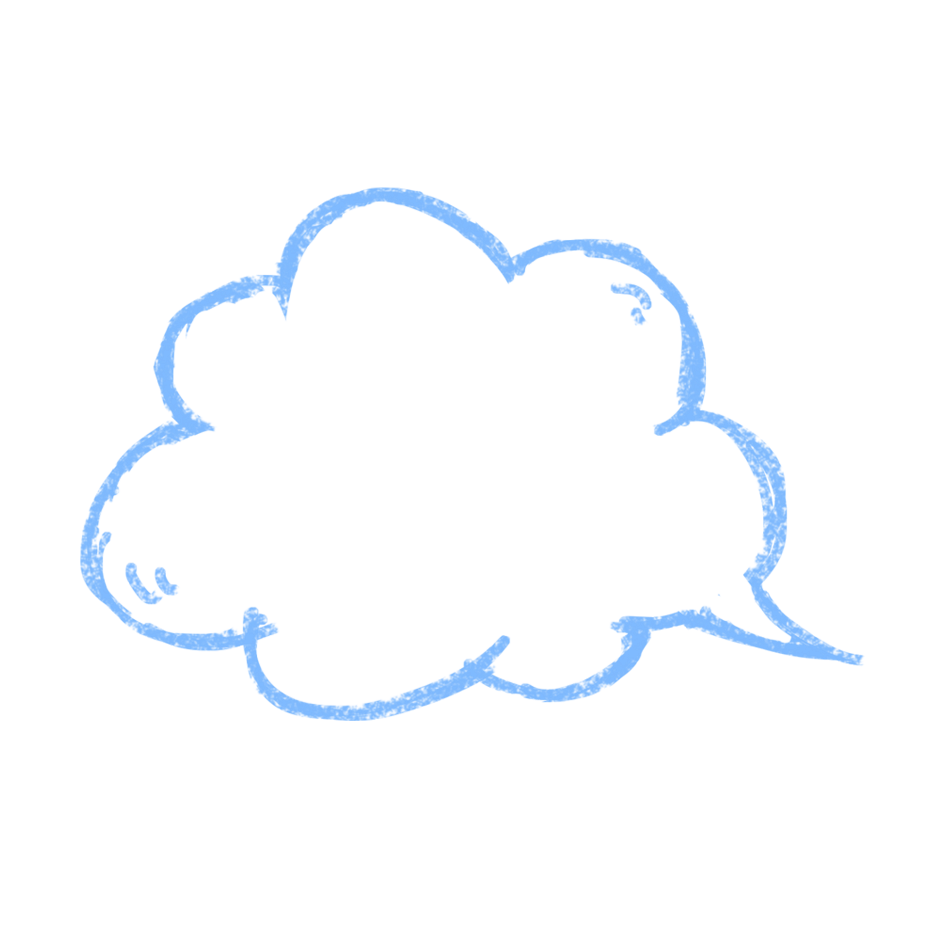 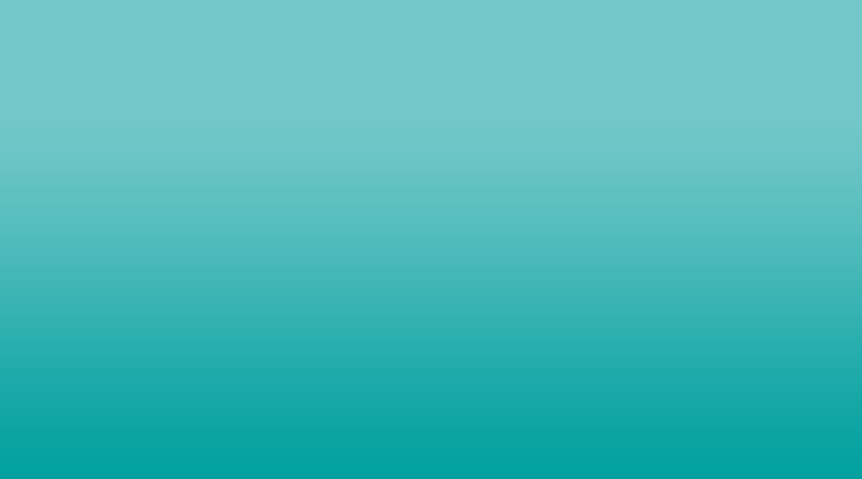 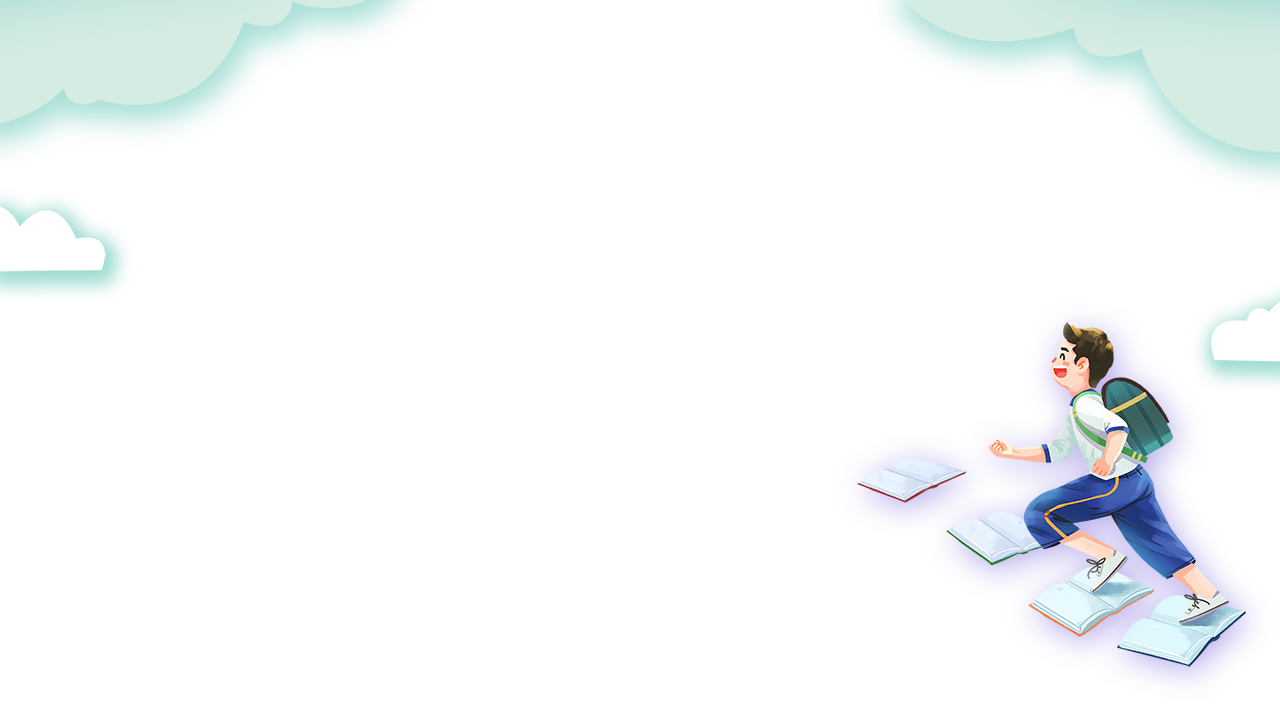 Luyện đọc nối tiếp
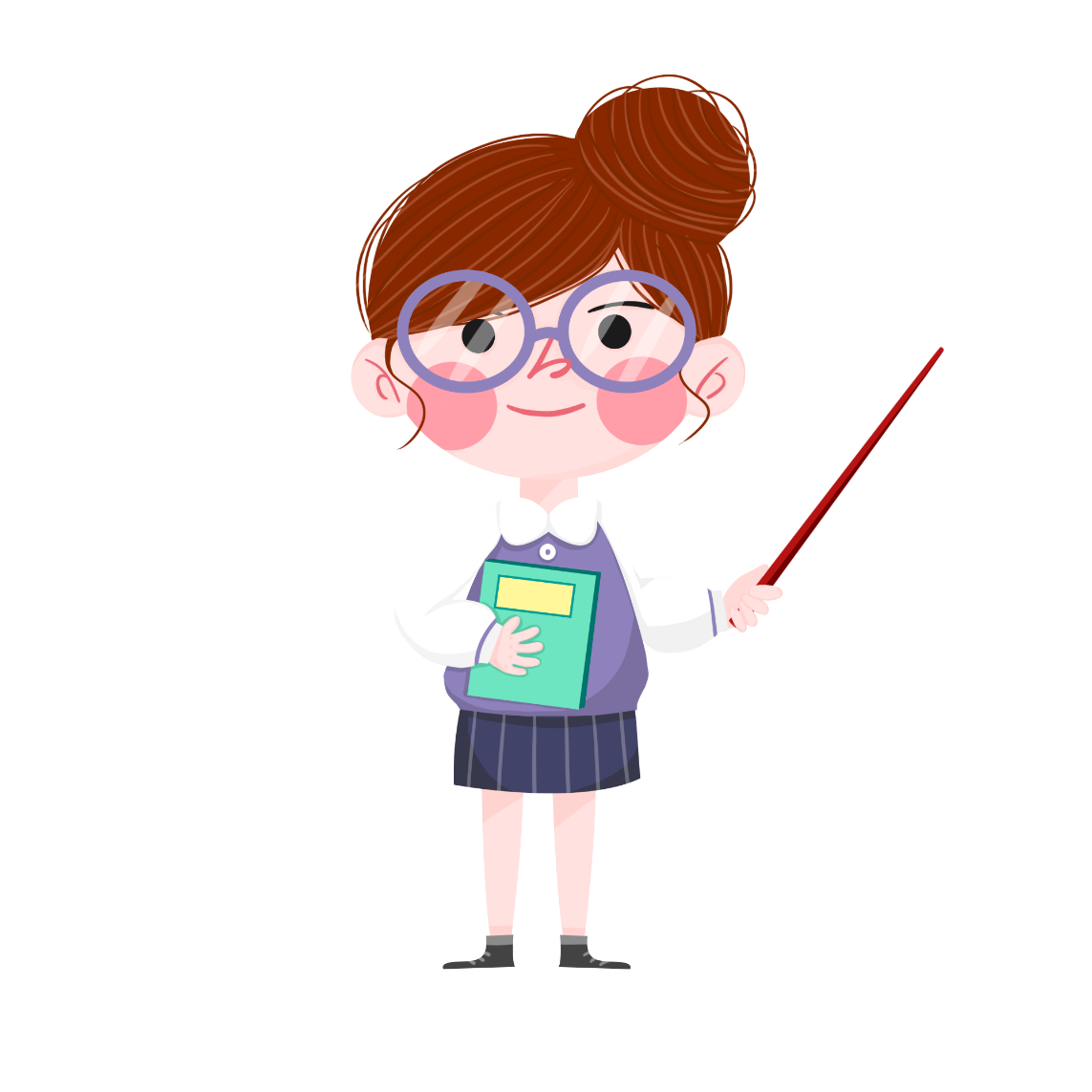 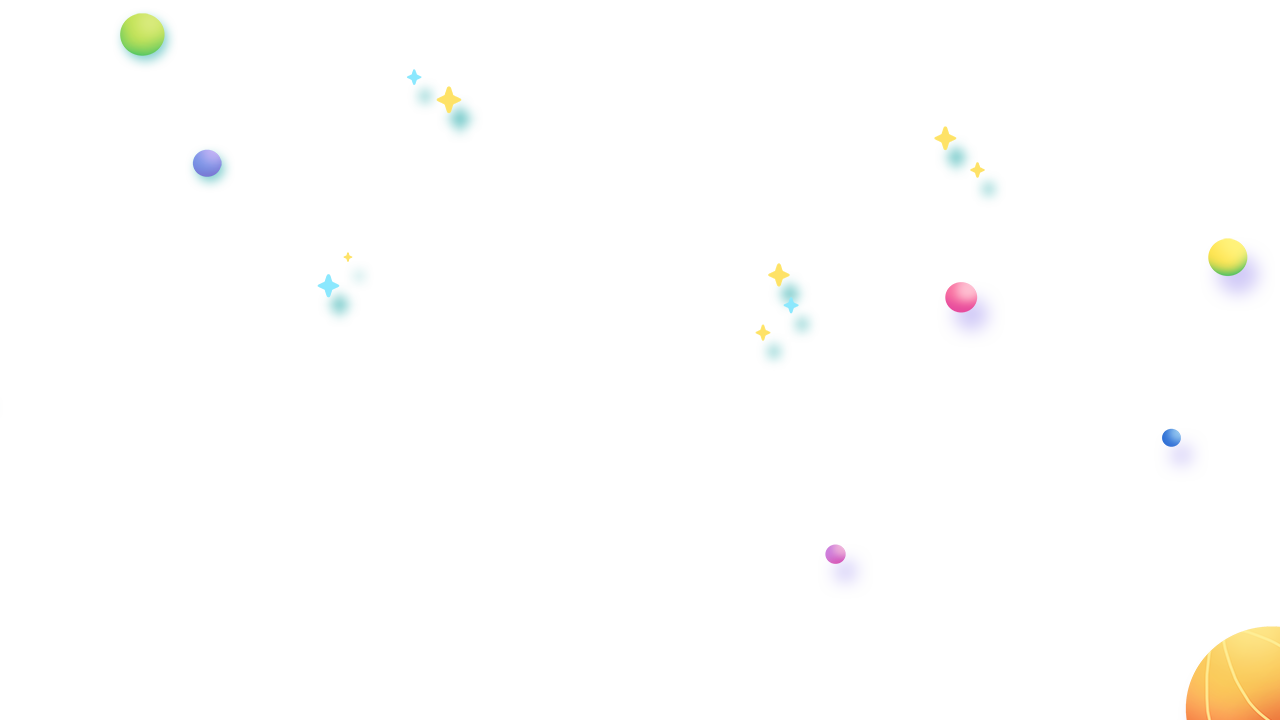 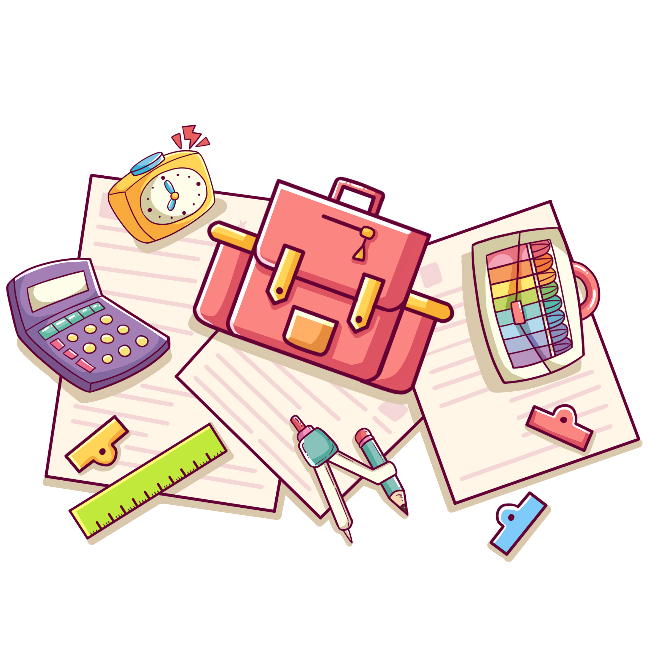 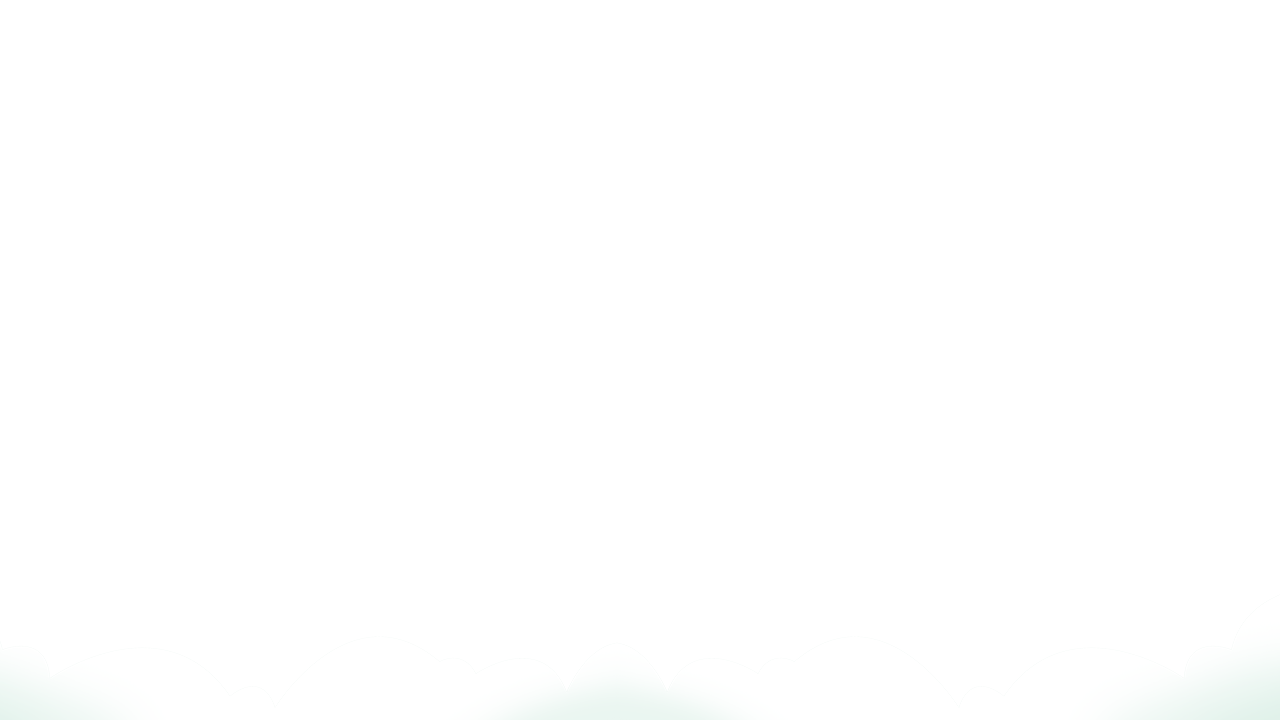 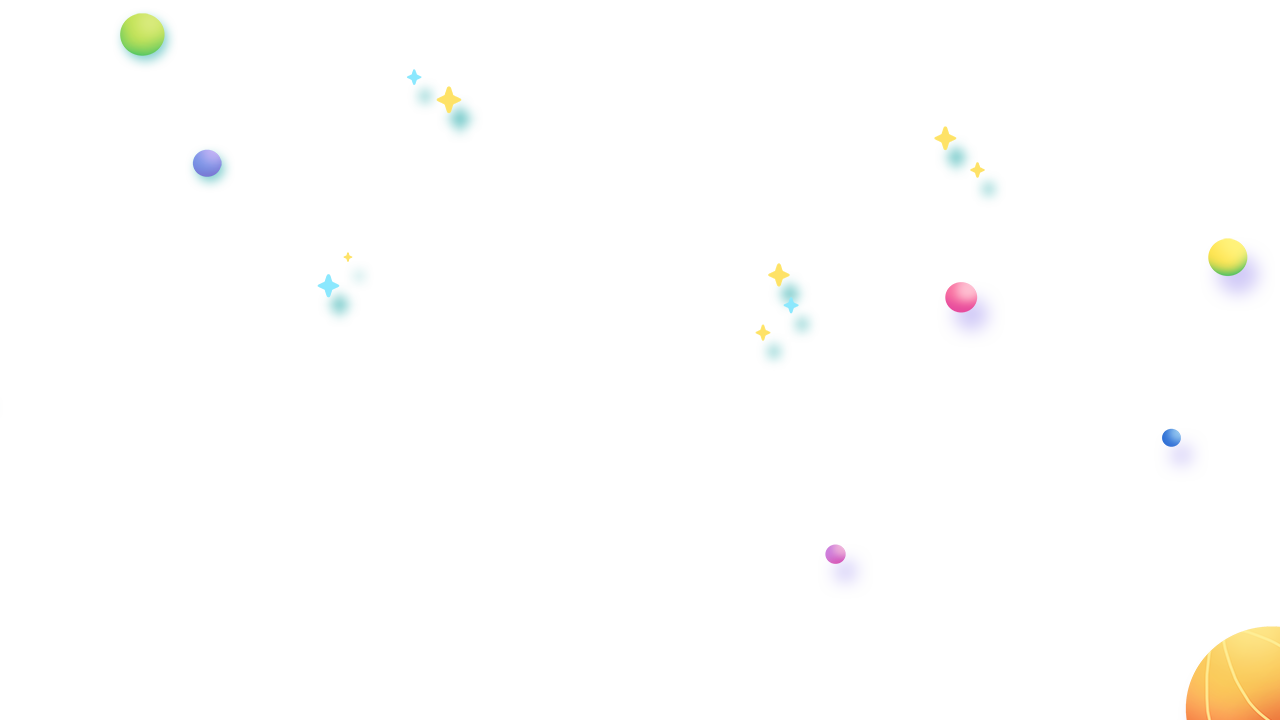 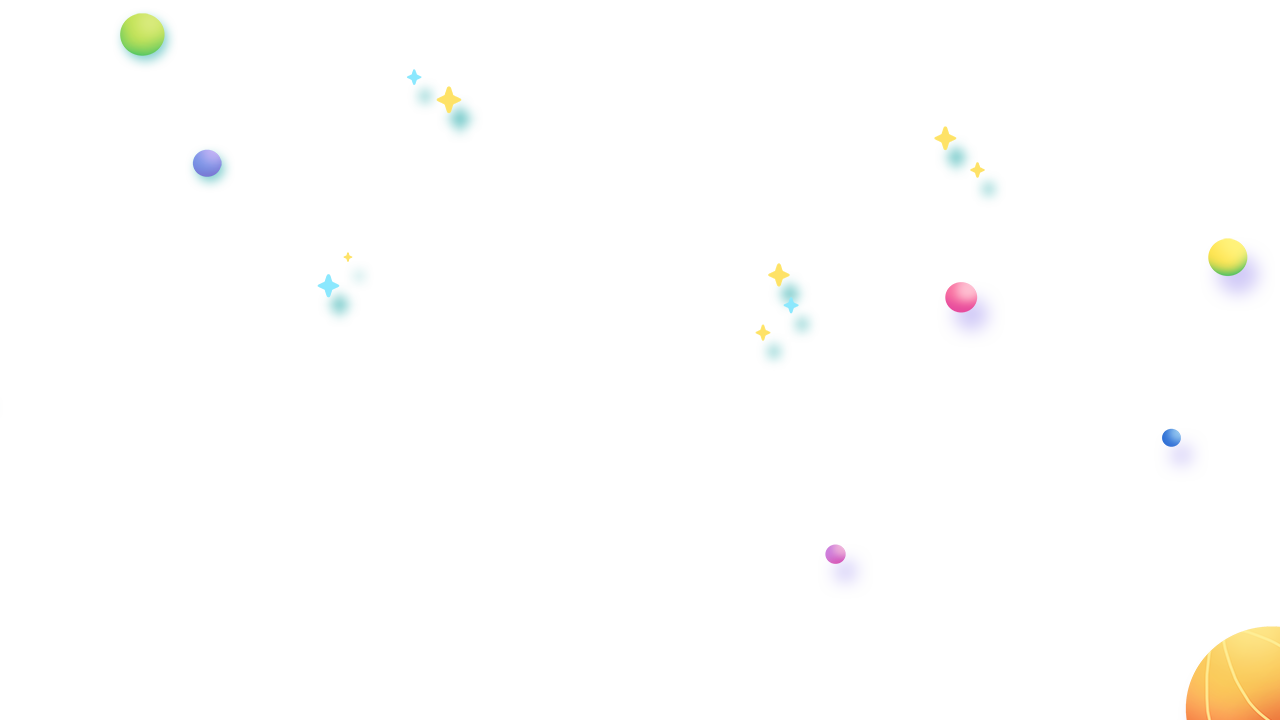 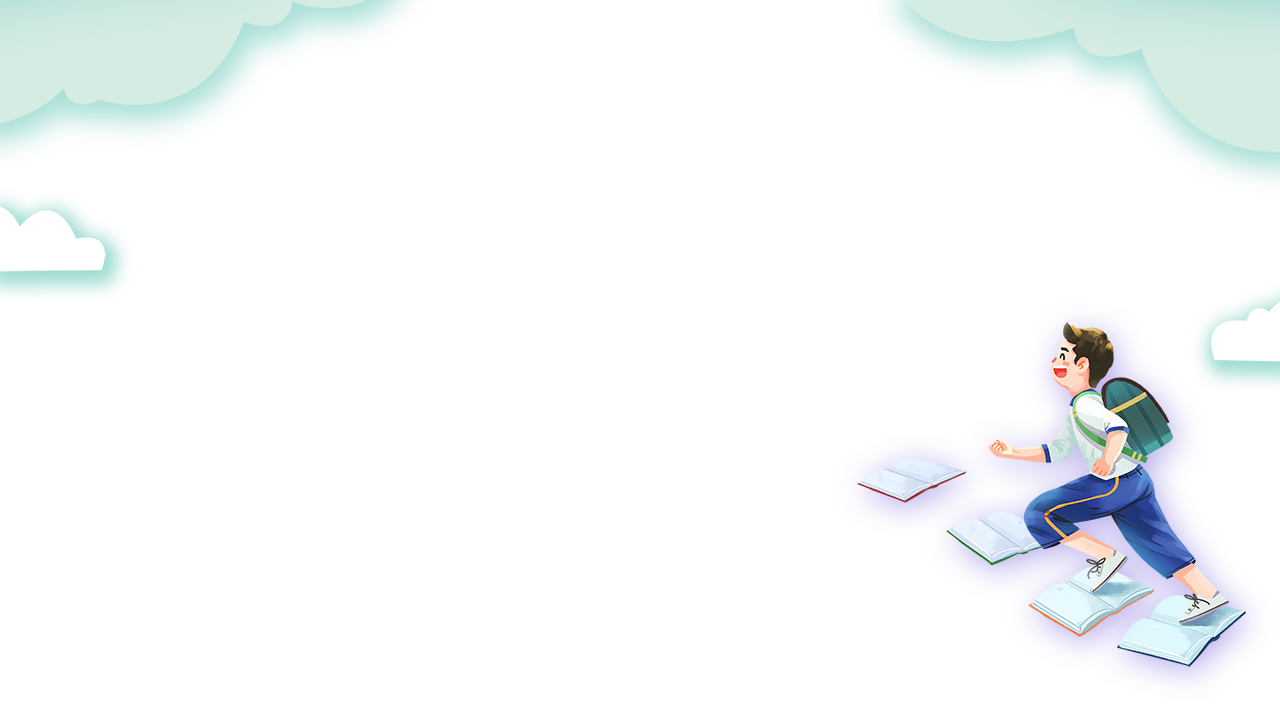 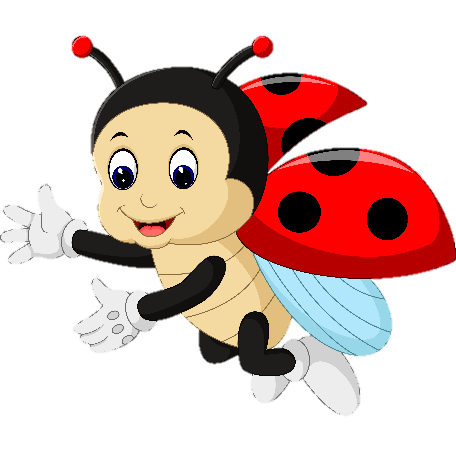 Luyện đọc câu dài
Hai anh em mặc đồng phục và đội mũ giống hệt nhau, bạn bè lại cổ vũ nhầm mất thôi.
Các bạn cuống quýt gọi Khánh thay thế khi thấy Long nhăn nhó vì đau trong trận kéo co,…
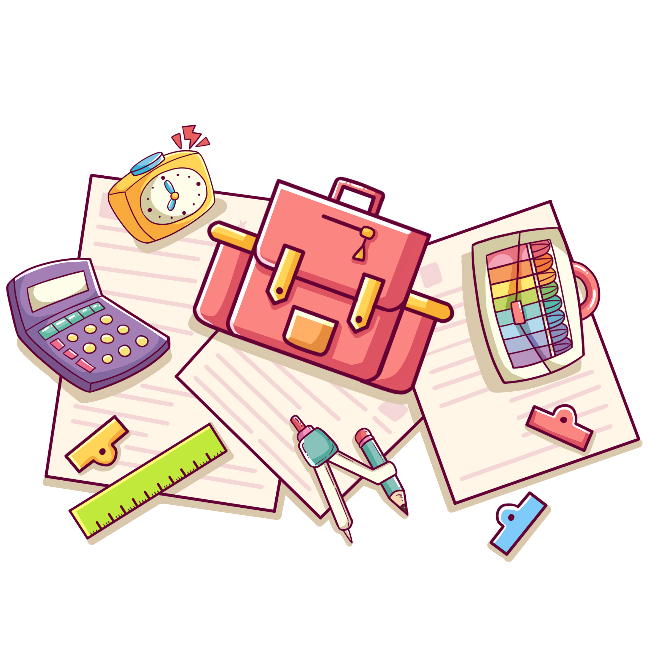 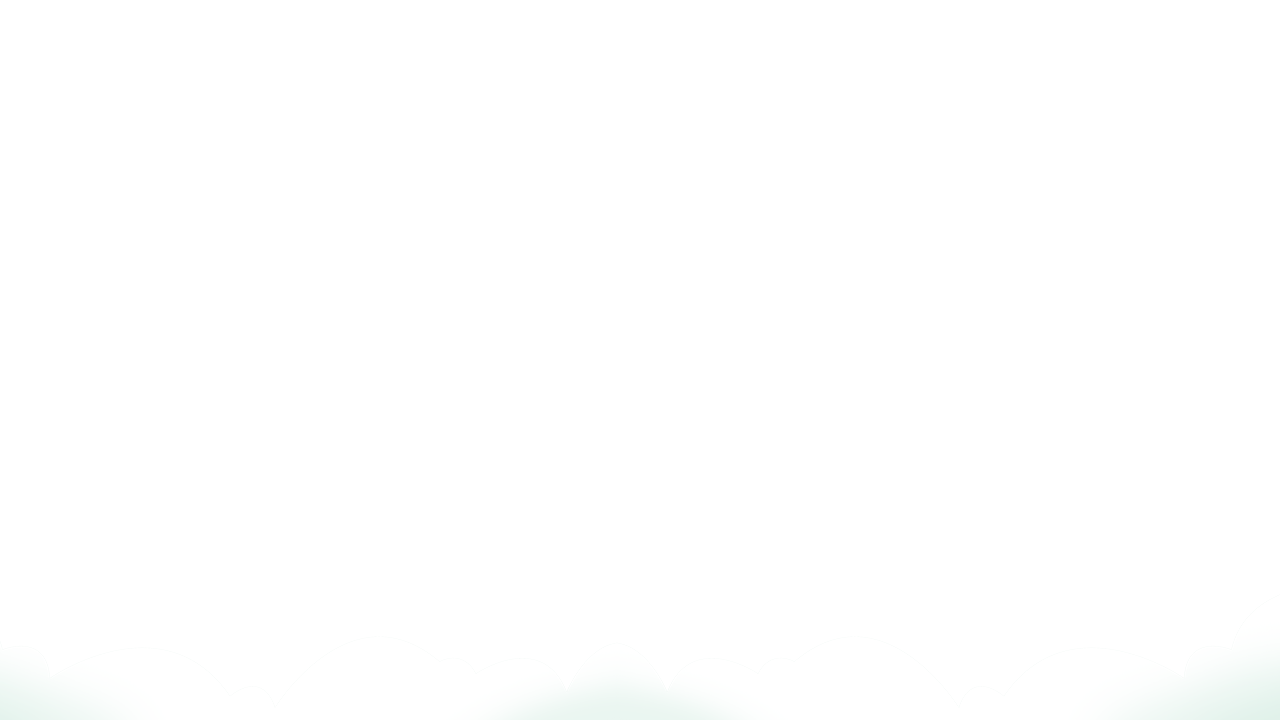 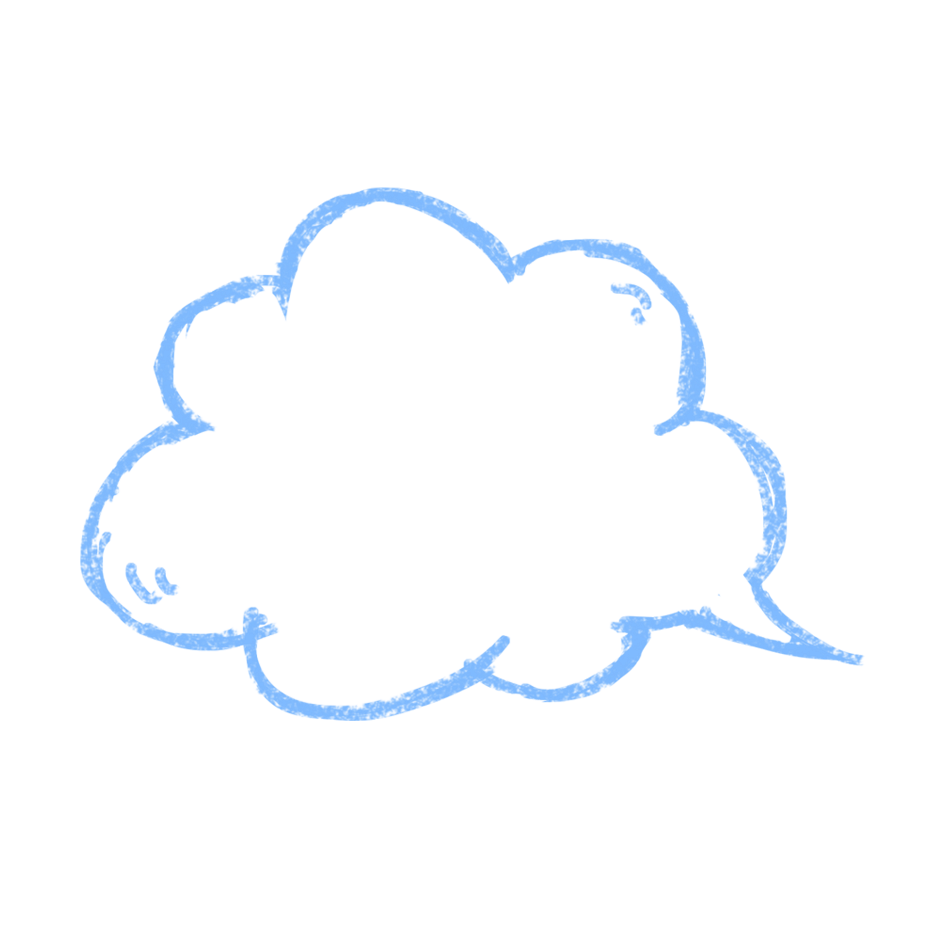 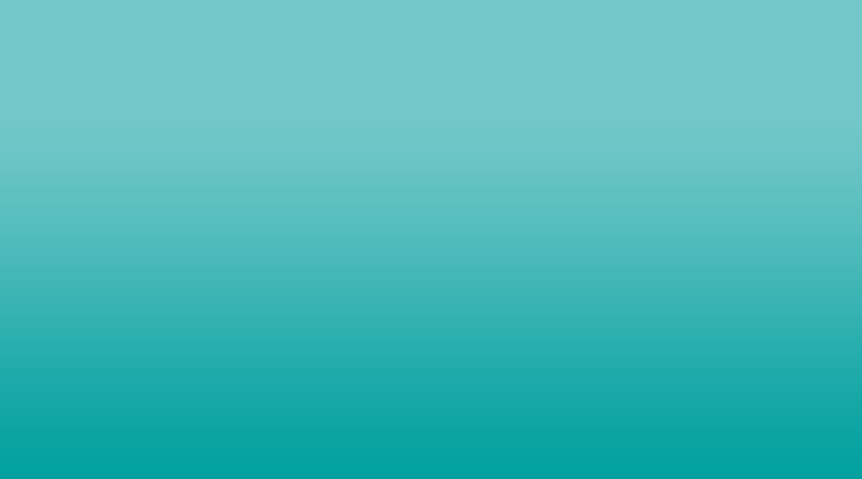 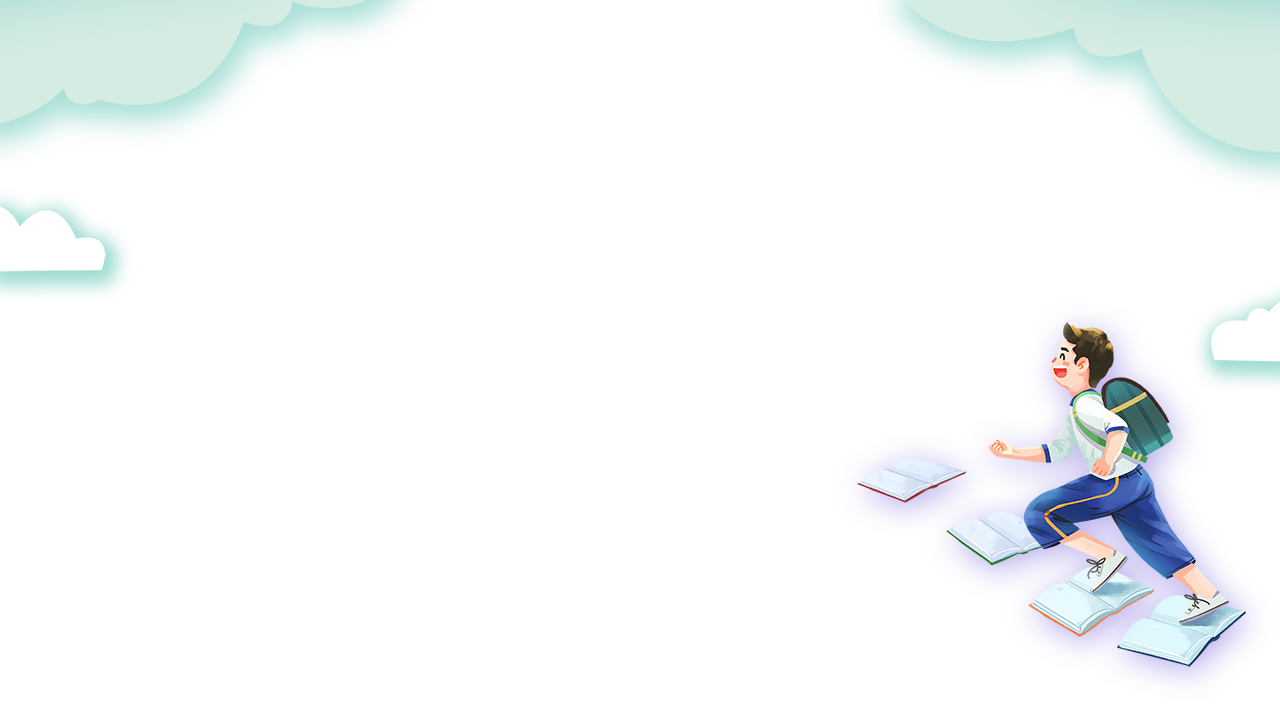 Luyện đọc theo nhóm 4
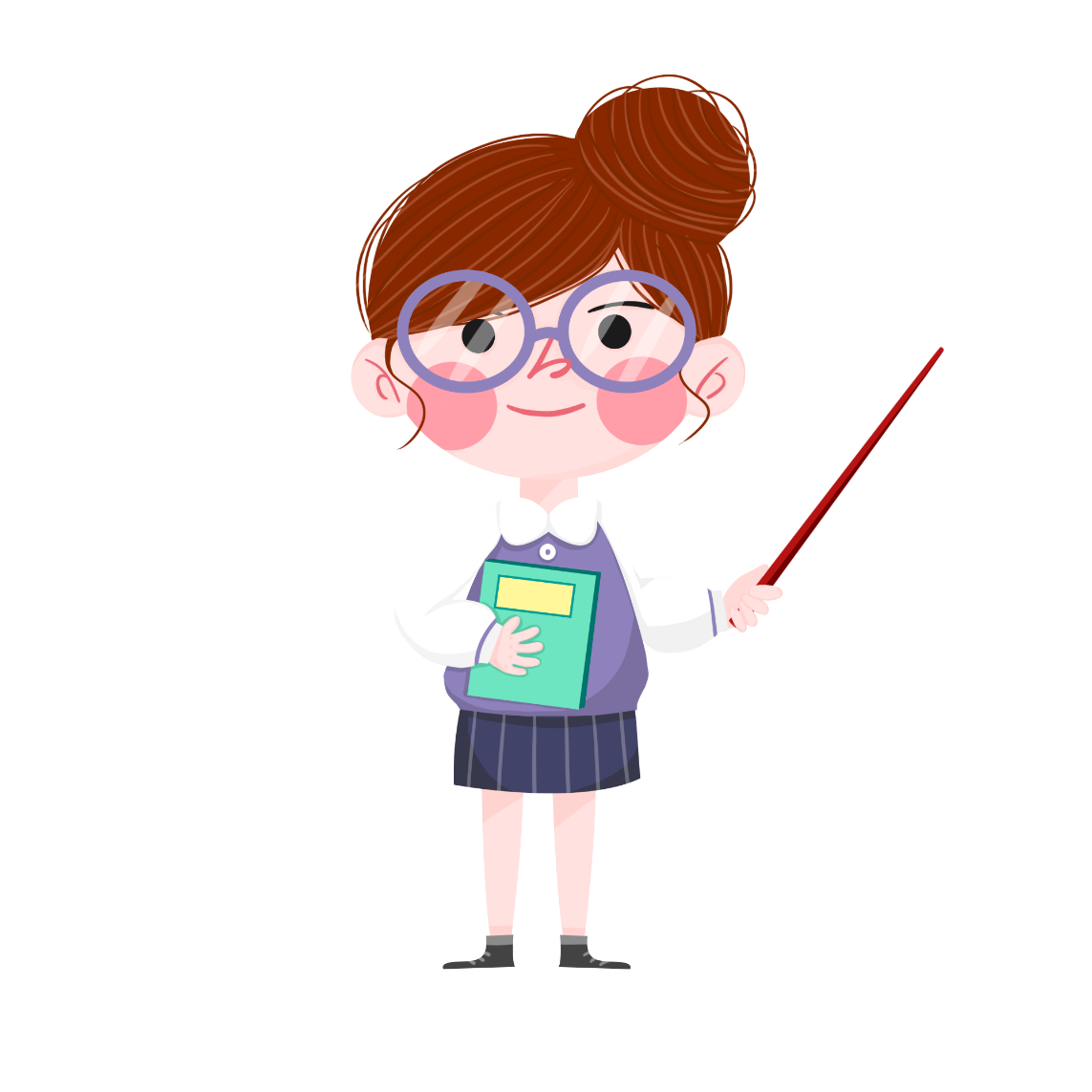 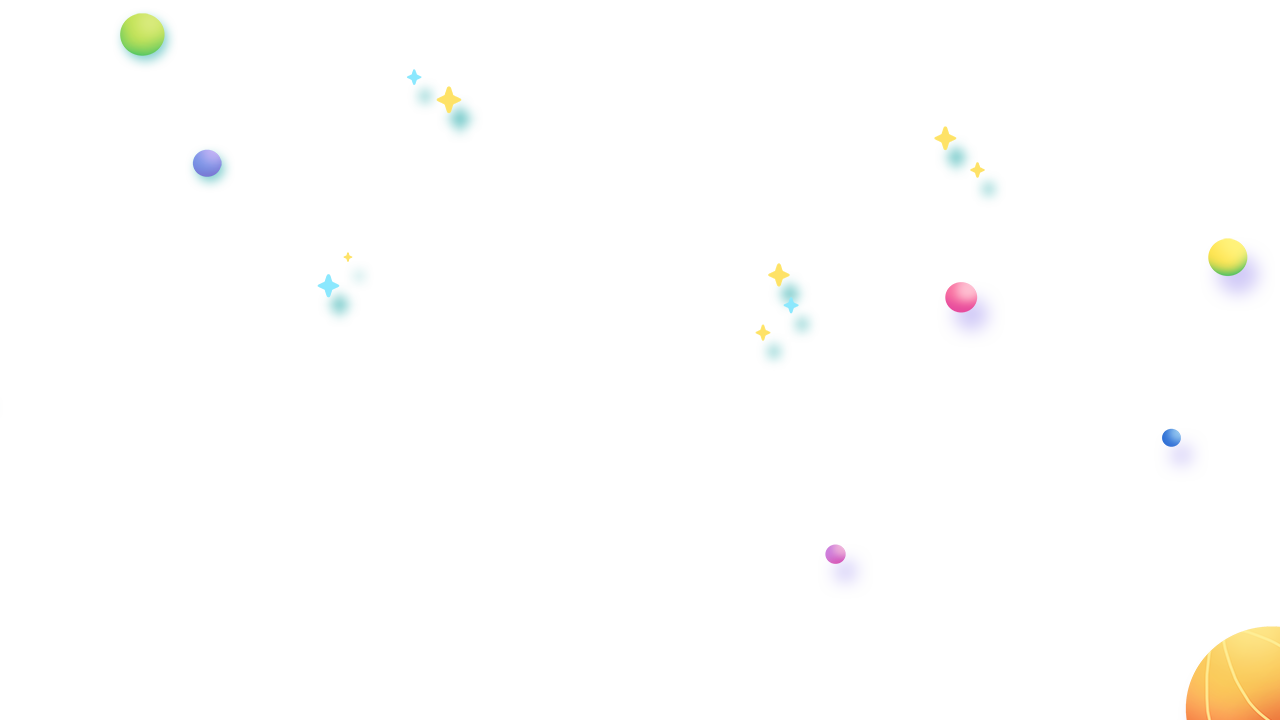 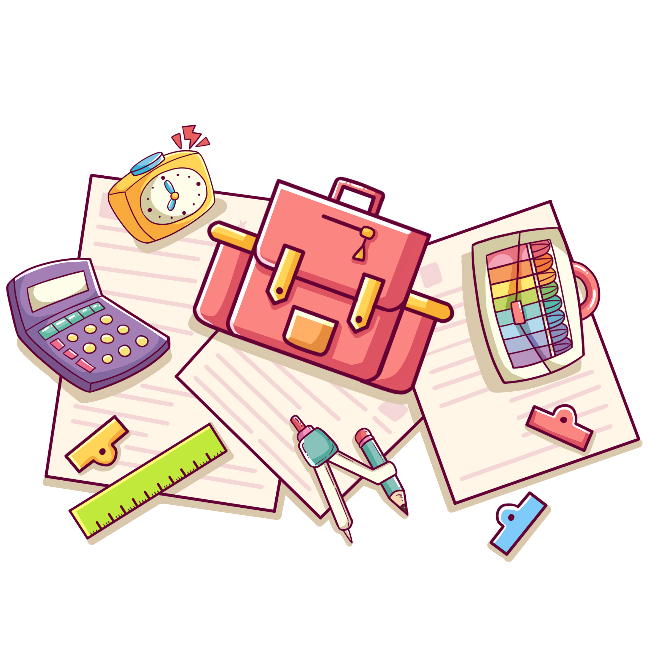 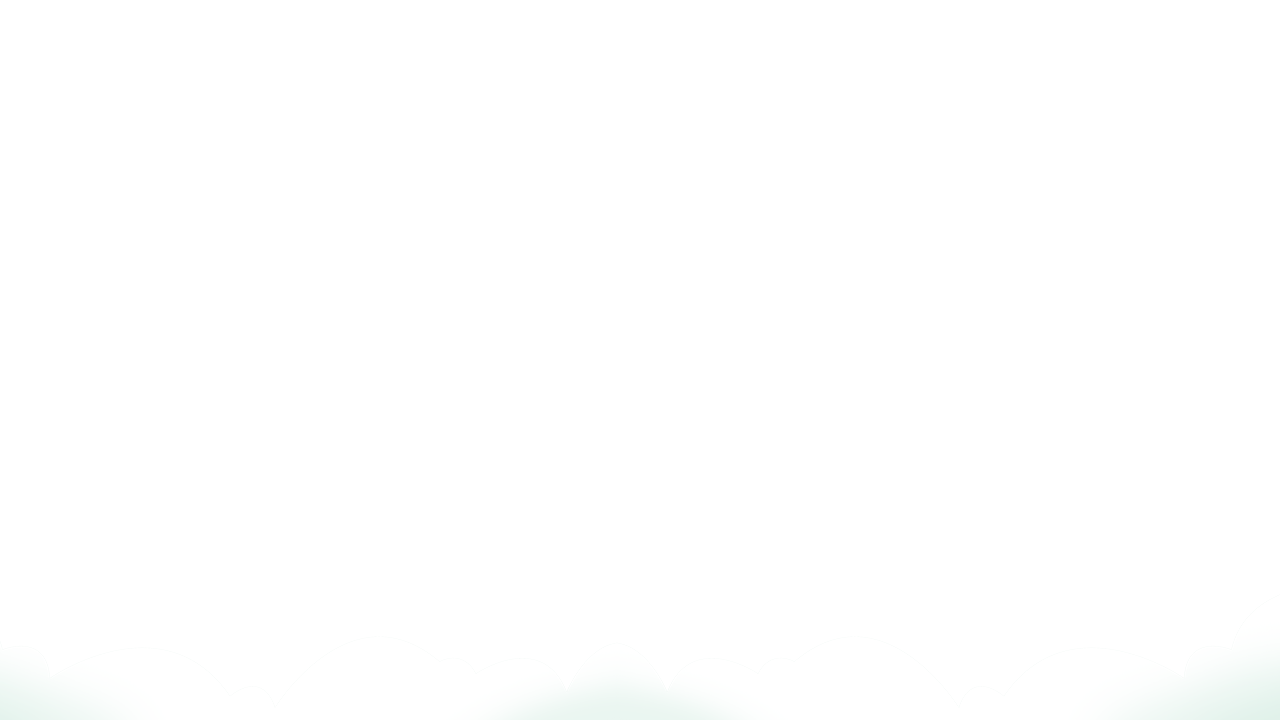 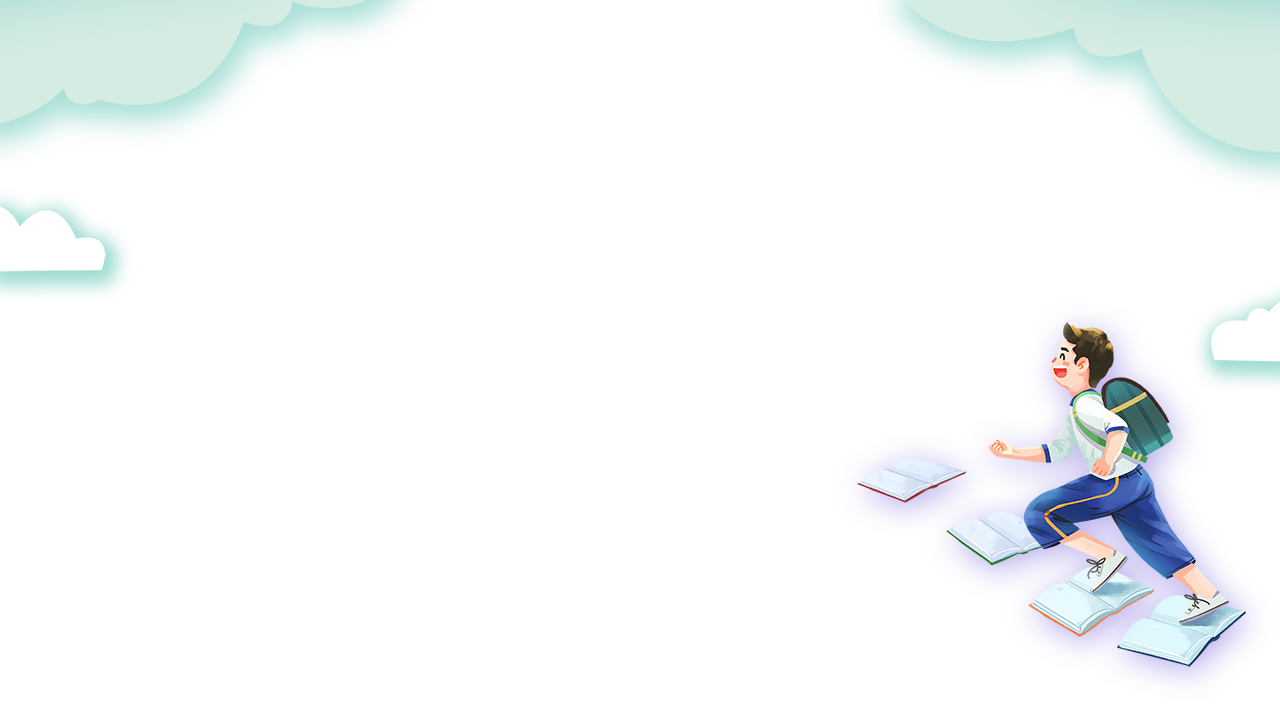 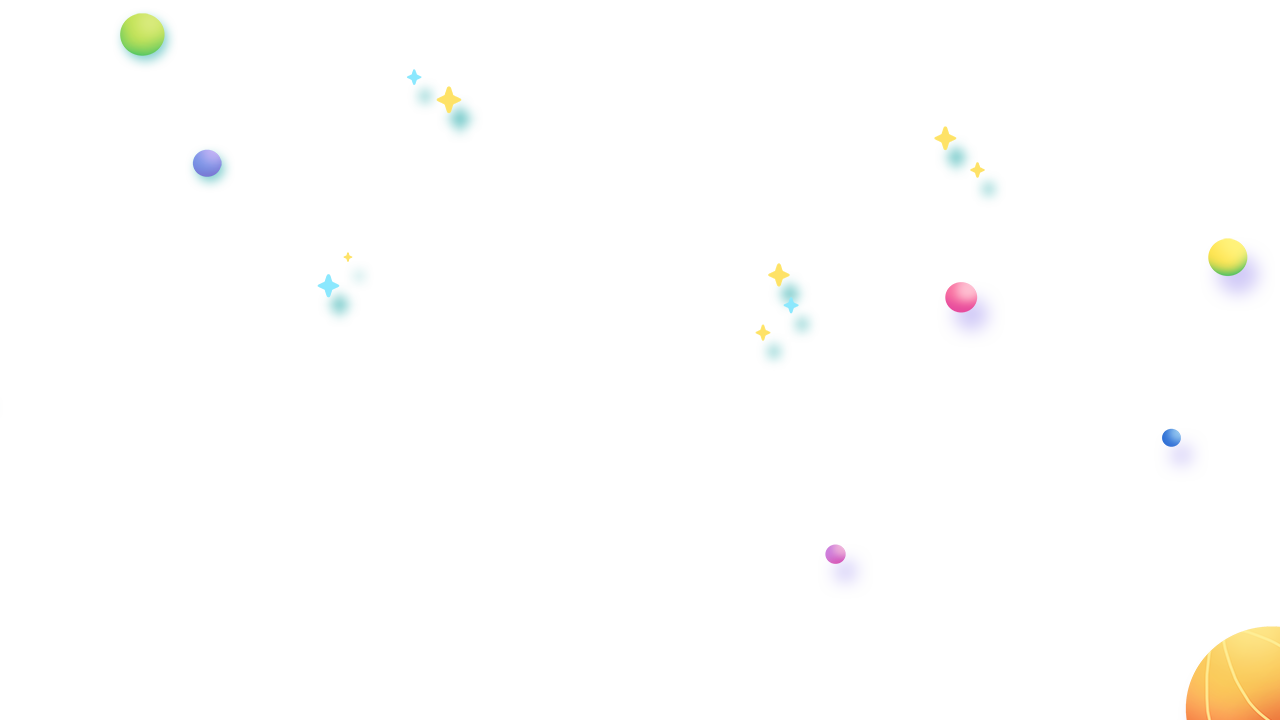 Hoạt động 2
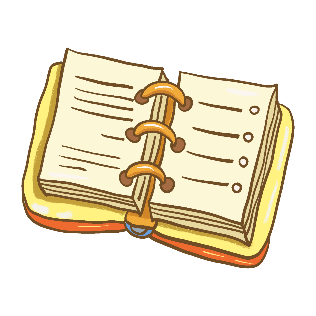 TÌM HIỂU BÀI
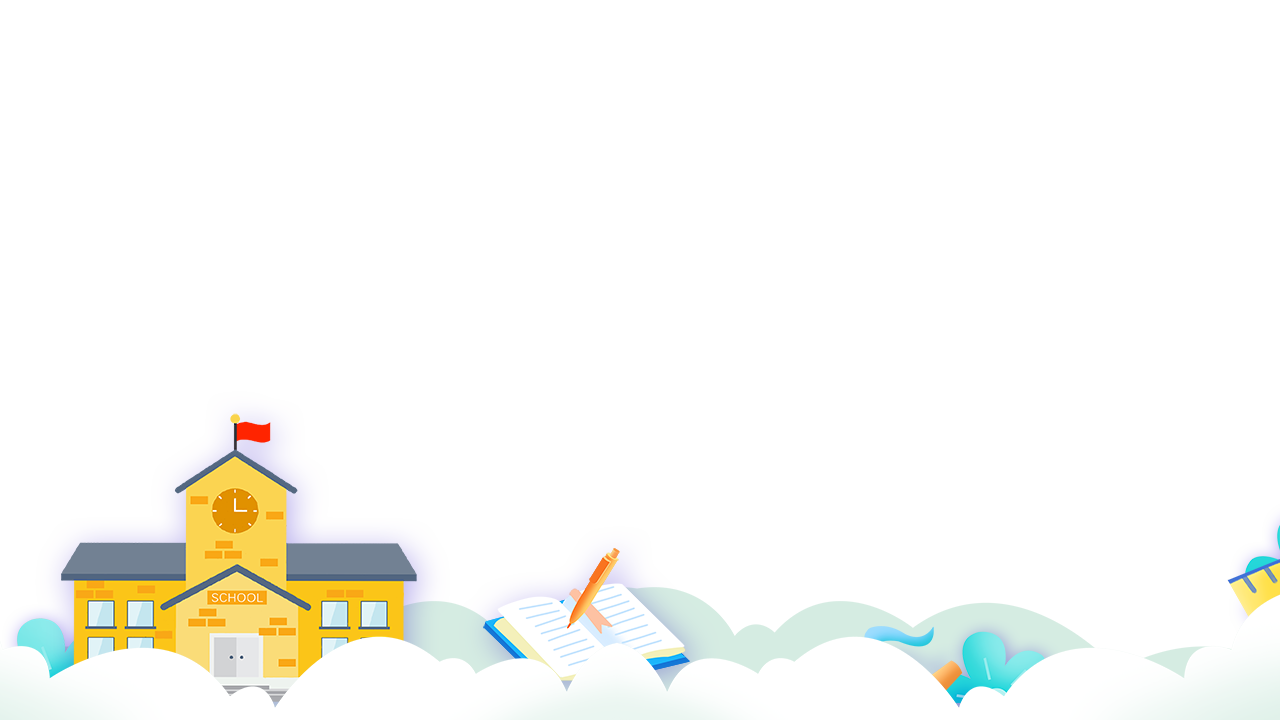 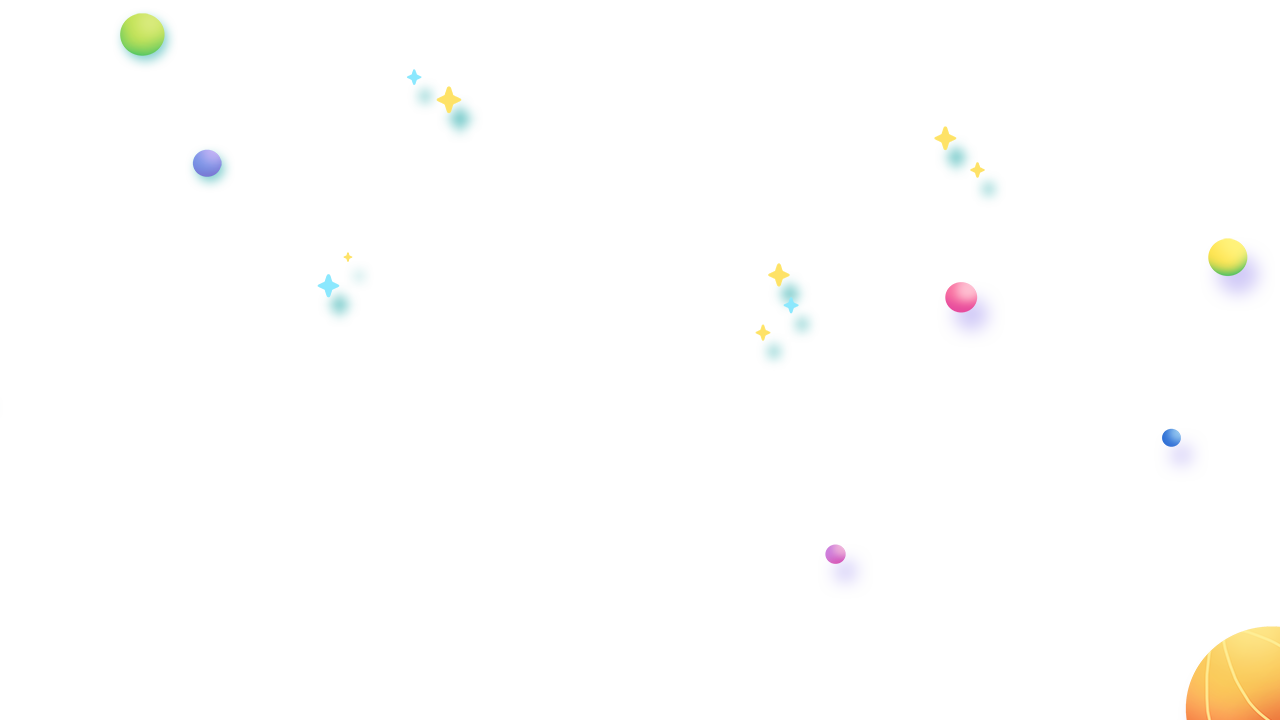 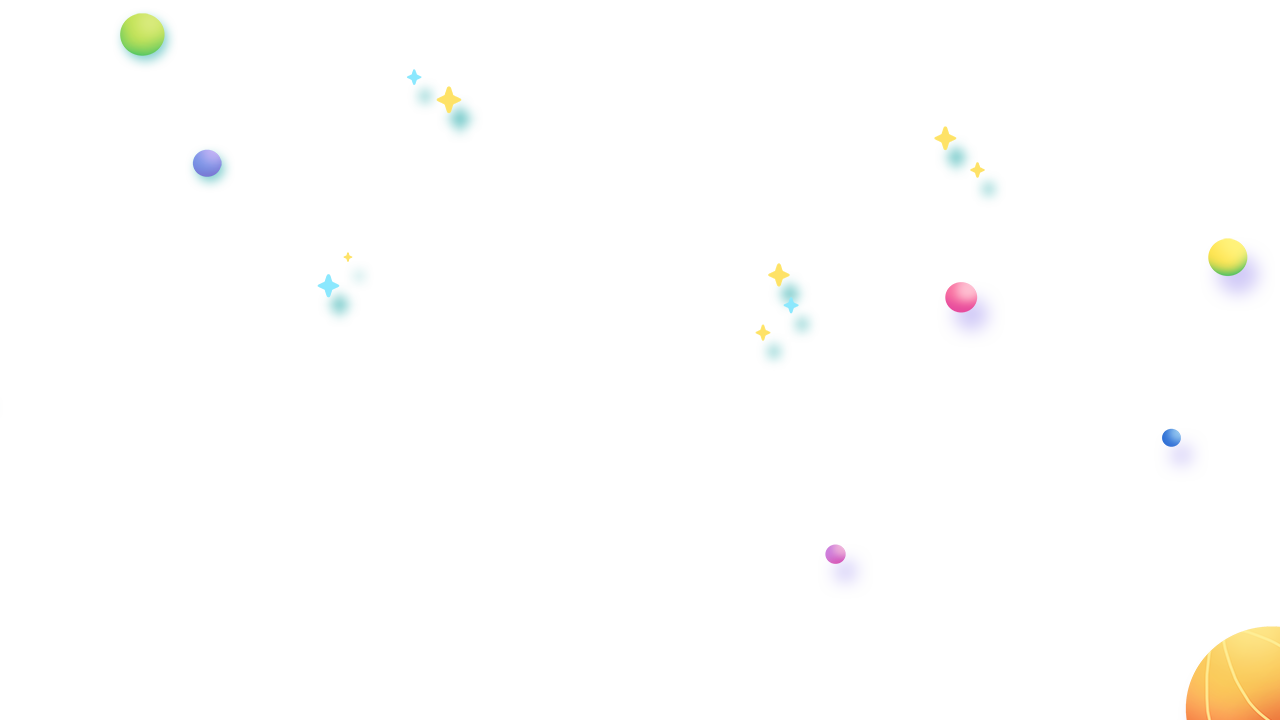 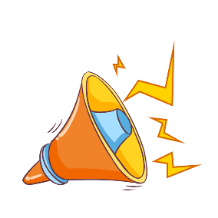 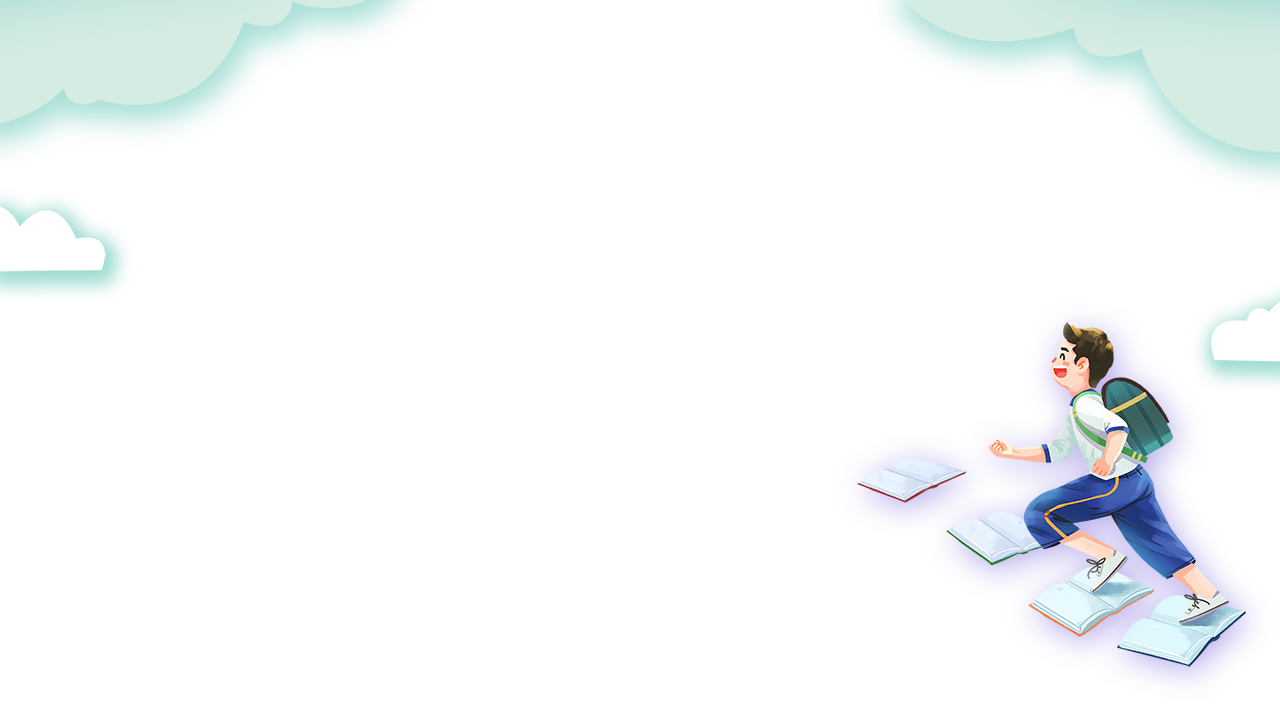 1. Long và Khánh được giới thiệu như thế nào?
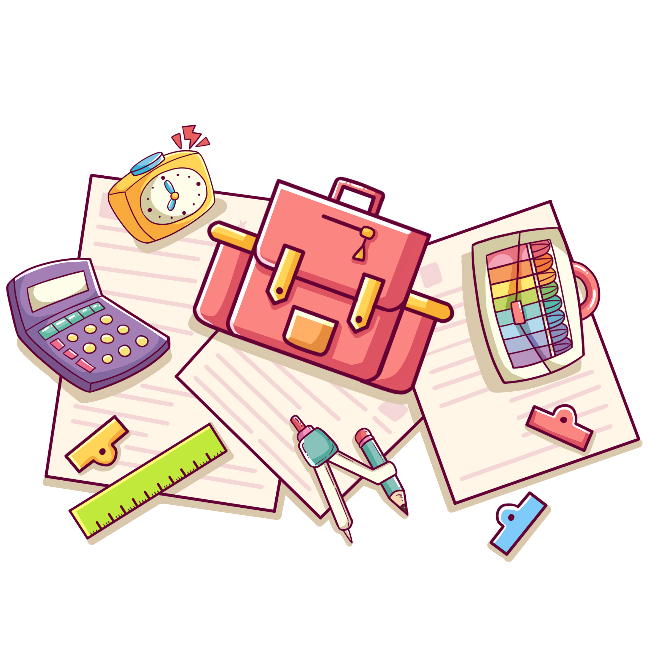 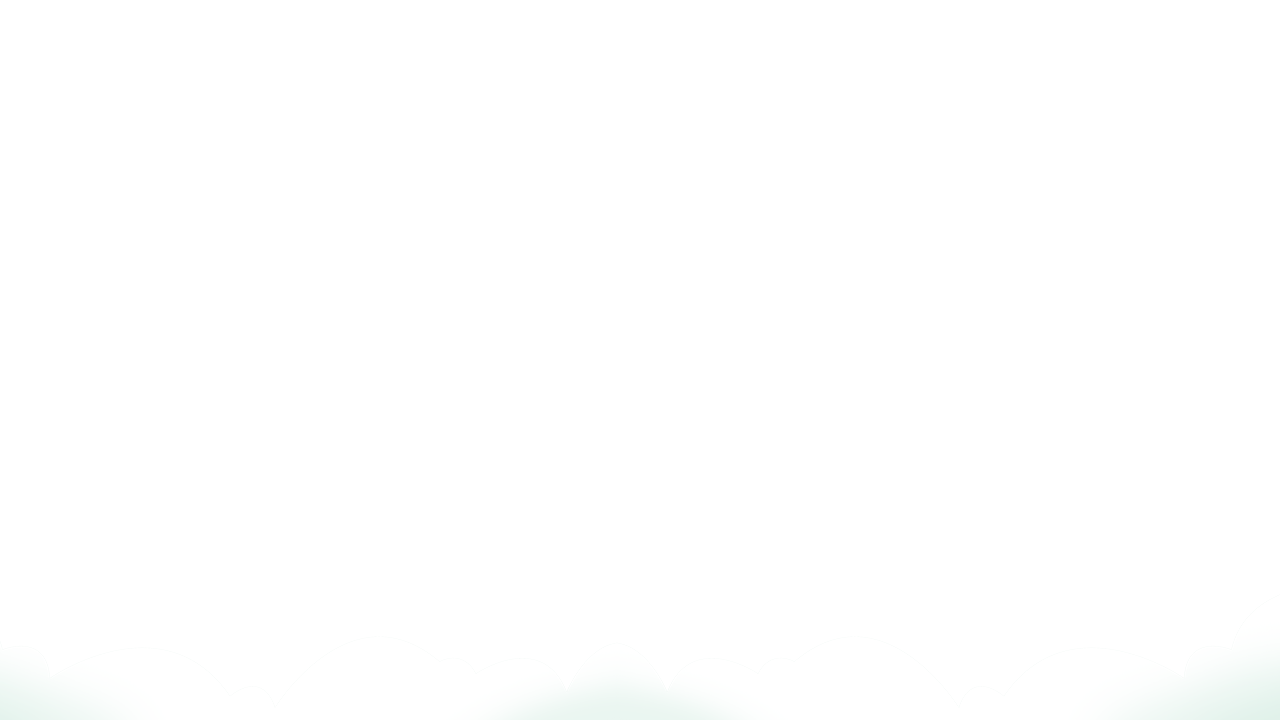 [Speaker Notes: Khánh và Long là anh em sinh đôi. Hai anh em giống nhau như đúc.]
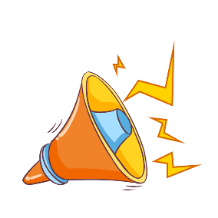 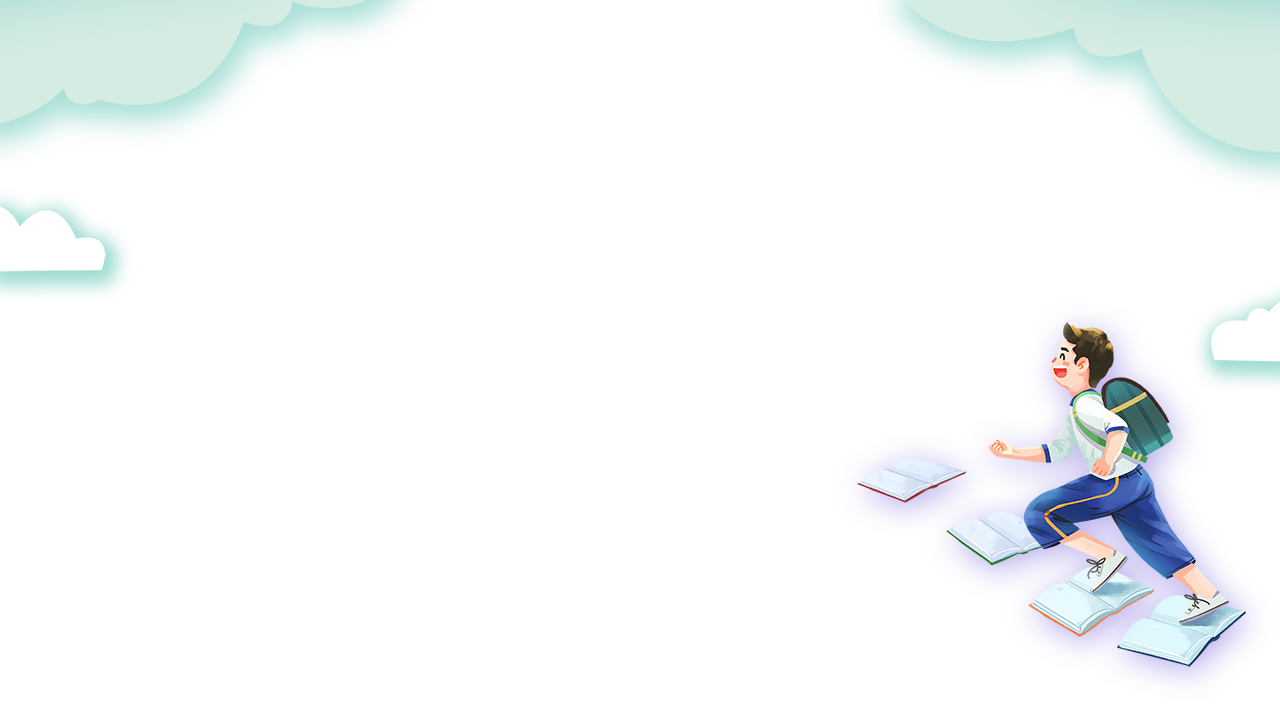 2. Những chi tiết nào thể hiện cảm xúc và hành động của Long khi thấy mình giống anh?
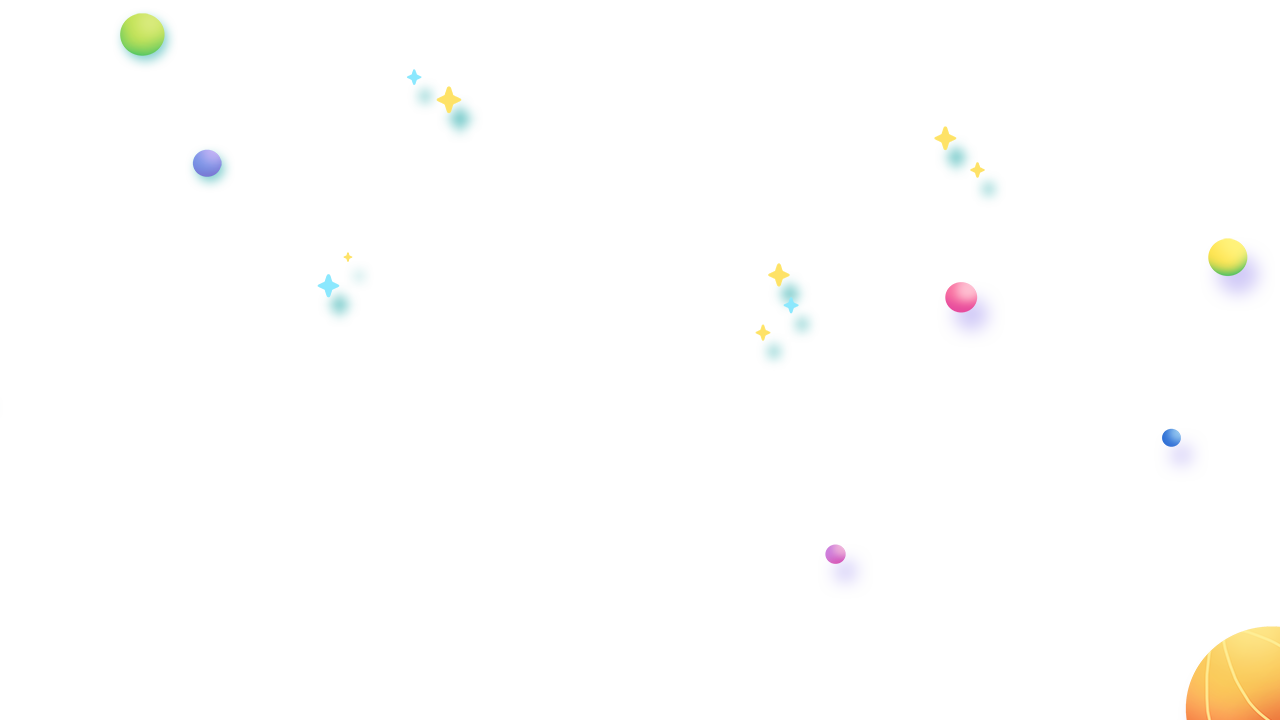 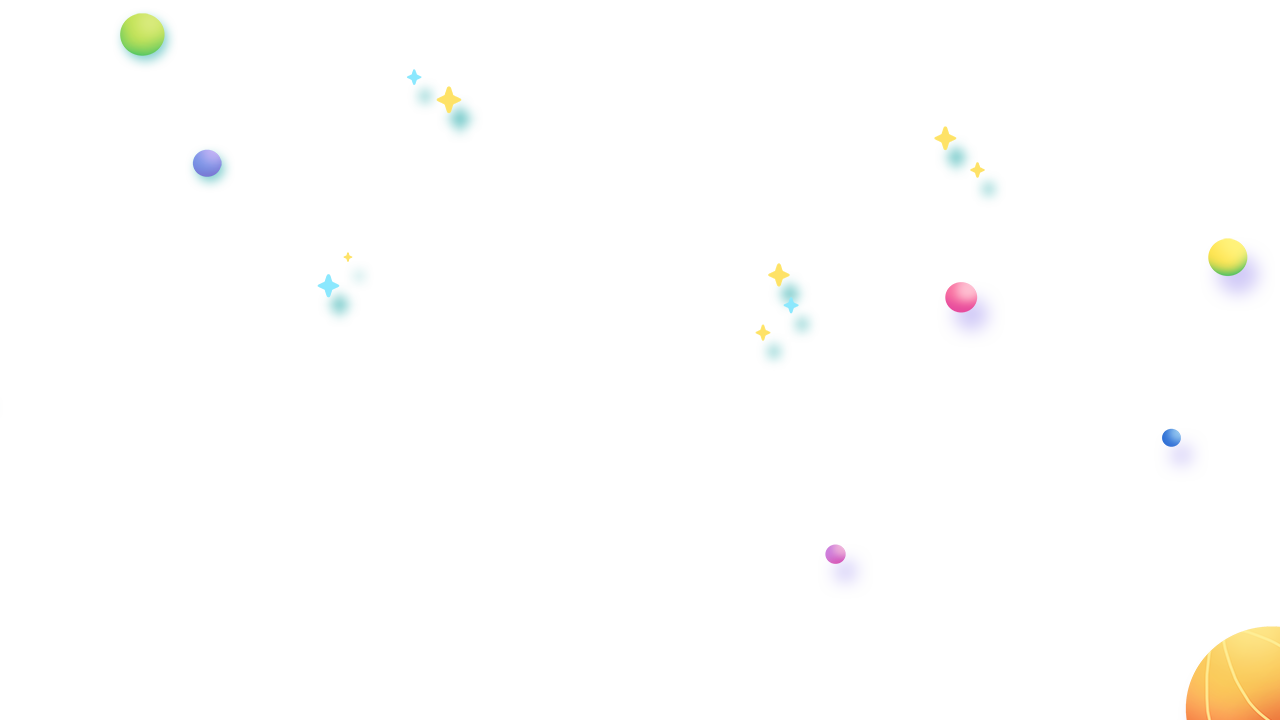 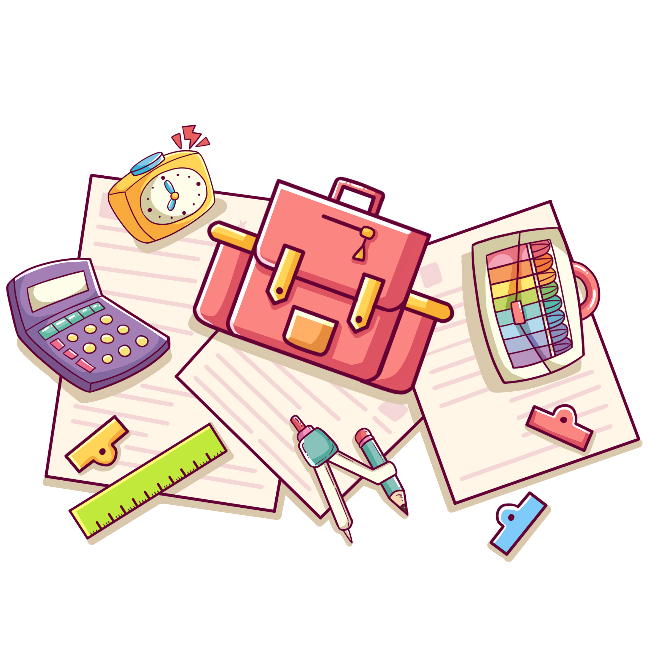 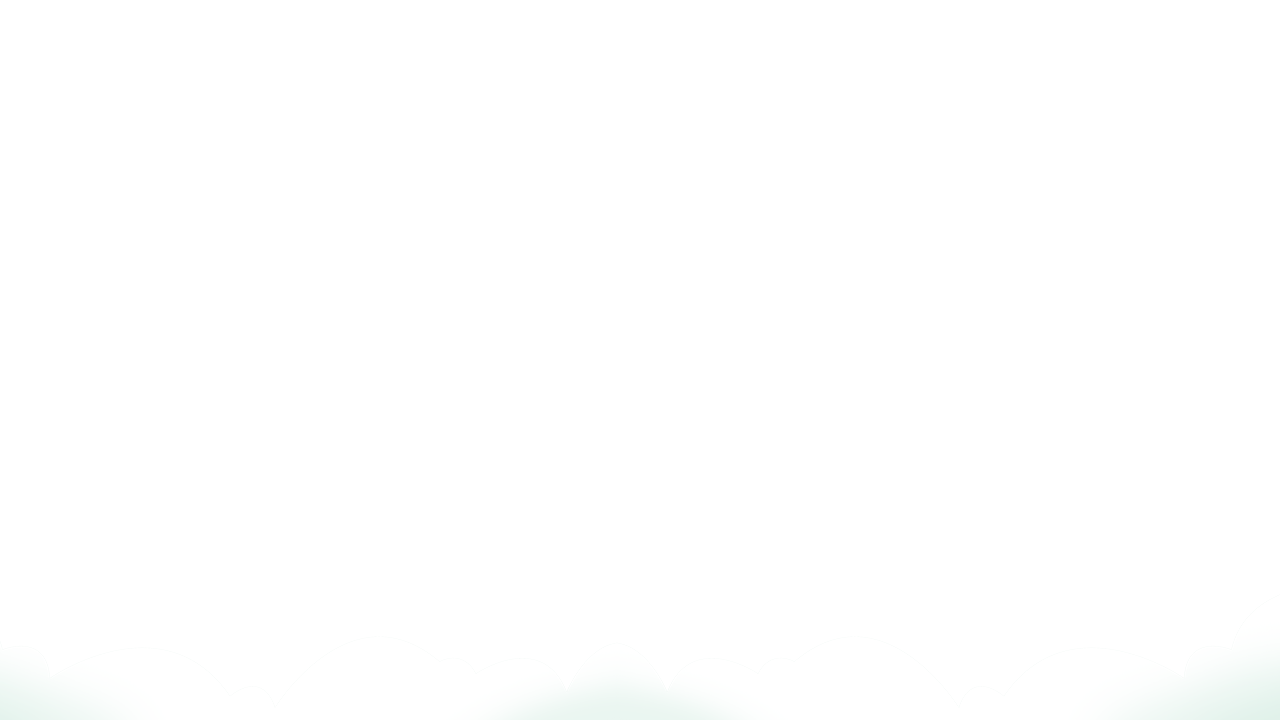 [Speaker Notes: Cảm xúc của Long:
Lúc nhỏ Long thấy khoái chí lắm. Nhưng lớn lên thì không còn thấy thú vị nữa.
- Mỗi khi bị gọi nhầm tên, Long lại muốn kêu lên: “Tôi là Long, tôi chẳng giống ai hết.”

Hành động của Long:
Long cố gắng làm mọi thứ khác anh, từ cách nói, dáng đi đến trang phục, kiểu tóc.]
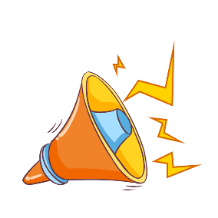 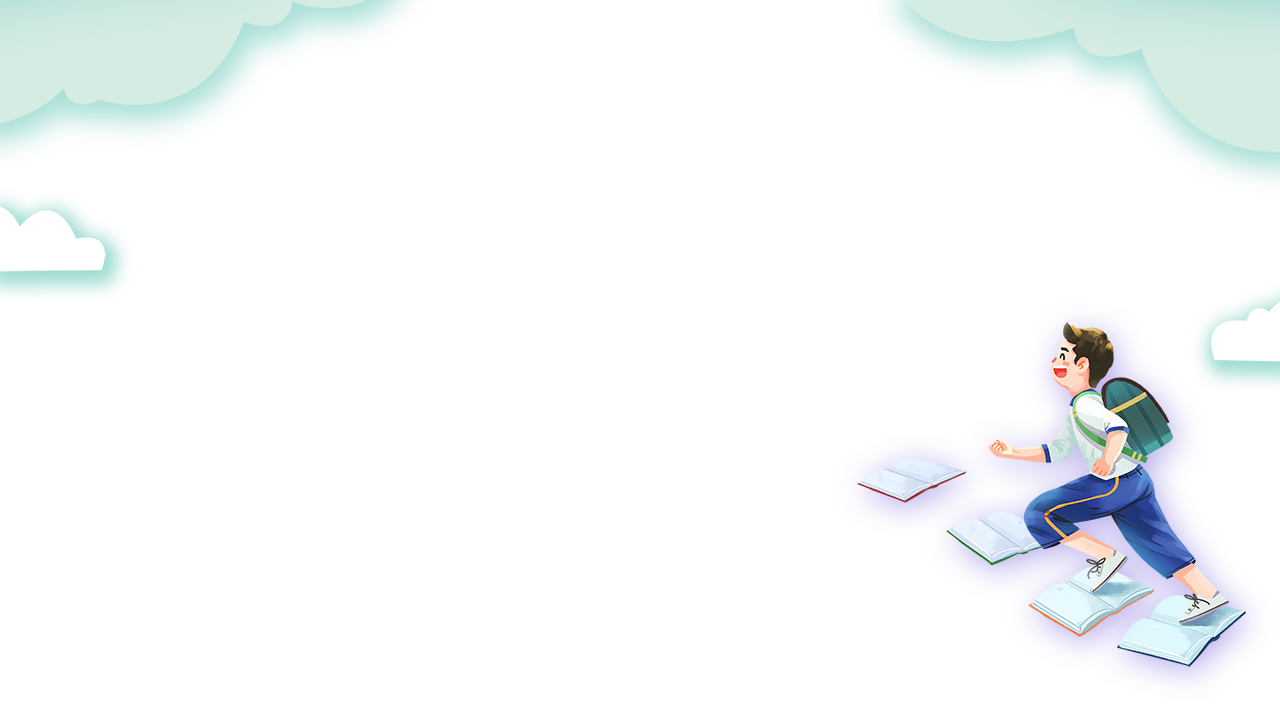 3. Theo em, vì sao Long không muốn giống anh của mình? Chọn câu trả lời dưới đây hoặc nêu ý kiến của em.
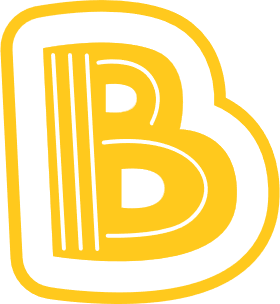 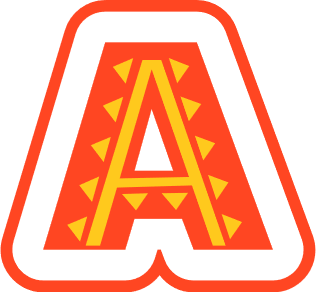 Vì Long không thích bị mọi người gọi nhầm.
Vì Long cảm thấy phiền hà khi giống người khác.
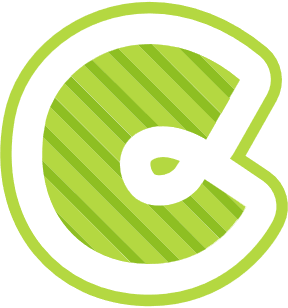 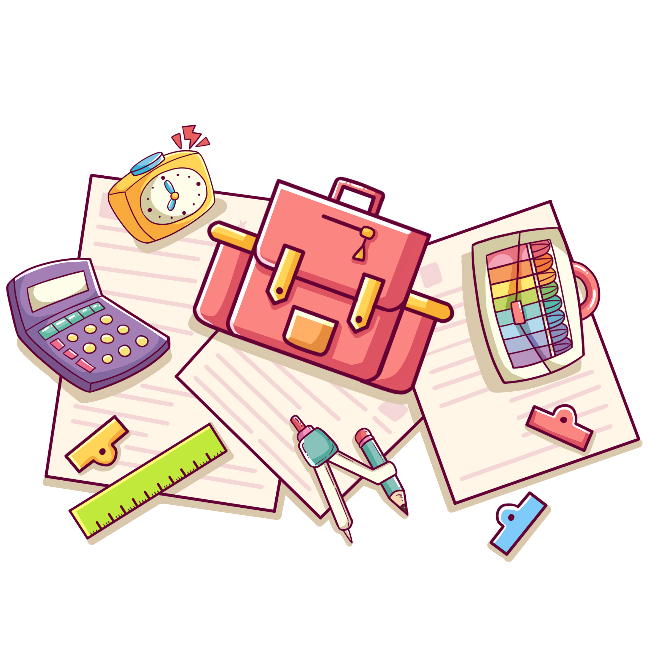 Vì Long muốn khẳng định vẻ riêng của mình
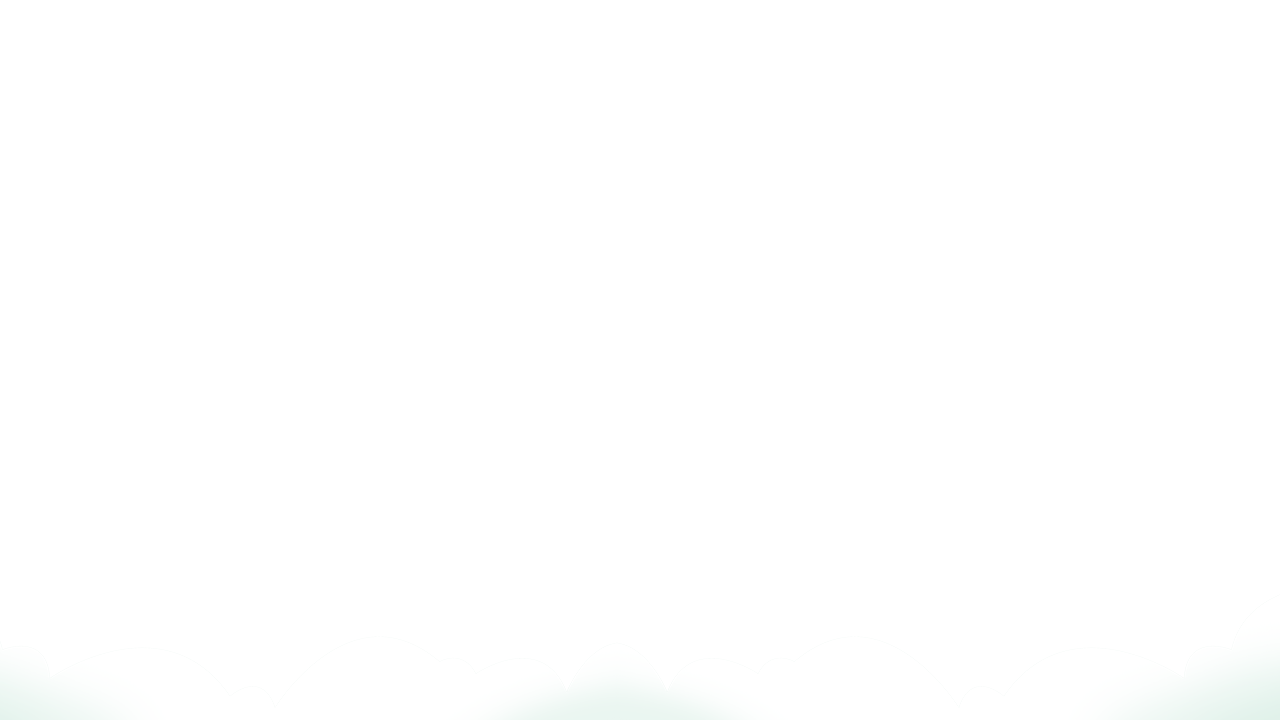 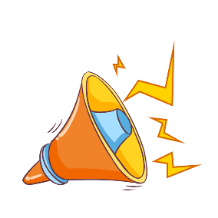 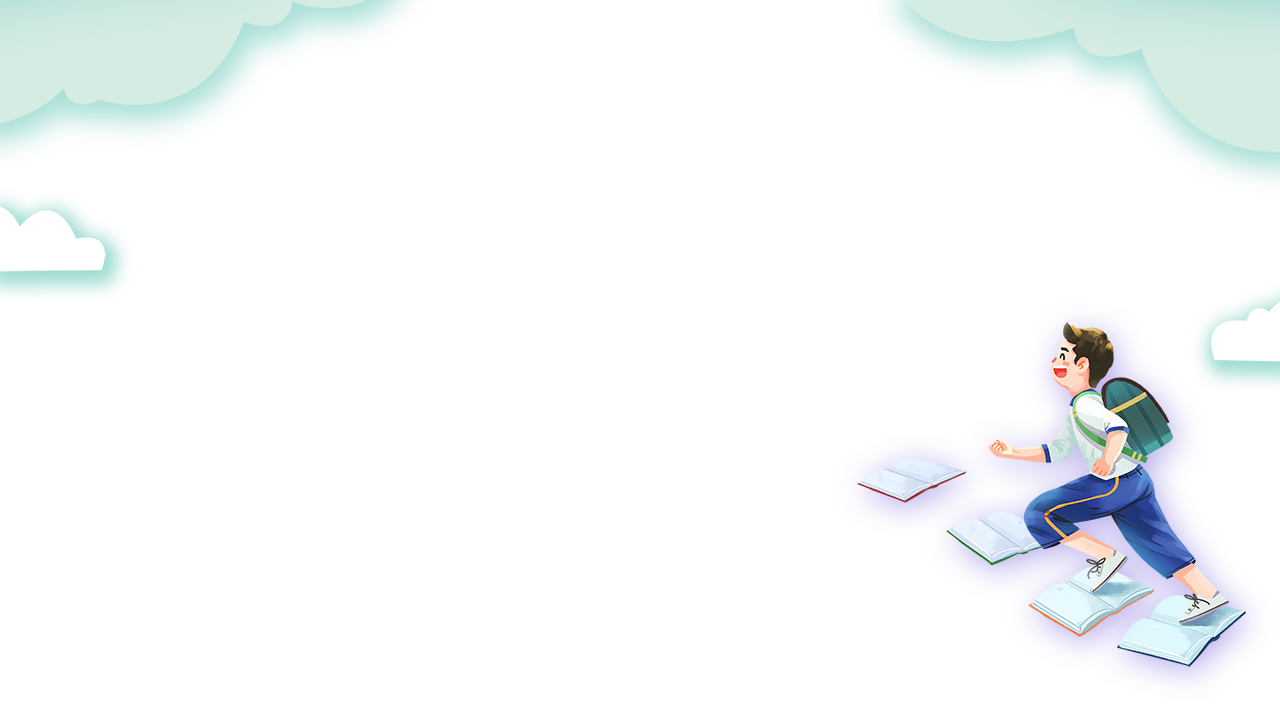 4. Nhờ nói chuyện với các bạn, Long đã nhận ra mình khác anh như thế nào?
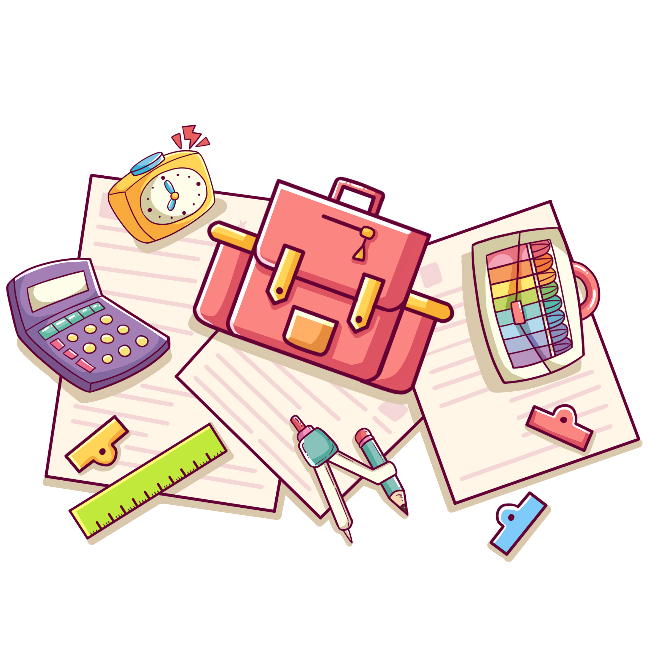 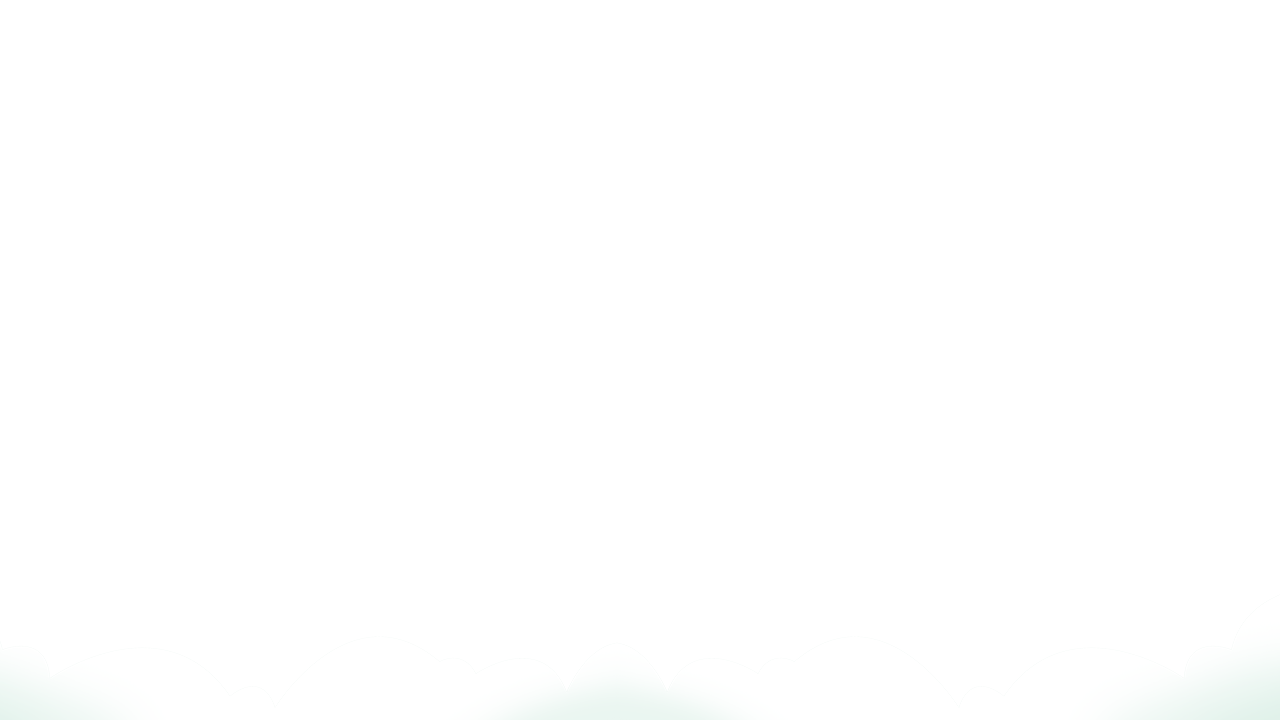 [Speaker Notes: - Khánh nhanh nhảu, hay cười.
Long chậm rãi, lúc nào cũng nghiêm túc.
=> Hai anh em chỉ giống nhau ngoại hình, còn đặc điểm tính cách, thói quen,… đều khác nhau. Nghĩa là mỗi anh em đều có vẻ riêng không thể nhầm lẫn.]
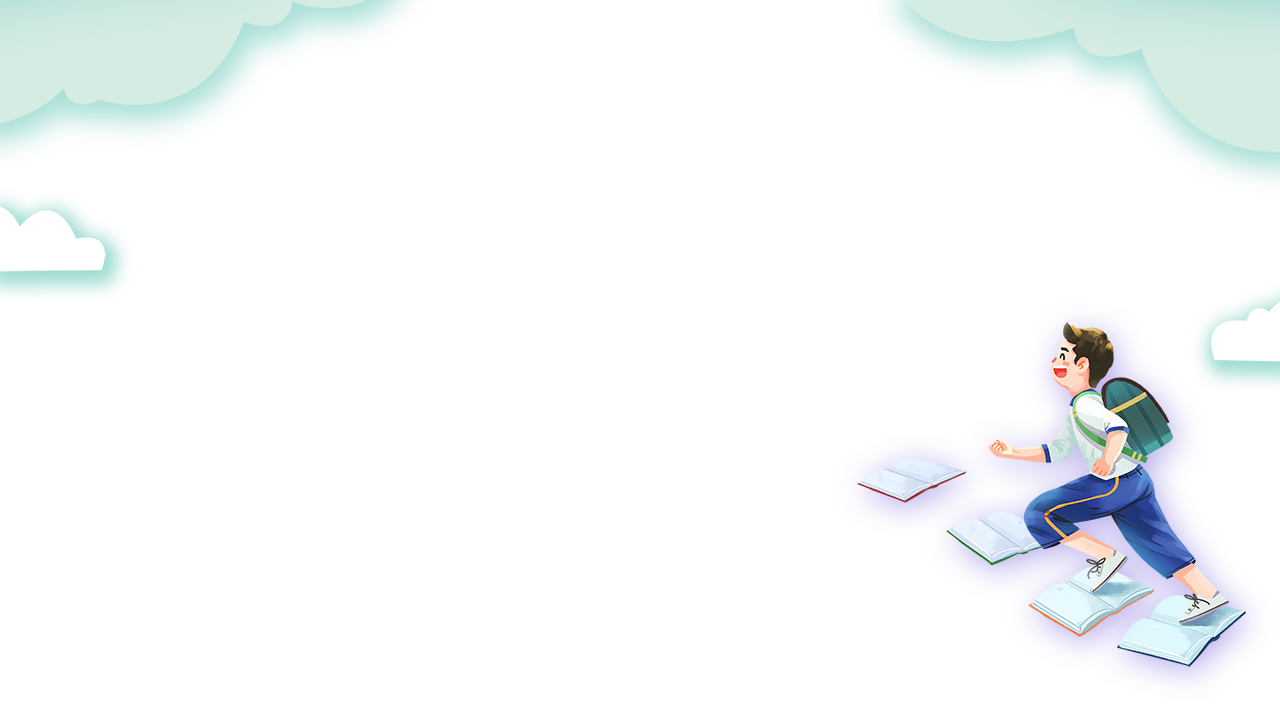 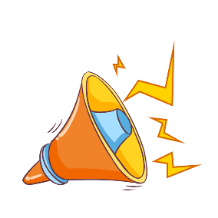 5. Nhận xét về đặc điểm của Long và Khánh thể hiện qua hành động, lời nói của từng nhân vật.
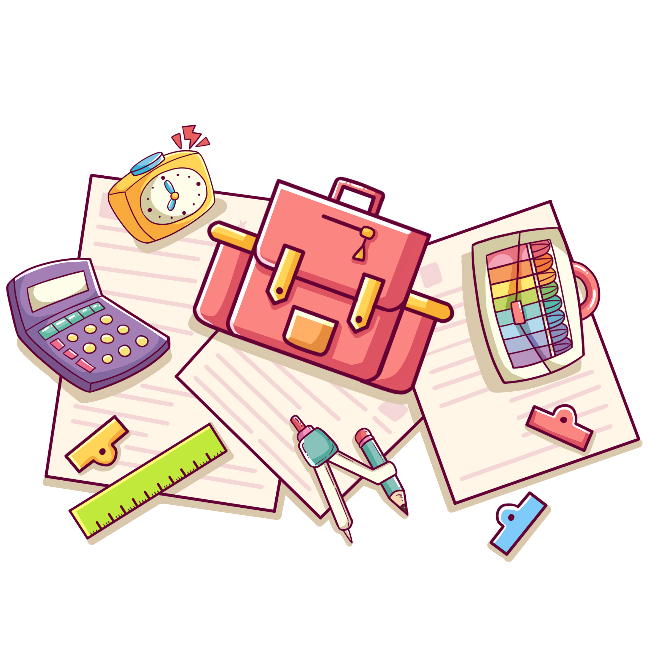 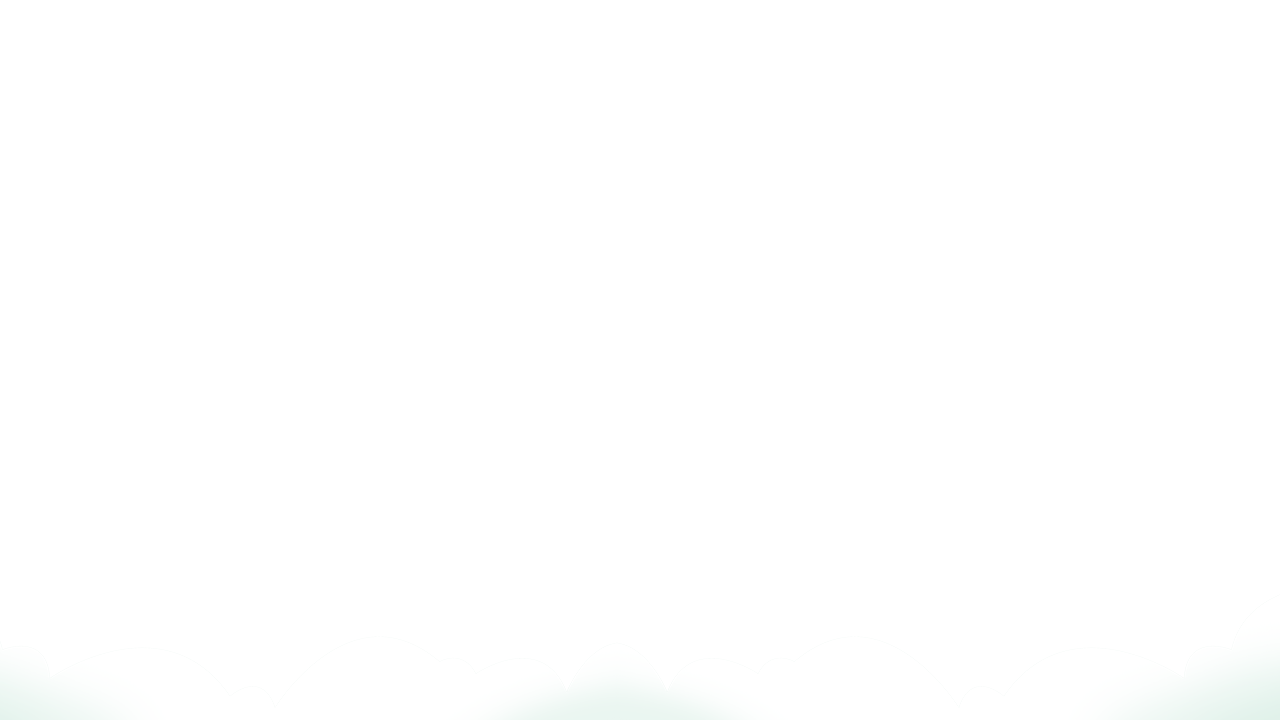 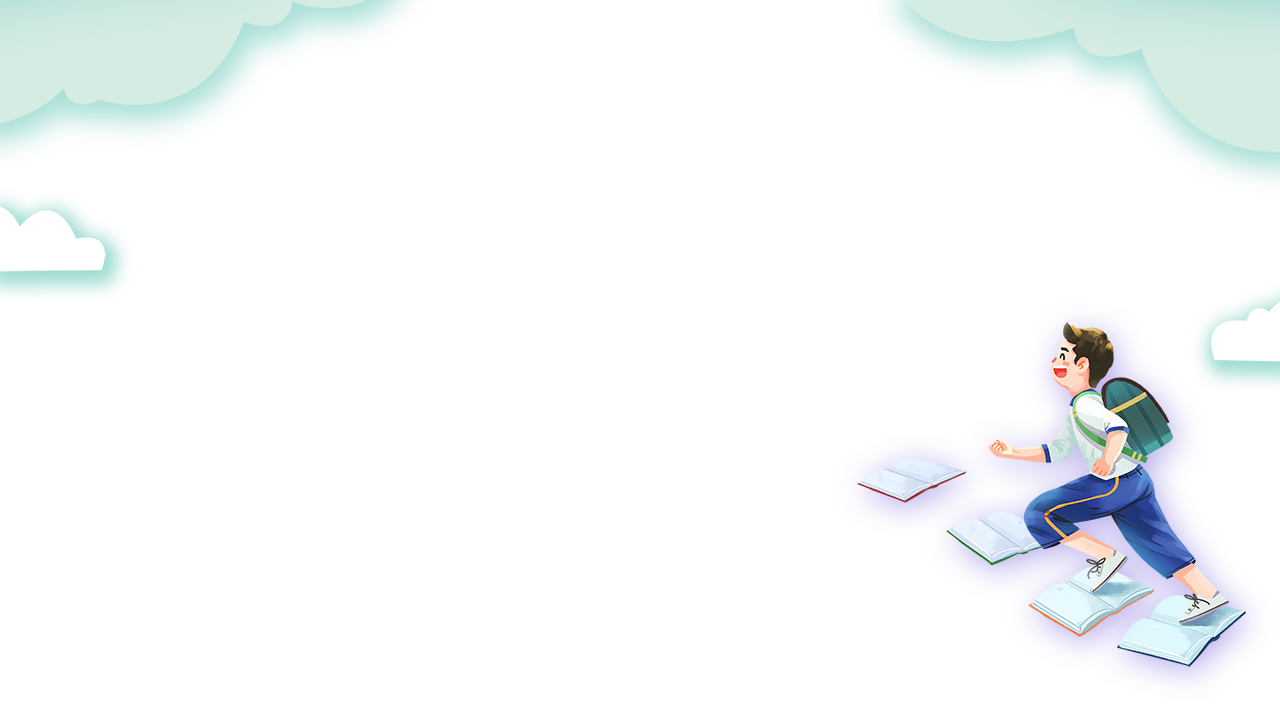 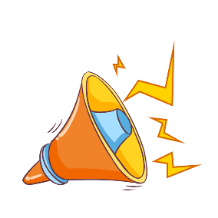 5. Nhận xét về đặc điểm của Long và Khánh thể hiện qua hành động, lời nói của từng nhân vật.
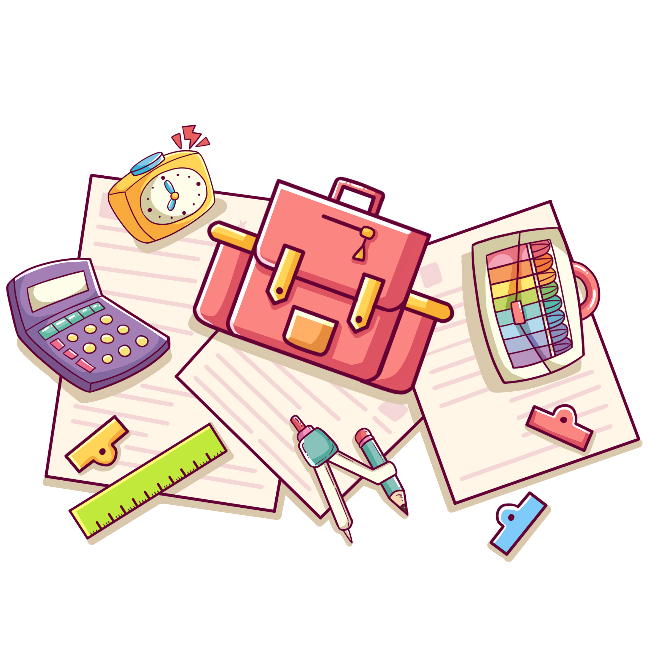 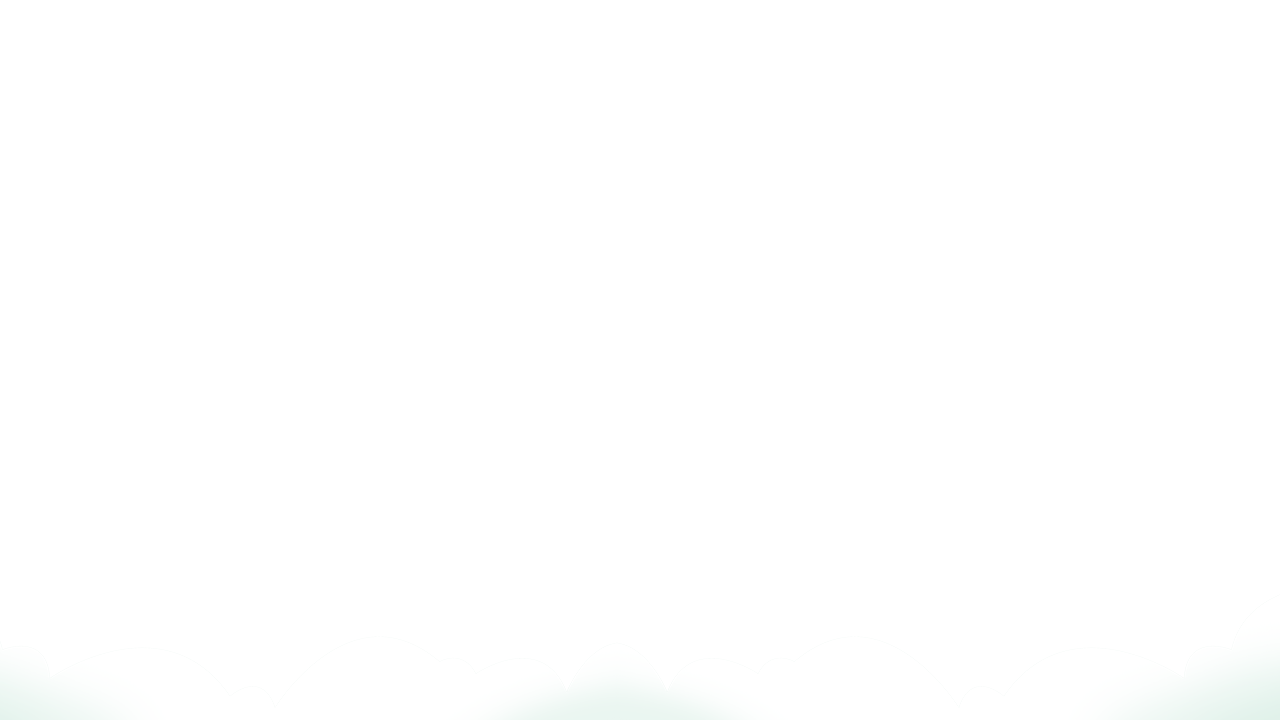 [Speaker Notes: - Long là người khá nghiêm túc, chậm rãi, hay suy nghĩ. Long luôn muốn khẳng định bản thân, muốn mình đặc biệt và là duy nhất. 
- Khánh là nhanh nhẹn, hài hước, suy nghĩ đơn giản, không quá coi trọng nét tương đồng về hình thức, hiểu rõ việc mình và em thực chất khác nhau về tính cách, nên việc giống nhau không khiến Khánh phải bận tâm.]
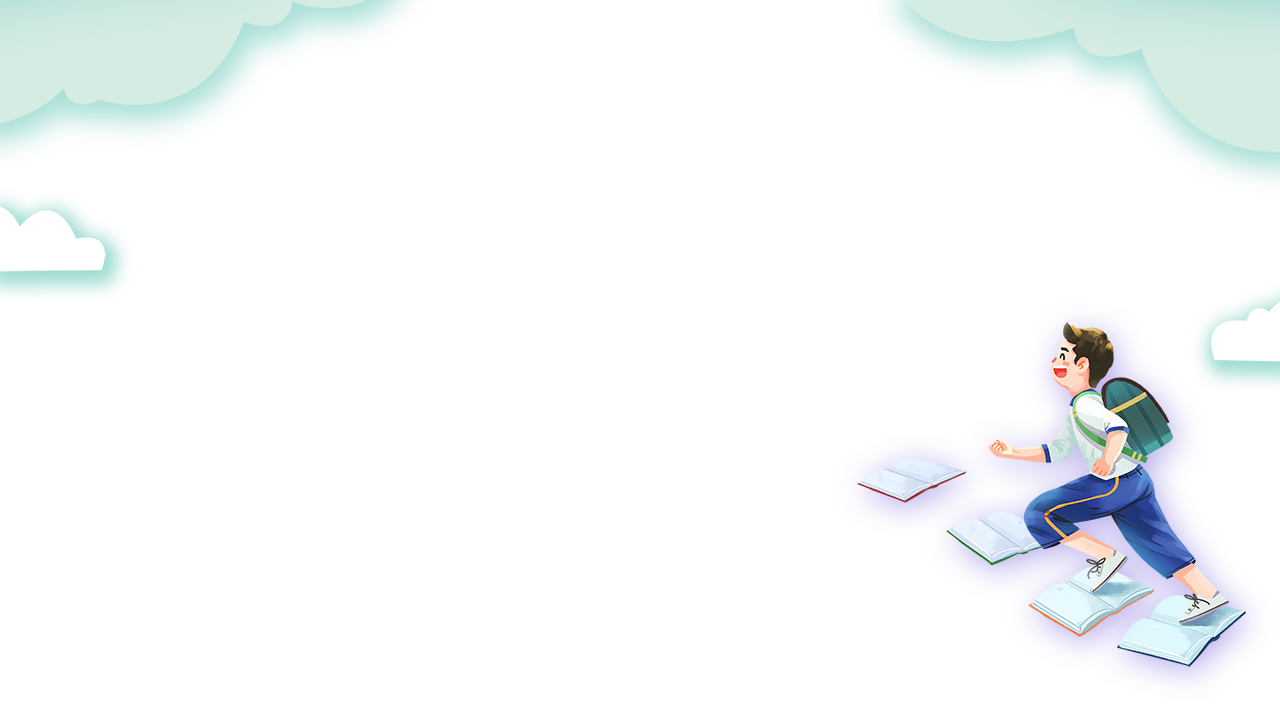 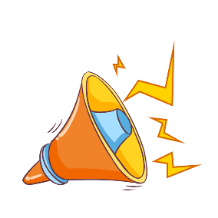 Bài tập đọc muốn nói với chúng ta điều gì?
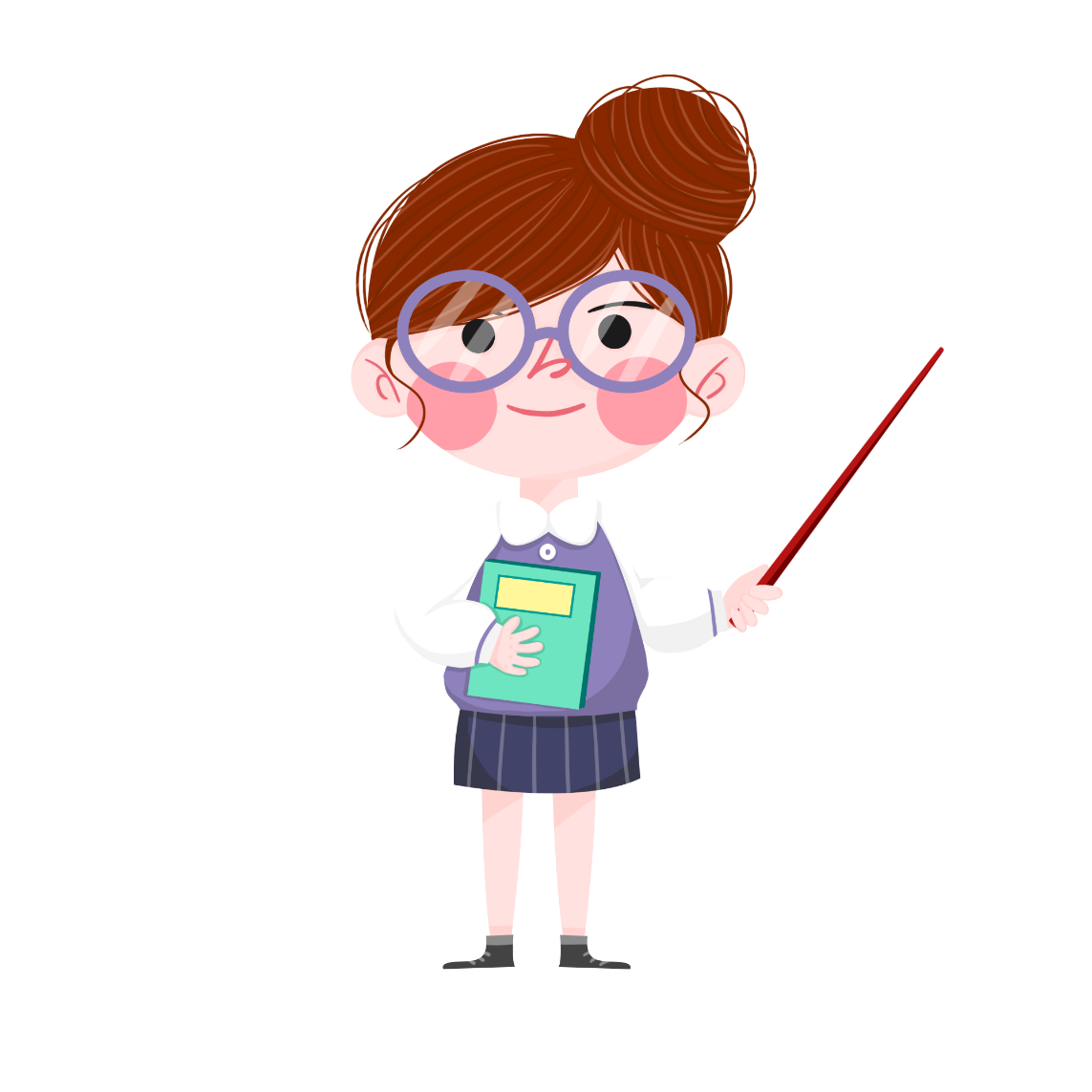 Mỗi người có thể giống nhau về ngoại hình hoặc một đặc điểm nào đó, nhưng không ai giống ai hoàn toàn, bởi bản thân mỗi người là một thực thể duy nhất.
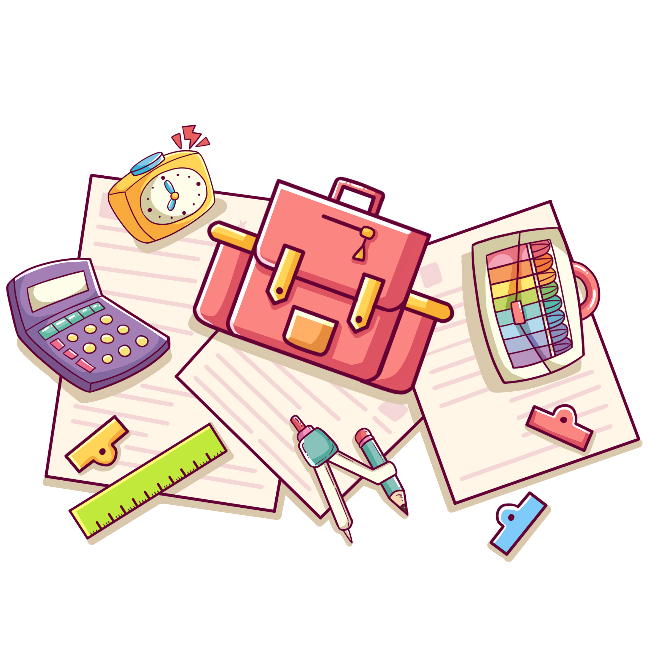 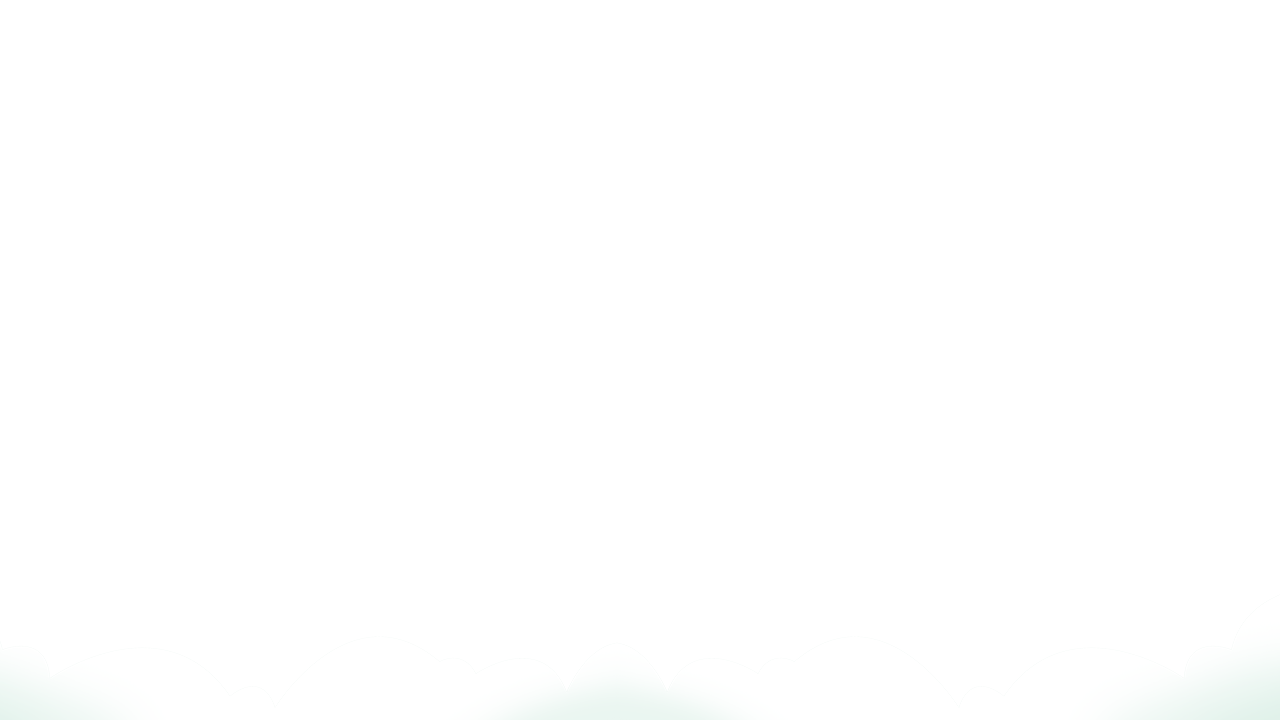 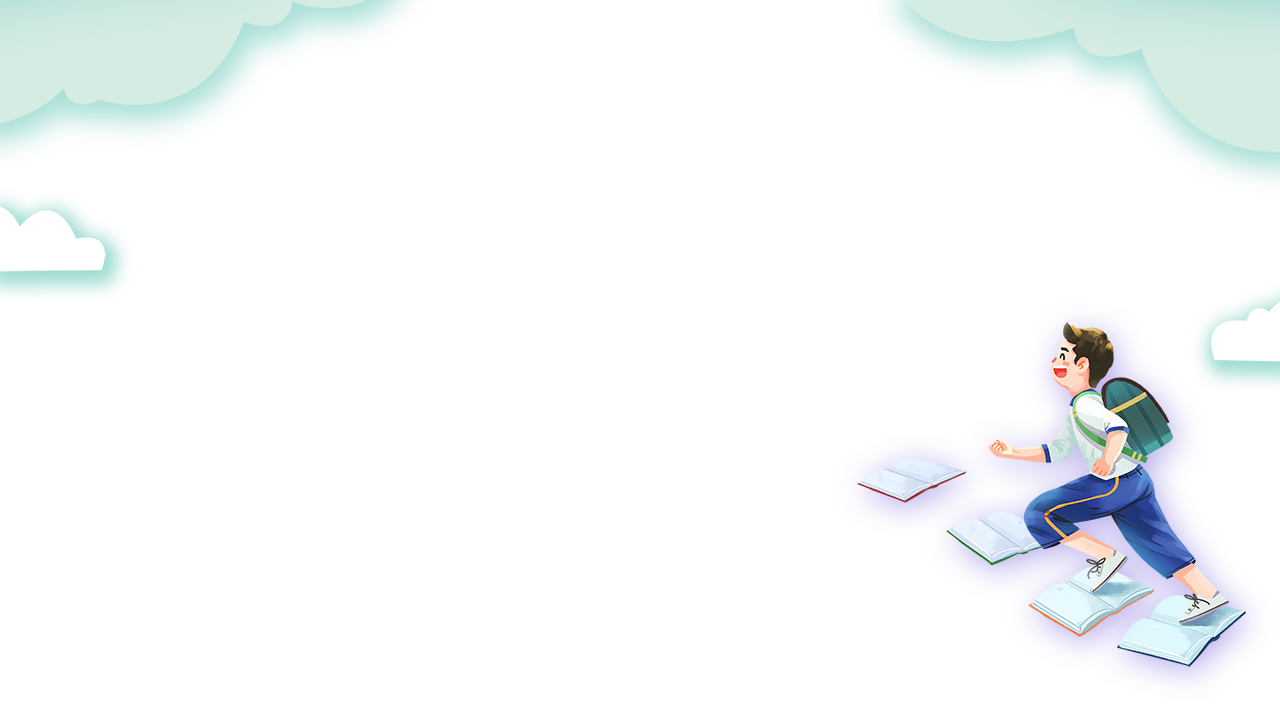 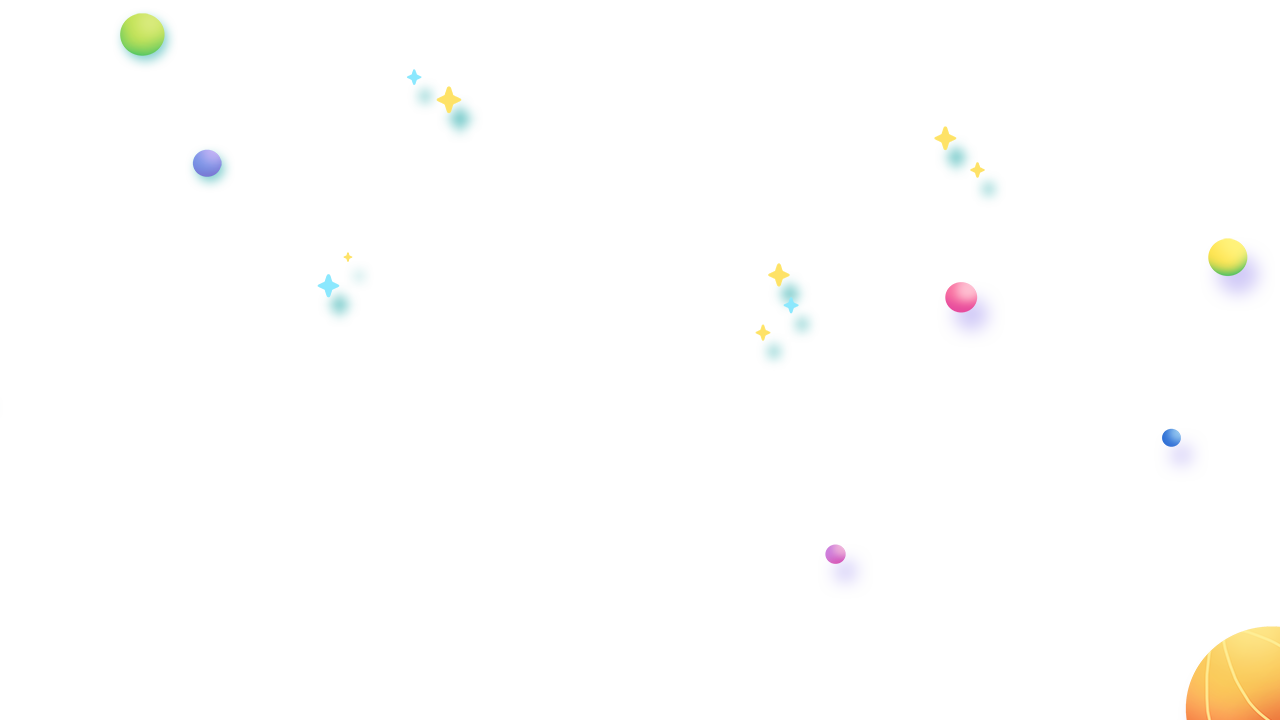 Hoạt động 3
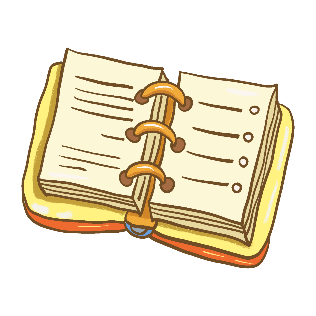 LUYỆN ĐỌC LẠI
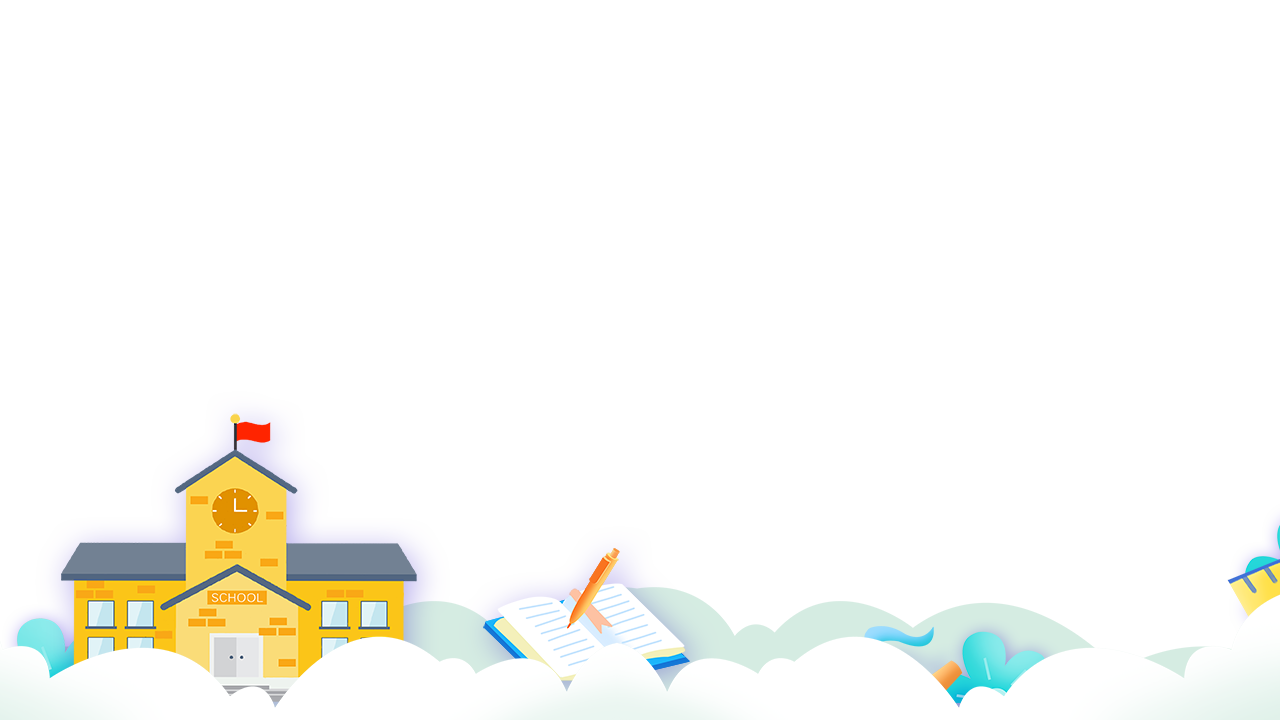 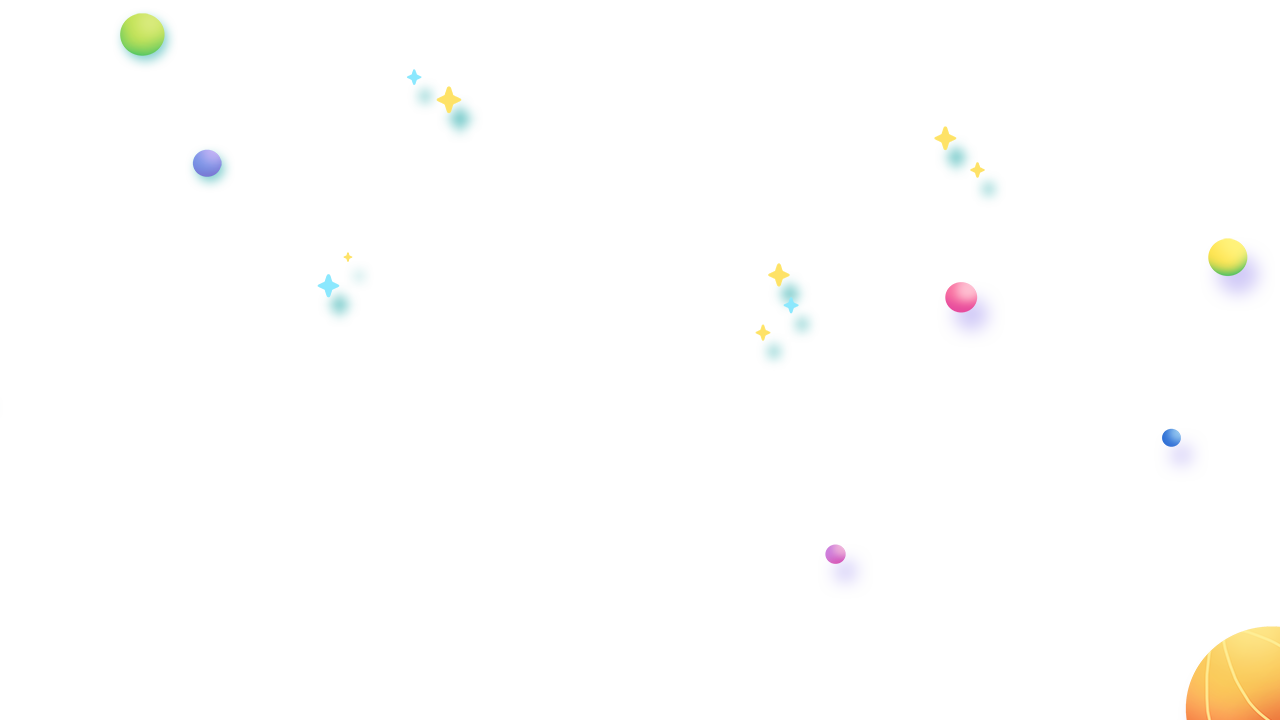 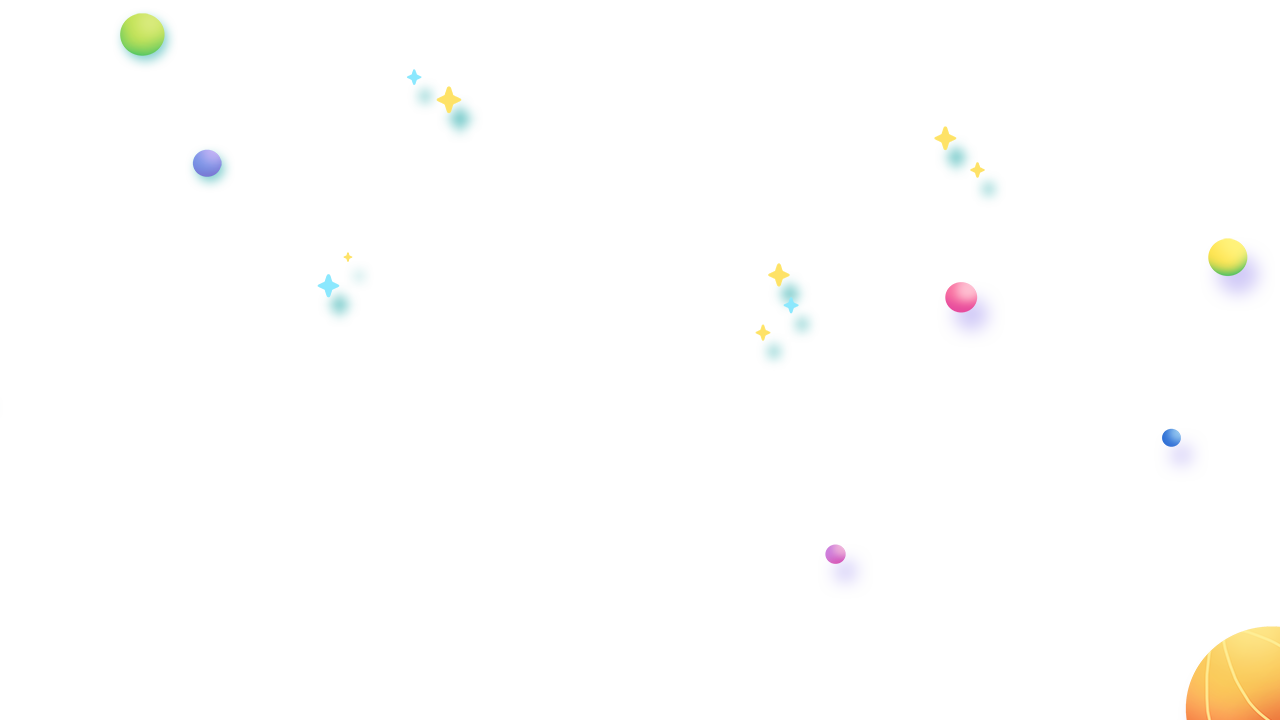 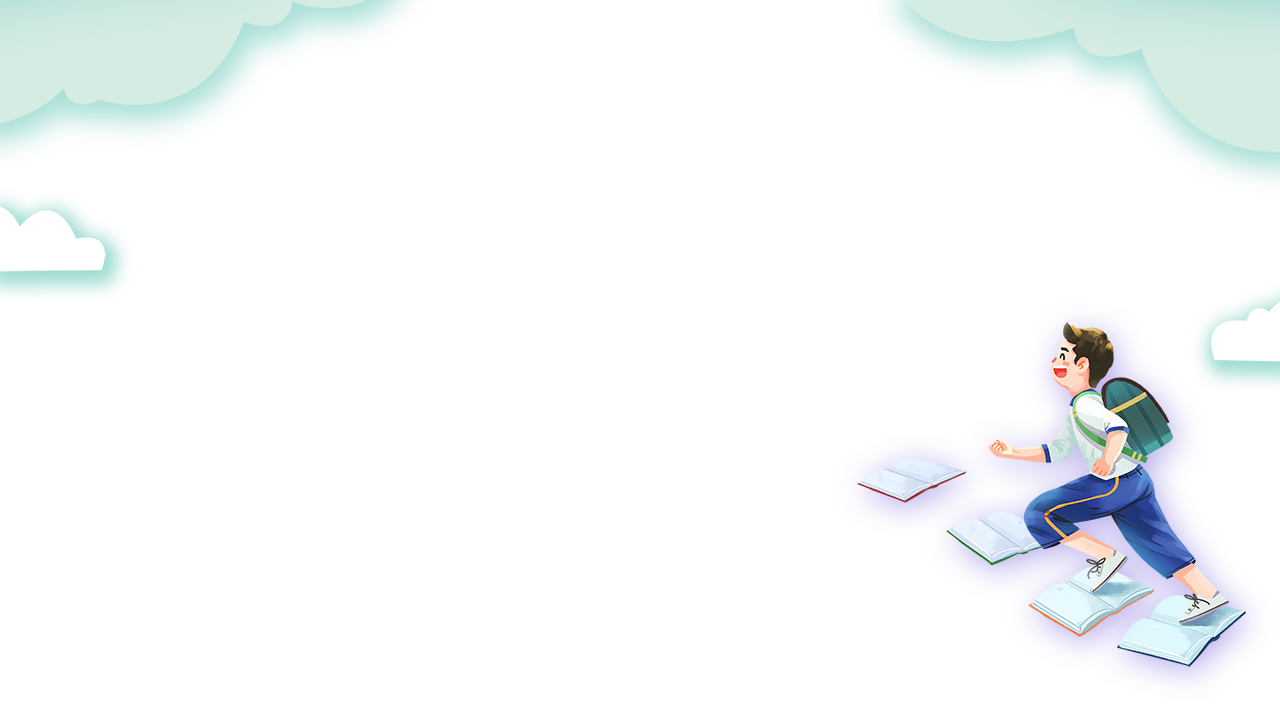 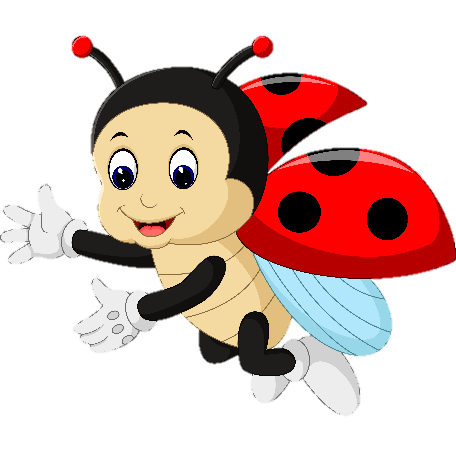 Nhấn giọng
Tôi là Long, tôi chẳng giống ai hết.
Cậu thì chậm rãi, Khánh thì nhanh nhảu, sao nhầm được.
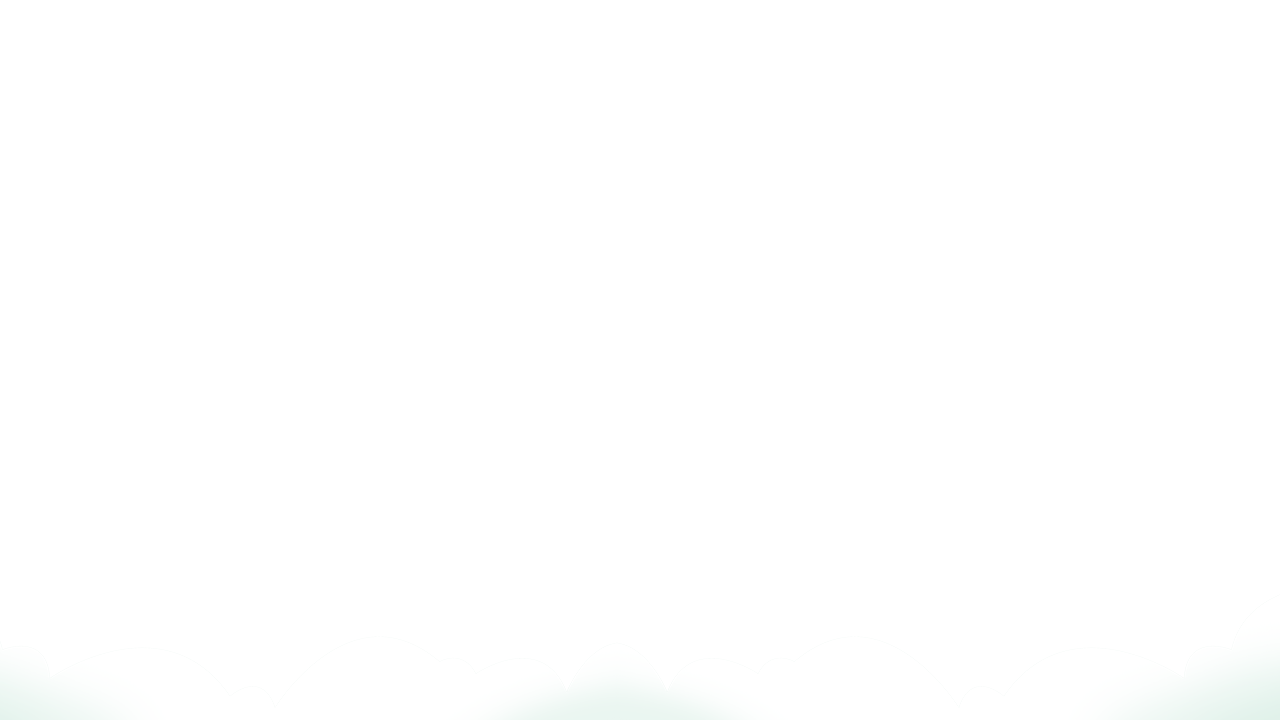 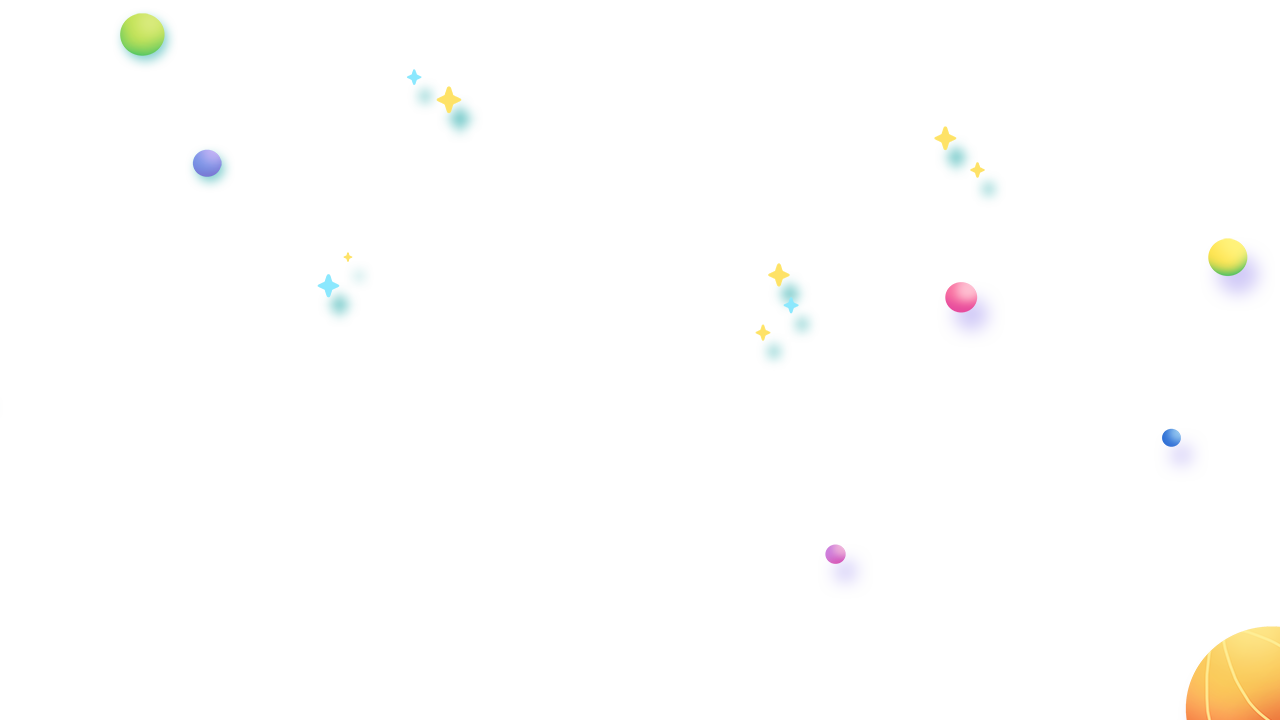 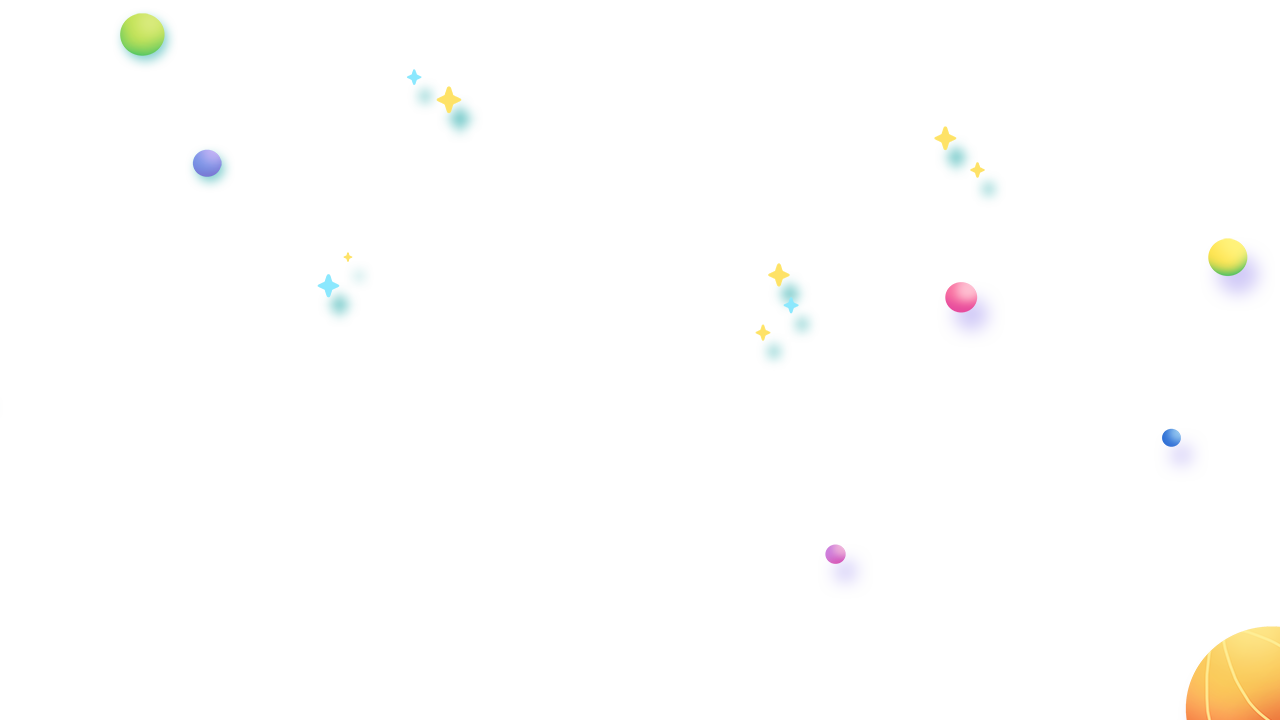 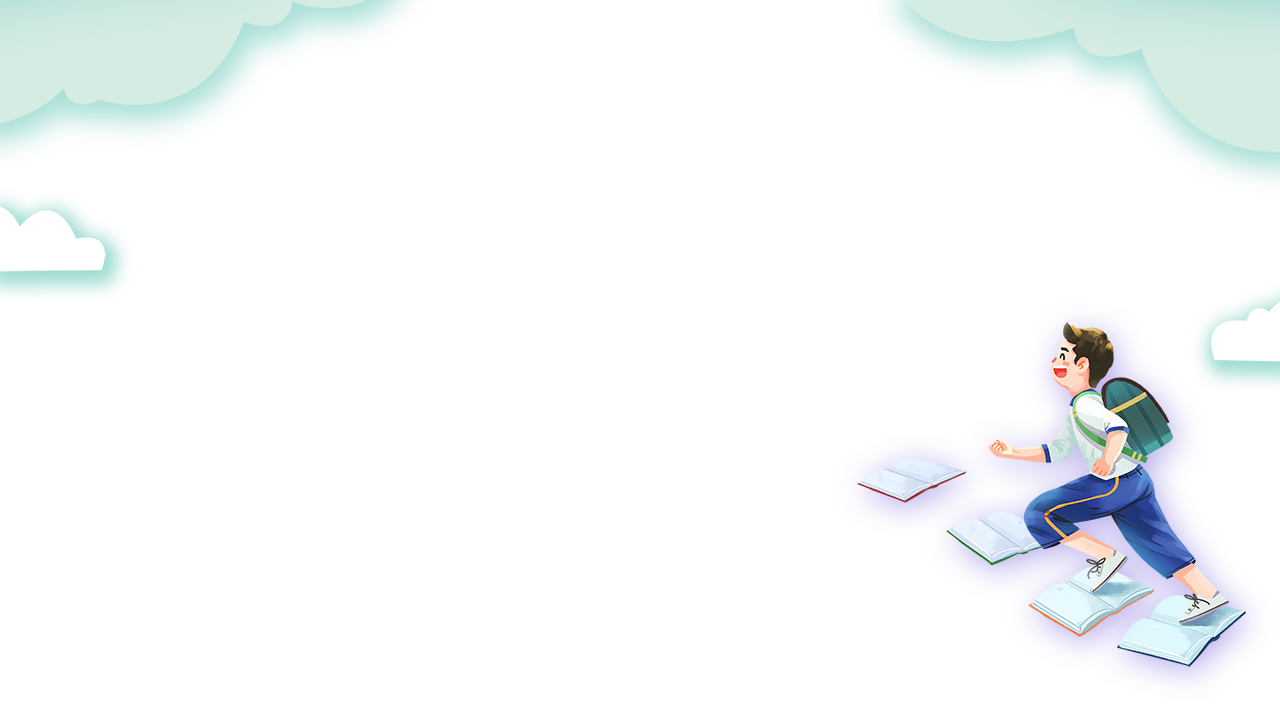 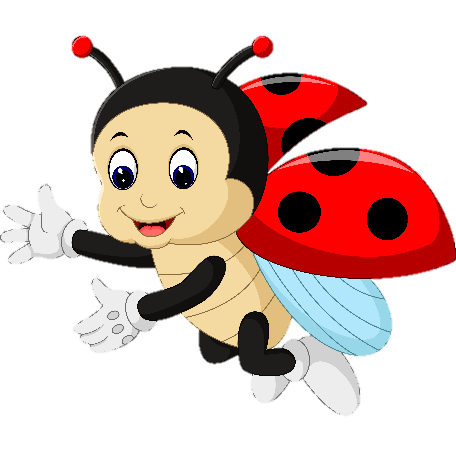 Giọng đọc
Giọng đọc chậm rãi, nhấn giọng ở những từ ngữ trong câu hội thoại thể hiện cảm xúc, tâm trạng nhân vật.
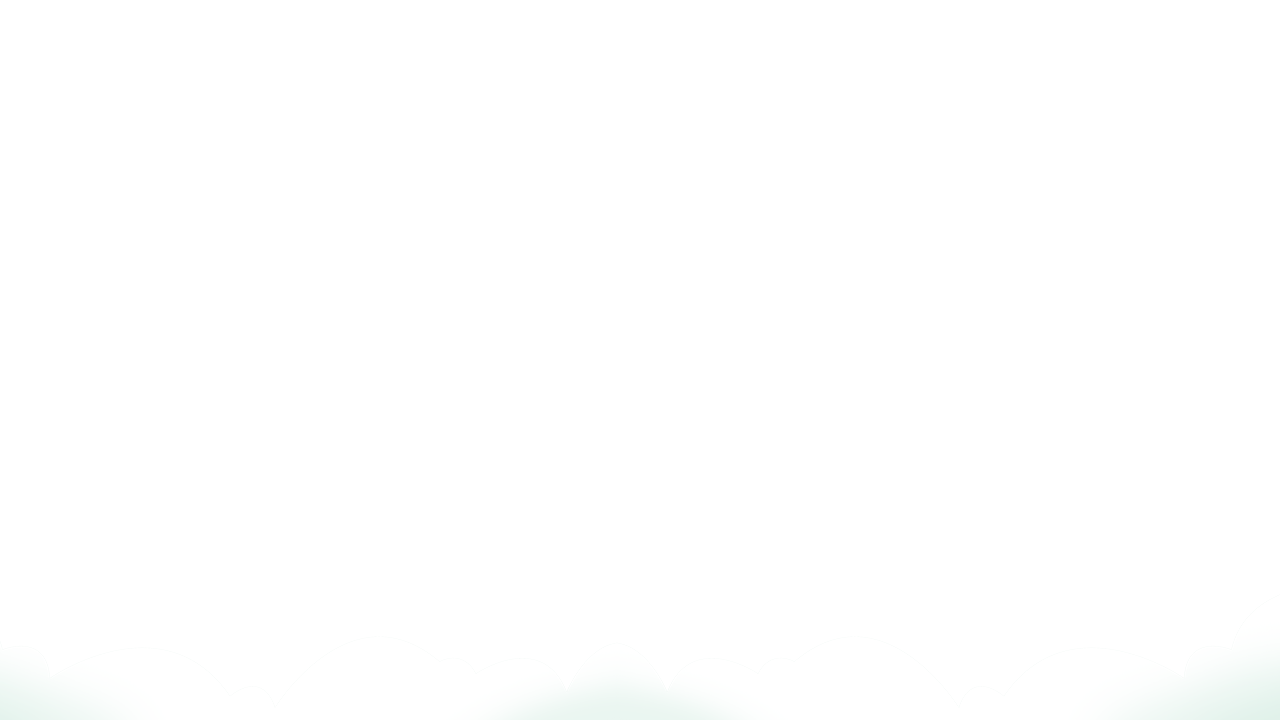 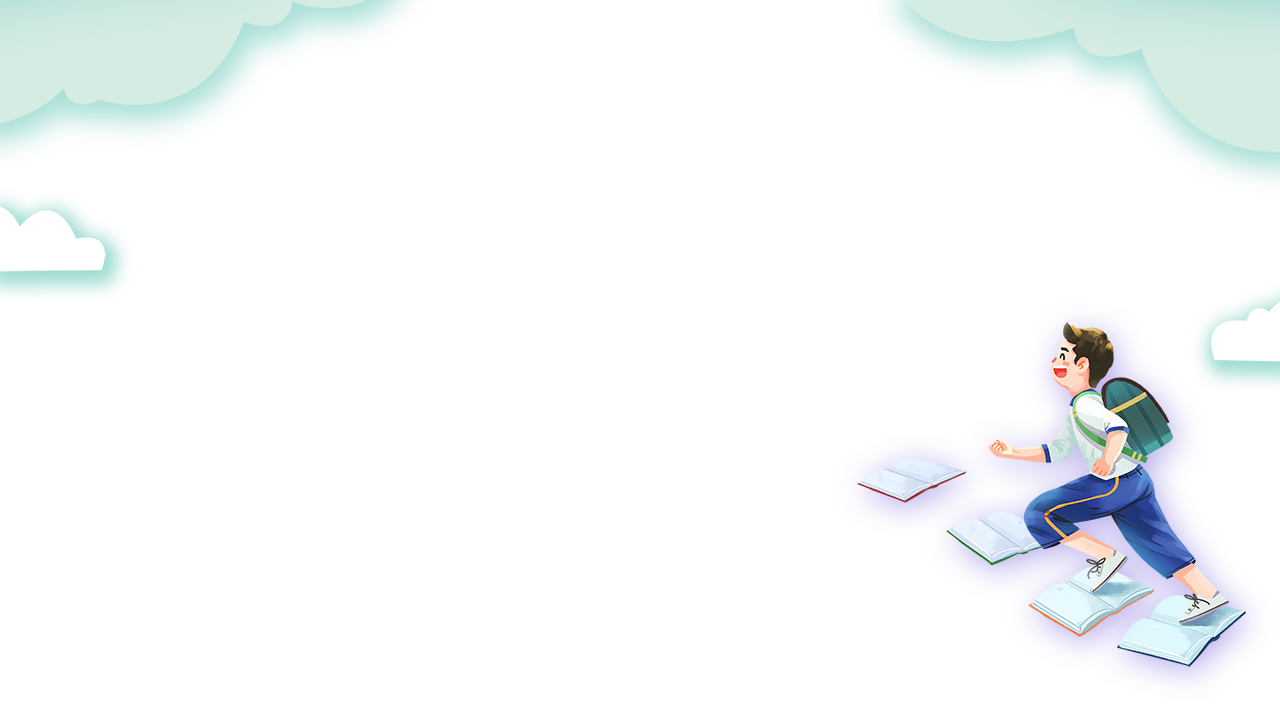 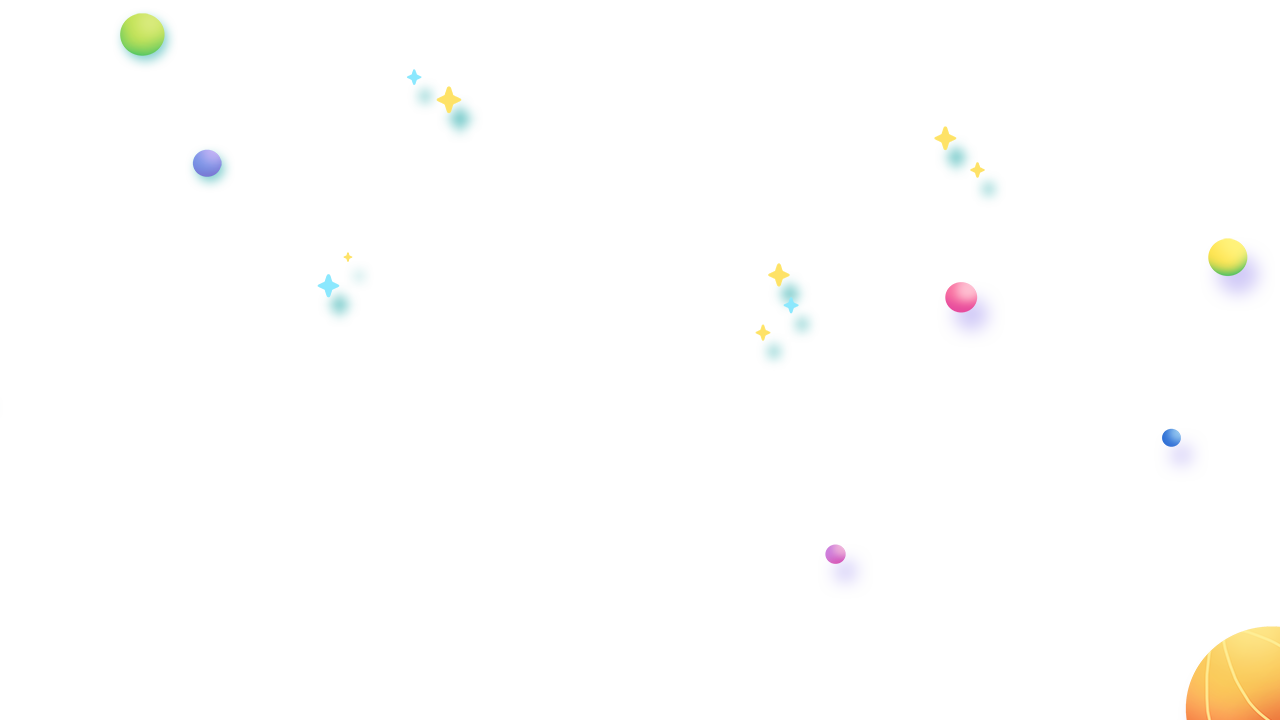 03
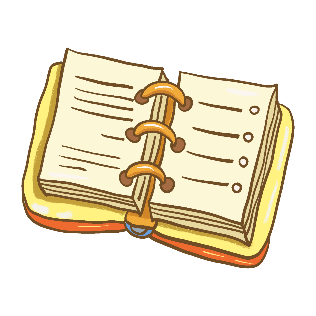 VẬN DỤNG
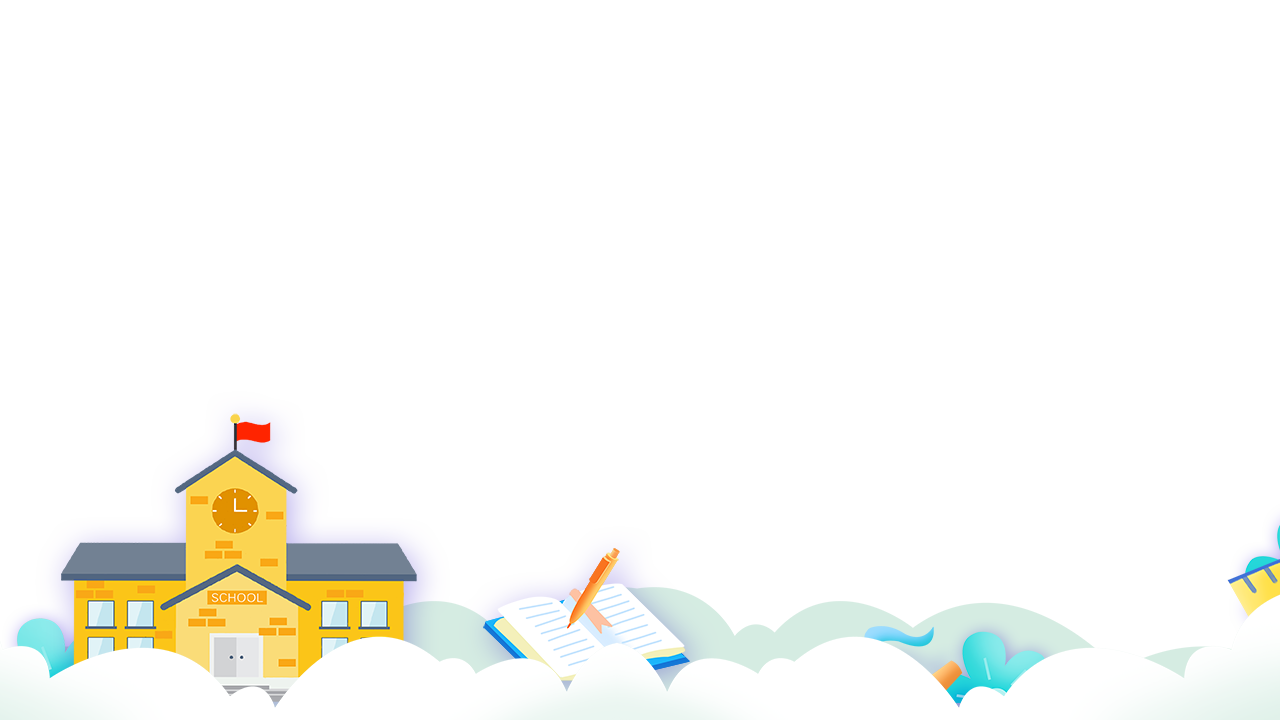 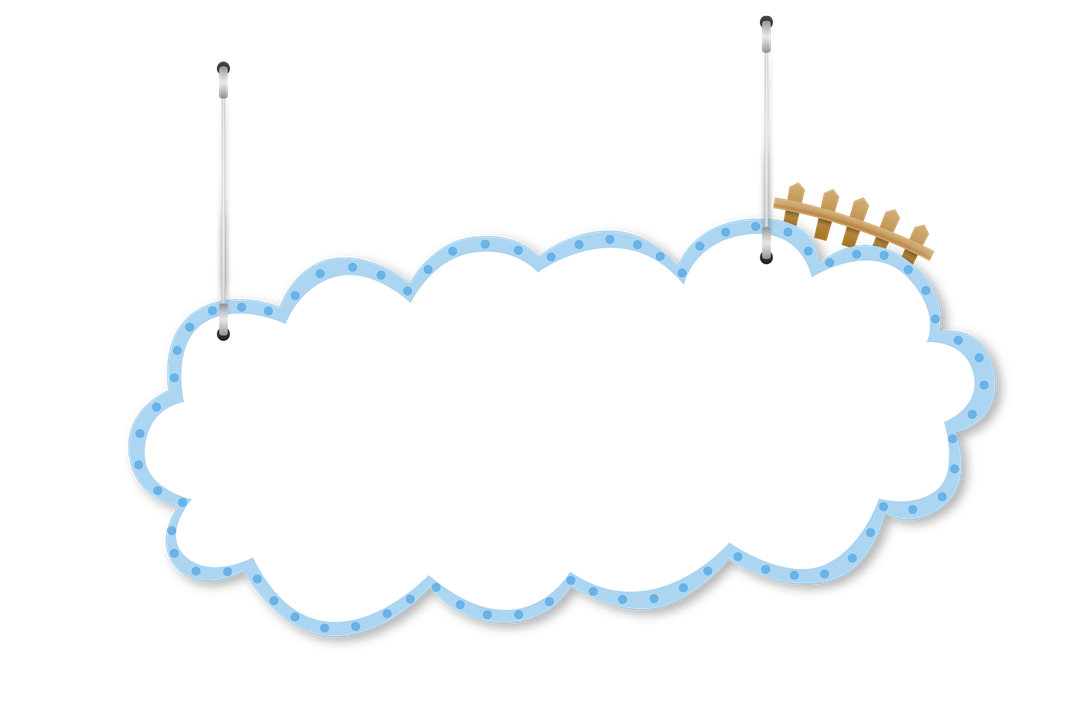 Em hãy trao đổi với bạn những điều đặc biệt của mỗi thành viên trong NHÓM 4 của mình.
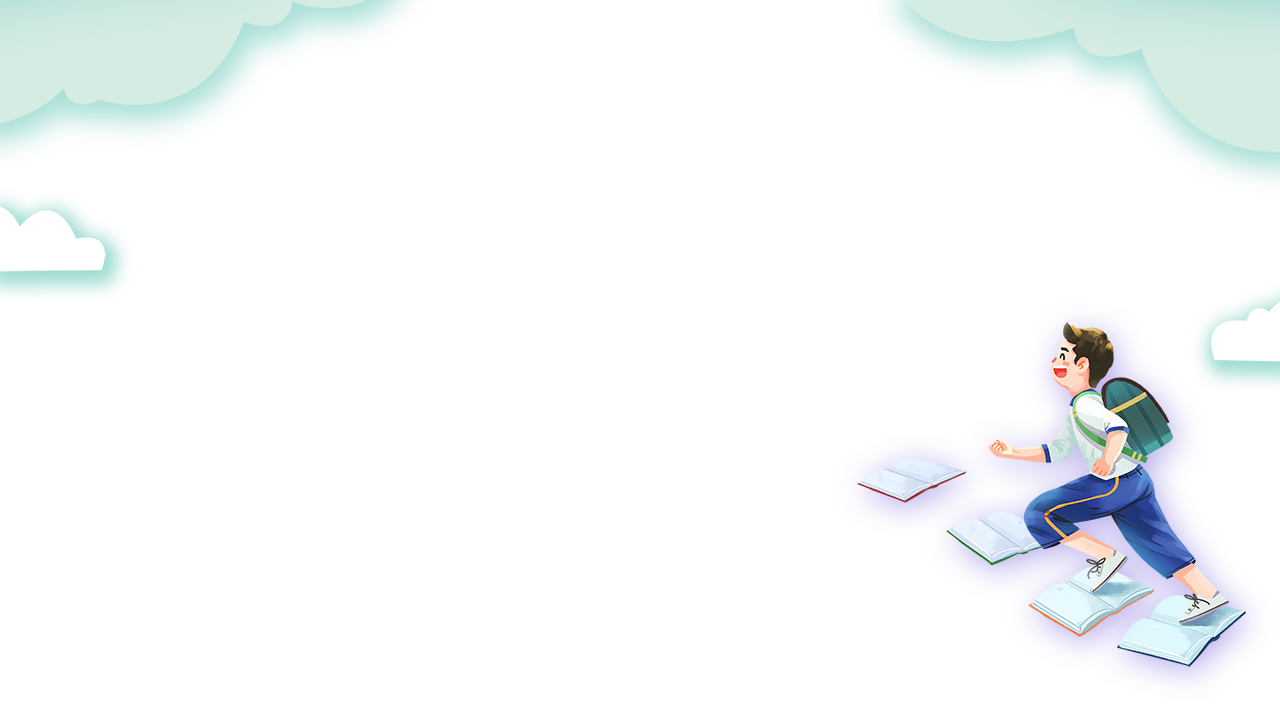 Hướng dẫn

Nghĩ đến những thành viên trong nhóm 4
Nghĩ đến những đặc điểm của người đó và vẻ riêng chỉ người đó có (vẻ khác nổi bật so với các thành viên còn lại)
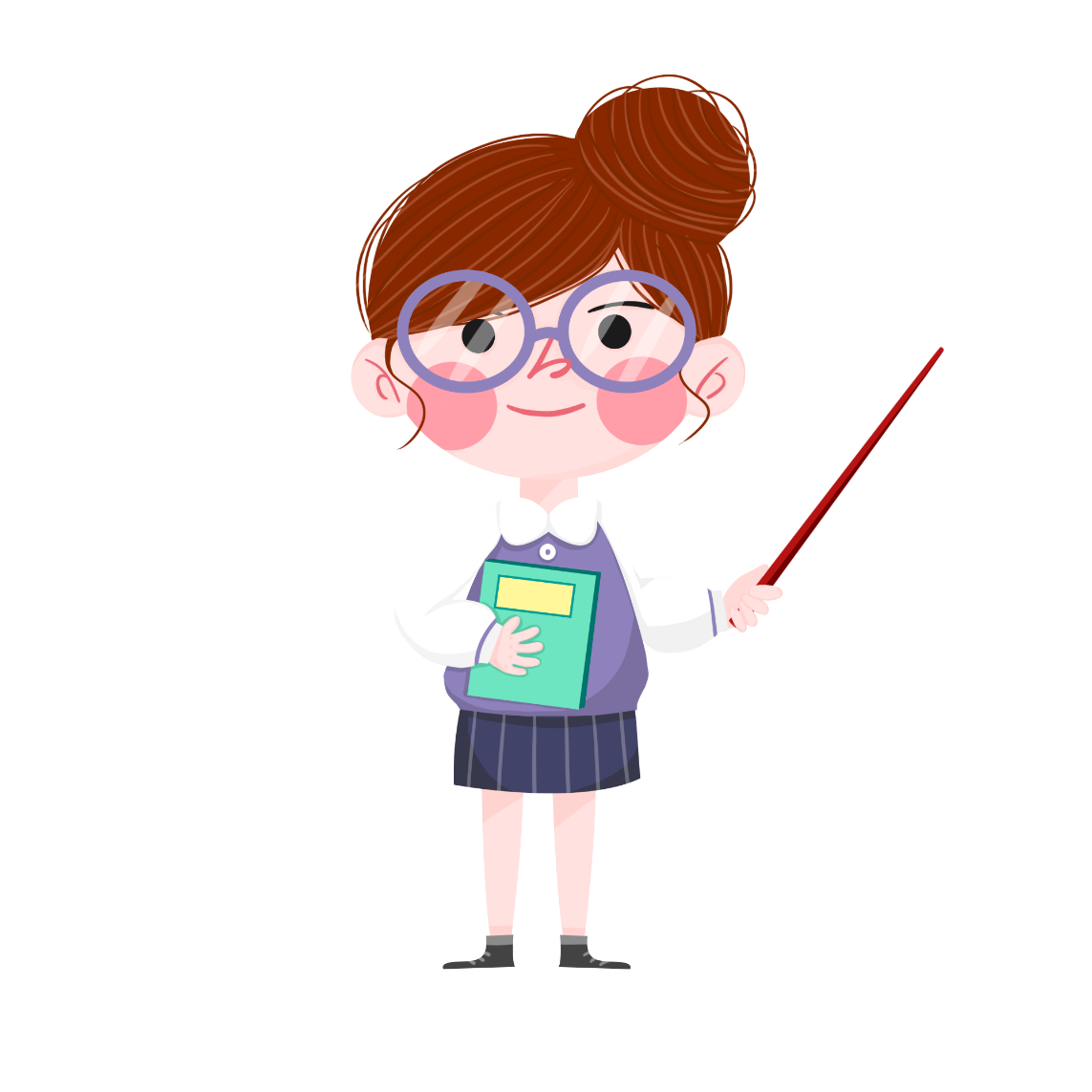 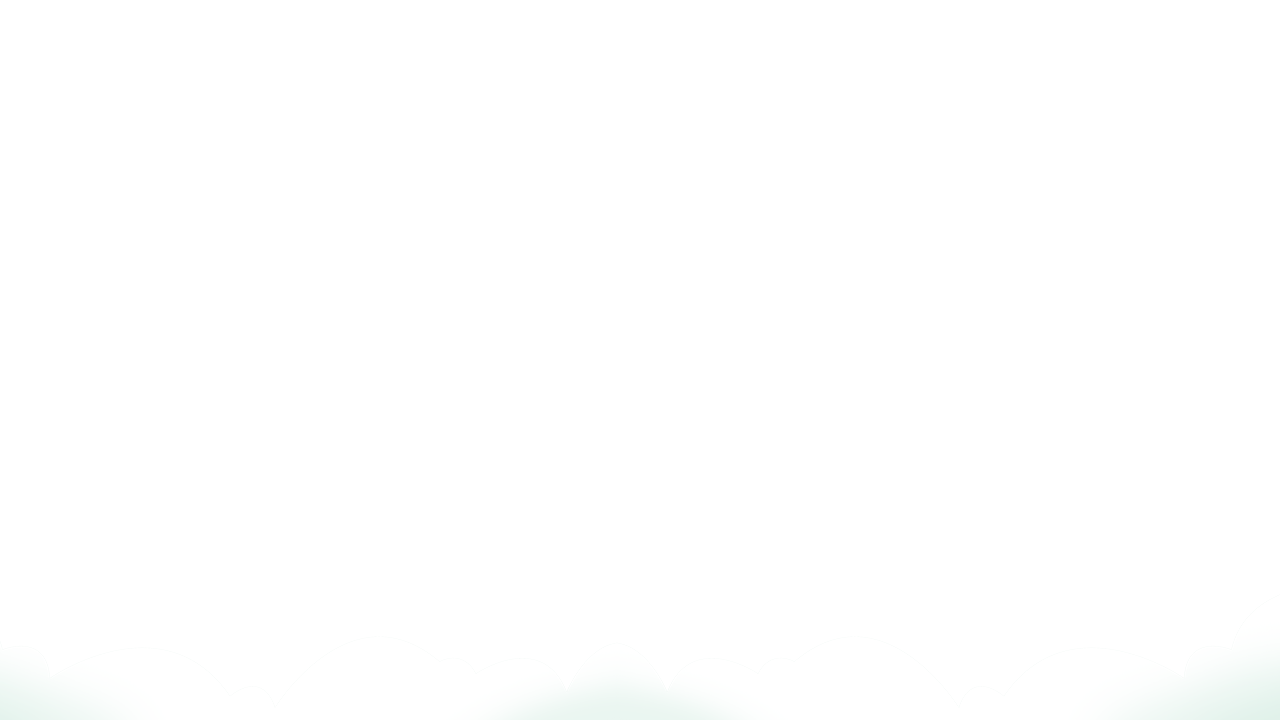 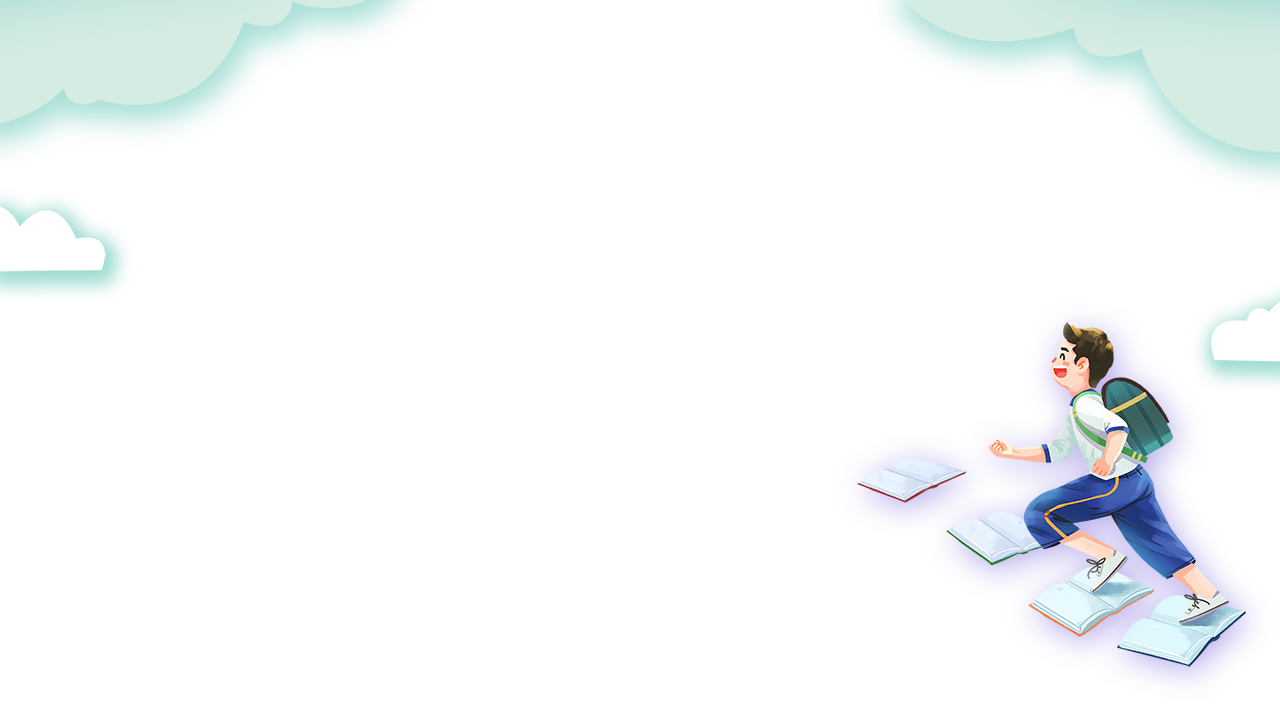 ĐỊNH HƯỚNG HỌC TẬP
+ Đọc lại bài Anh em sinh đôi hiểu ý nghĩa bài đọc.
+ Chia sẻ với người thân về bài đọc.
+ Trao đổi với người thân về vẻ đẹp riêng của từng người trong gia đình.
+ Đọc trước Tiết học sau: Luyện từ và câu – Danh từ SGK tr.9.
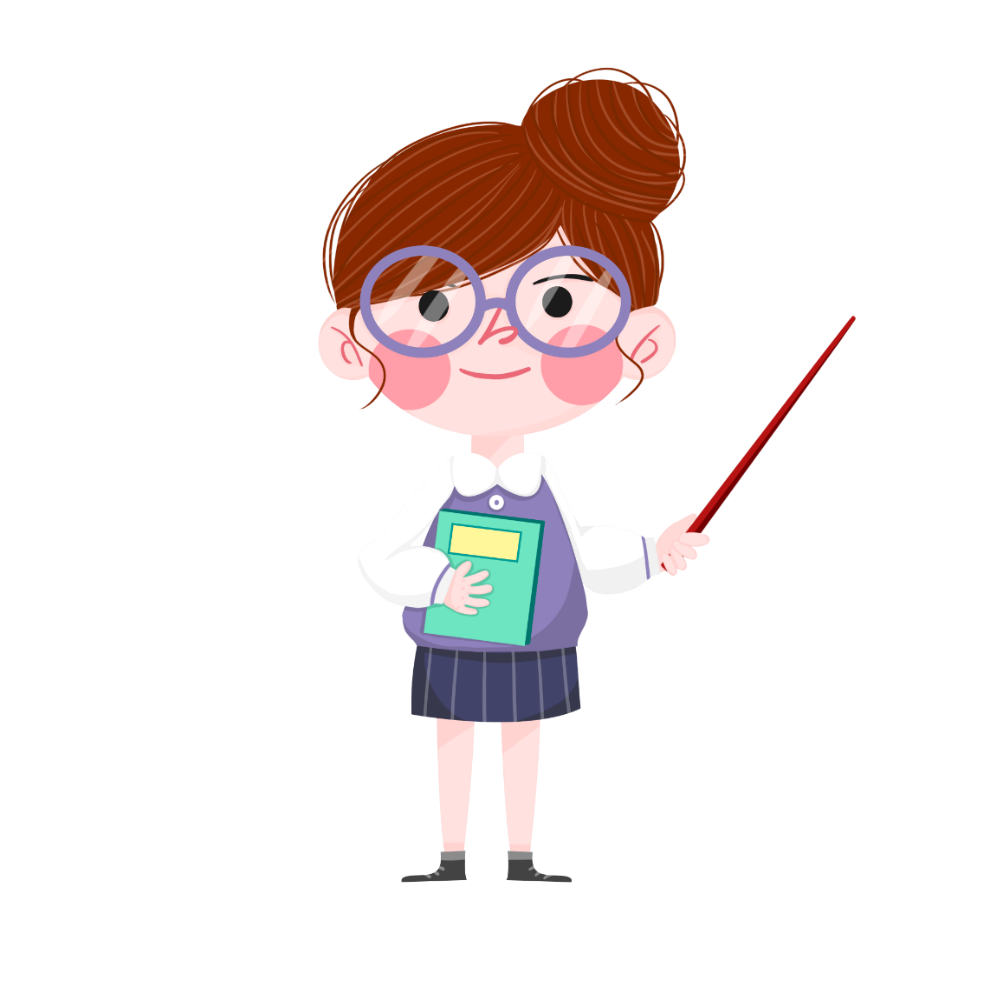 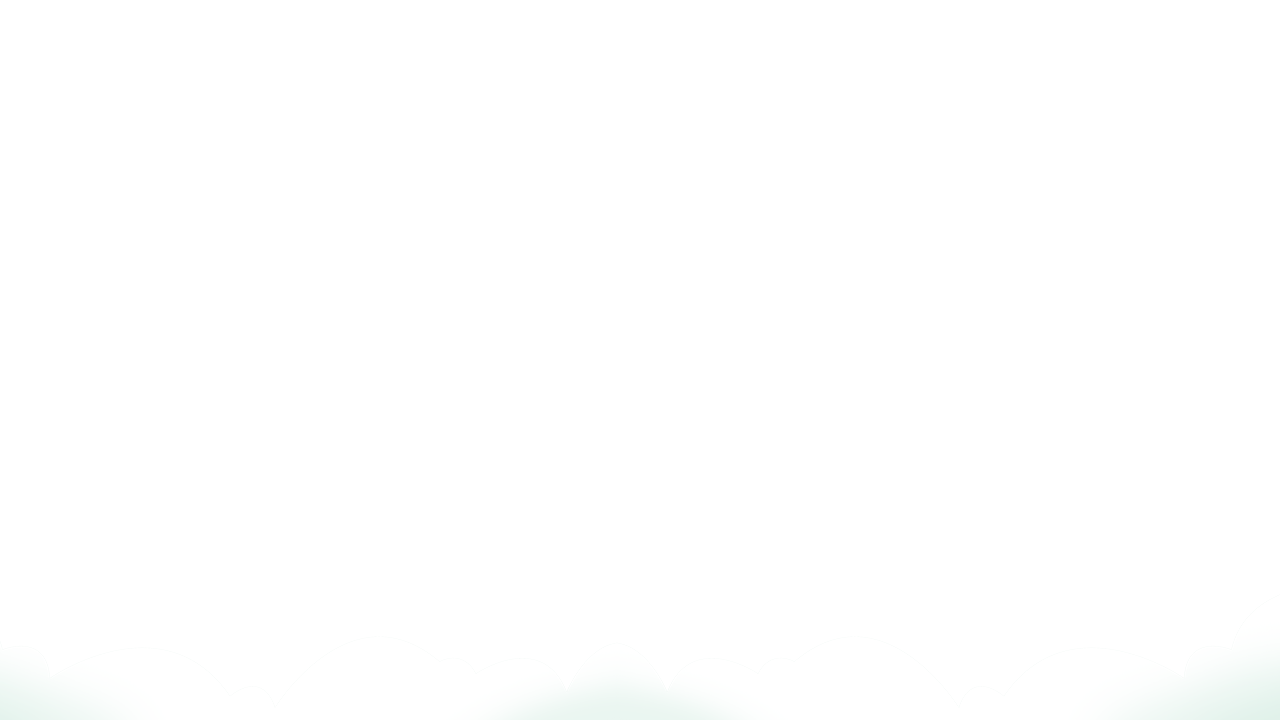 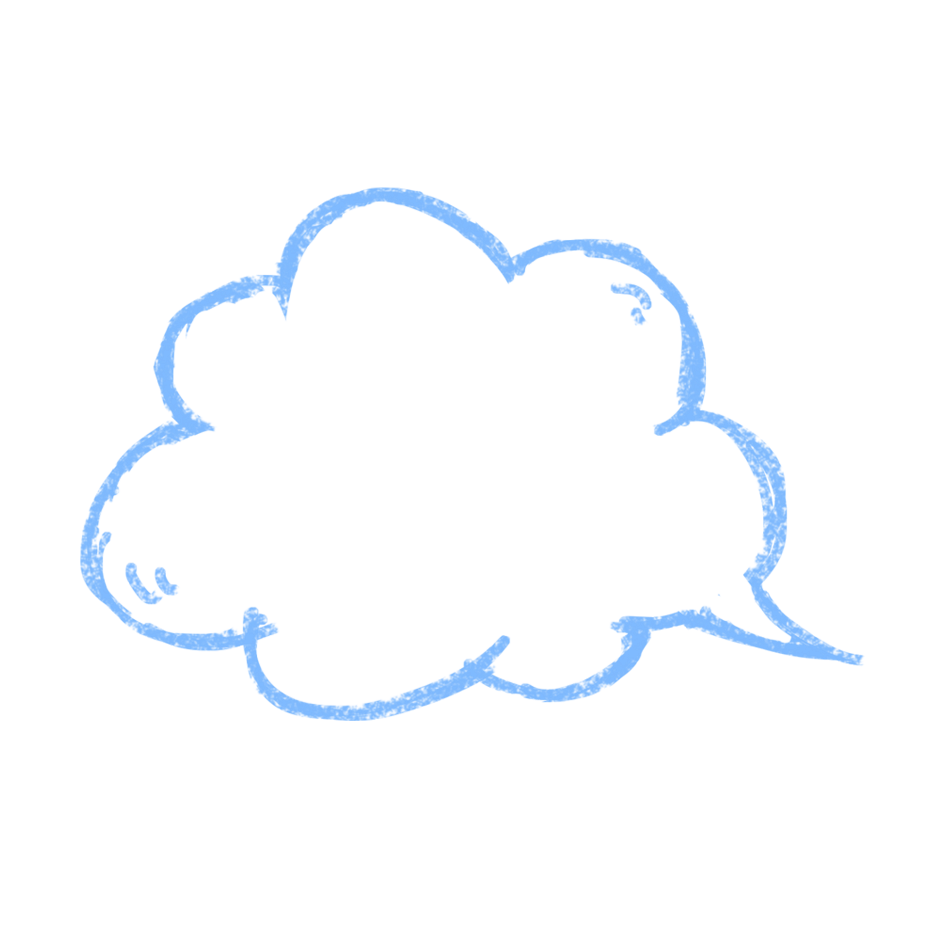 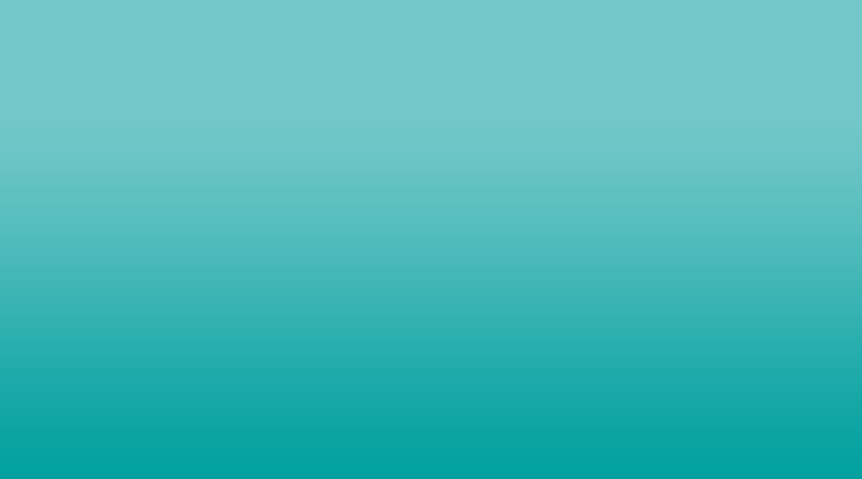 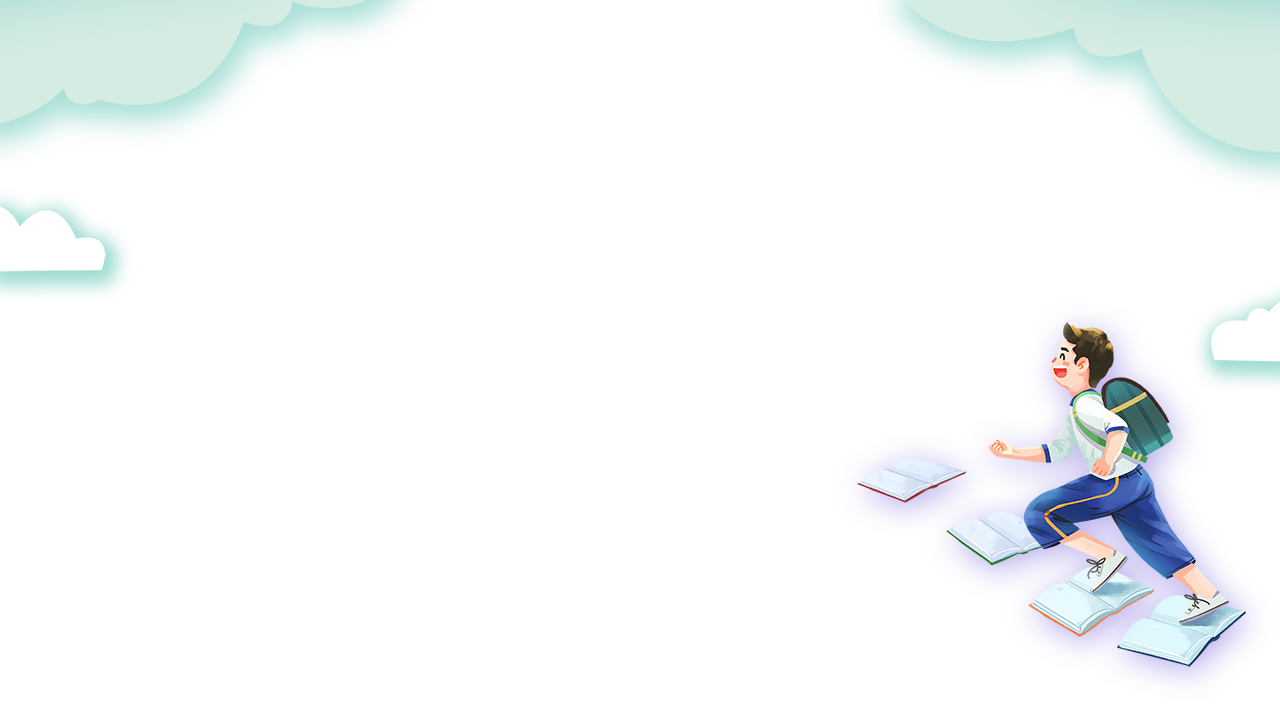 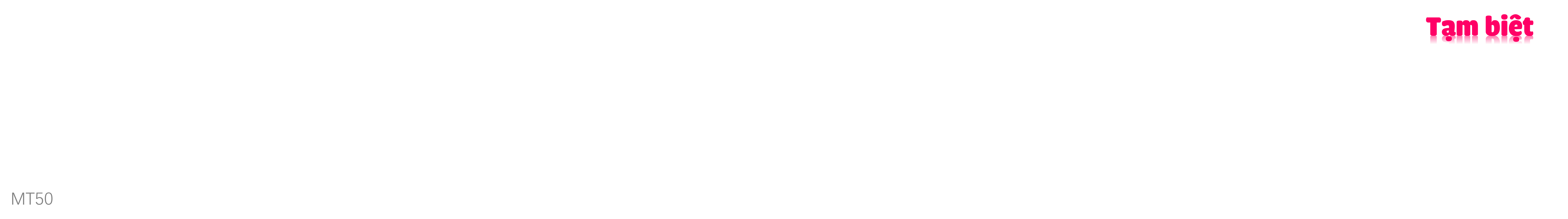 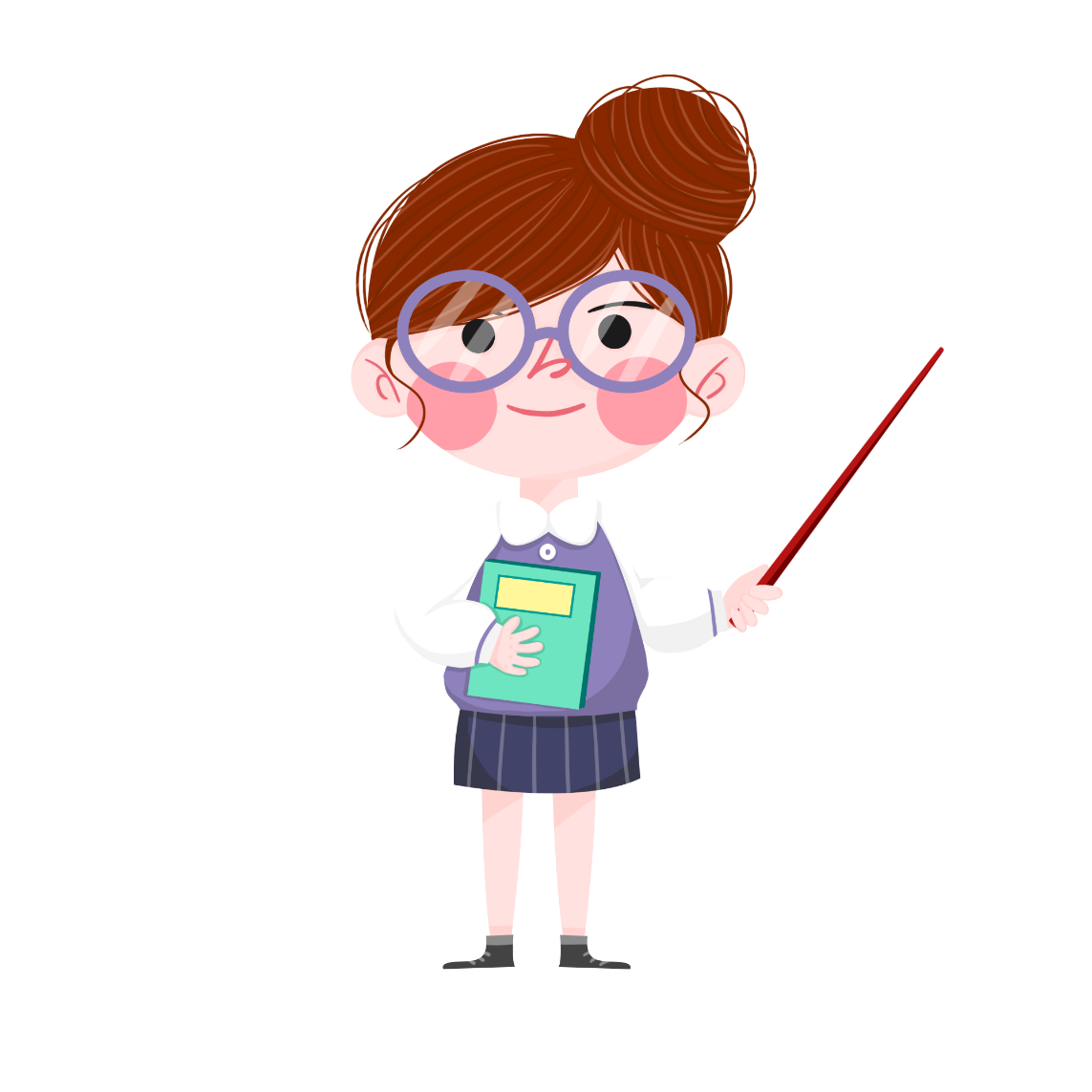 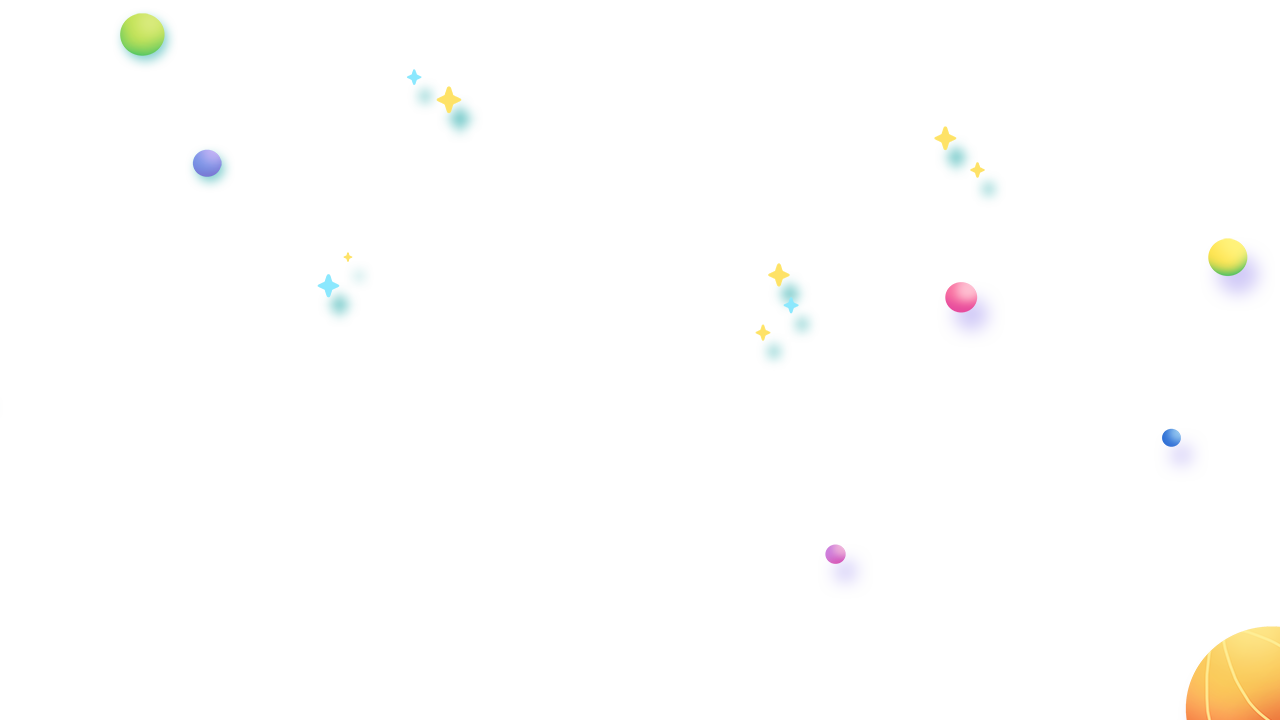 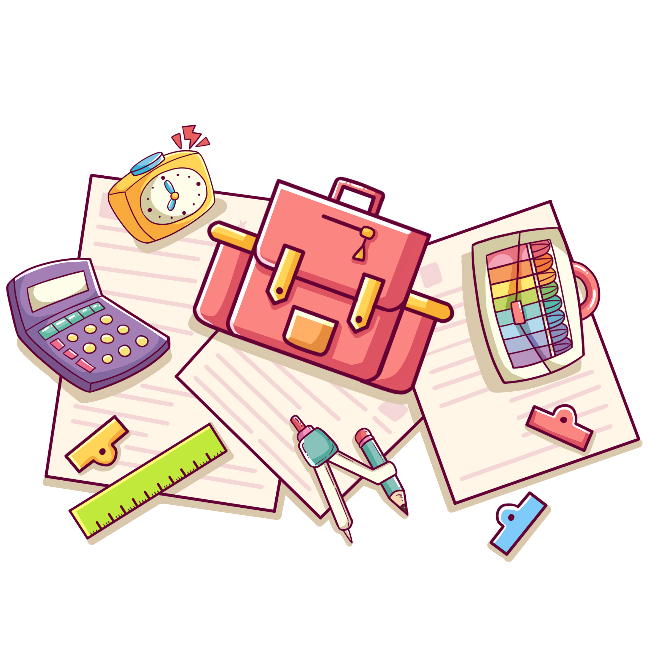 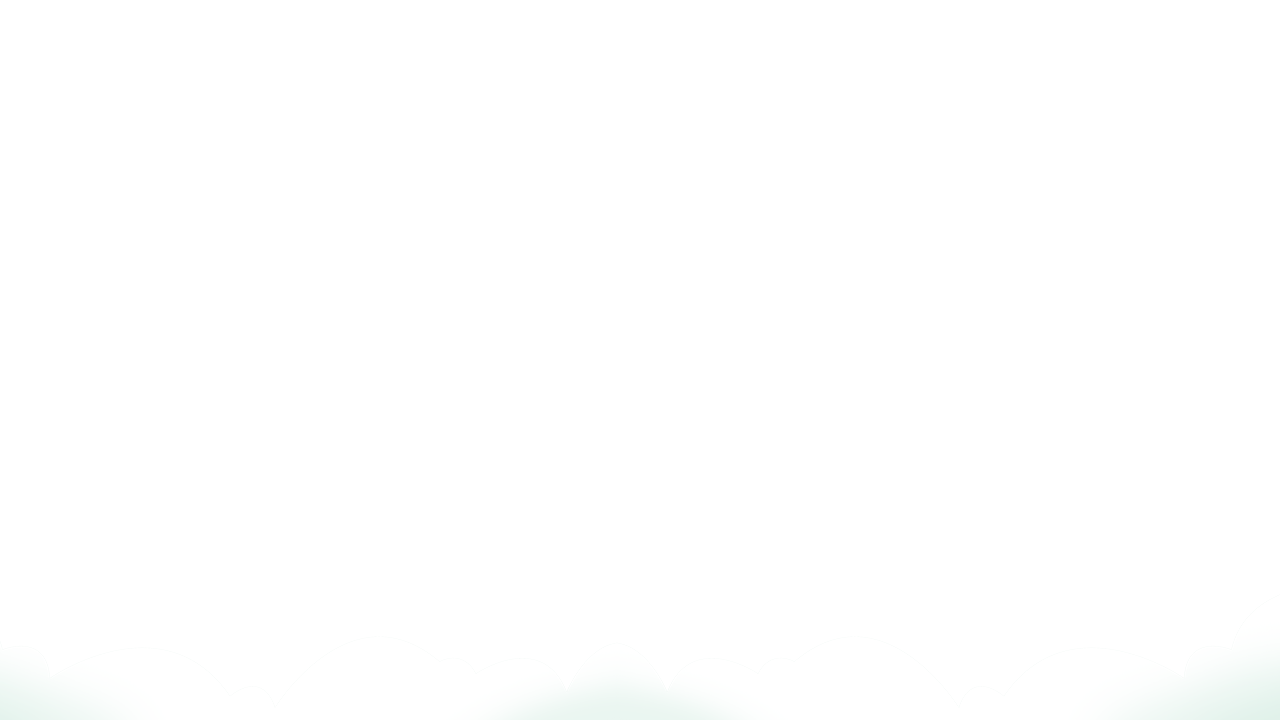